Αρχαϊκός ερυθρόμορφος ρυθμός
Οι ζωγράφοι «δίγλωσσων» αγγείων530/25-500
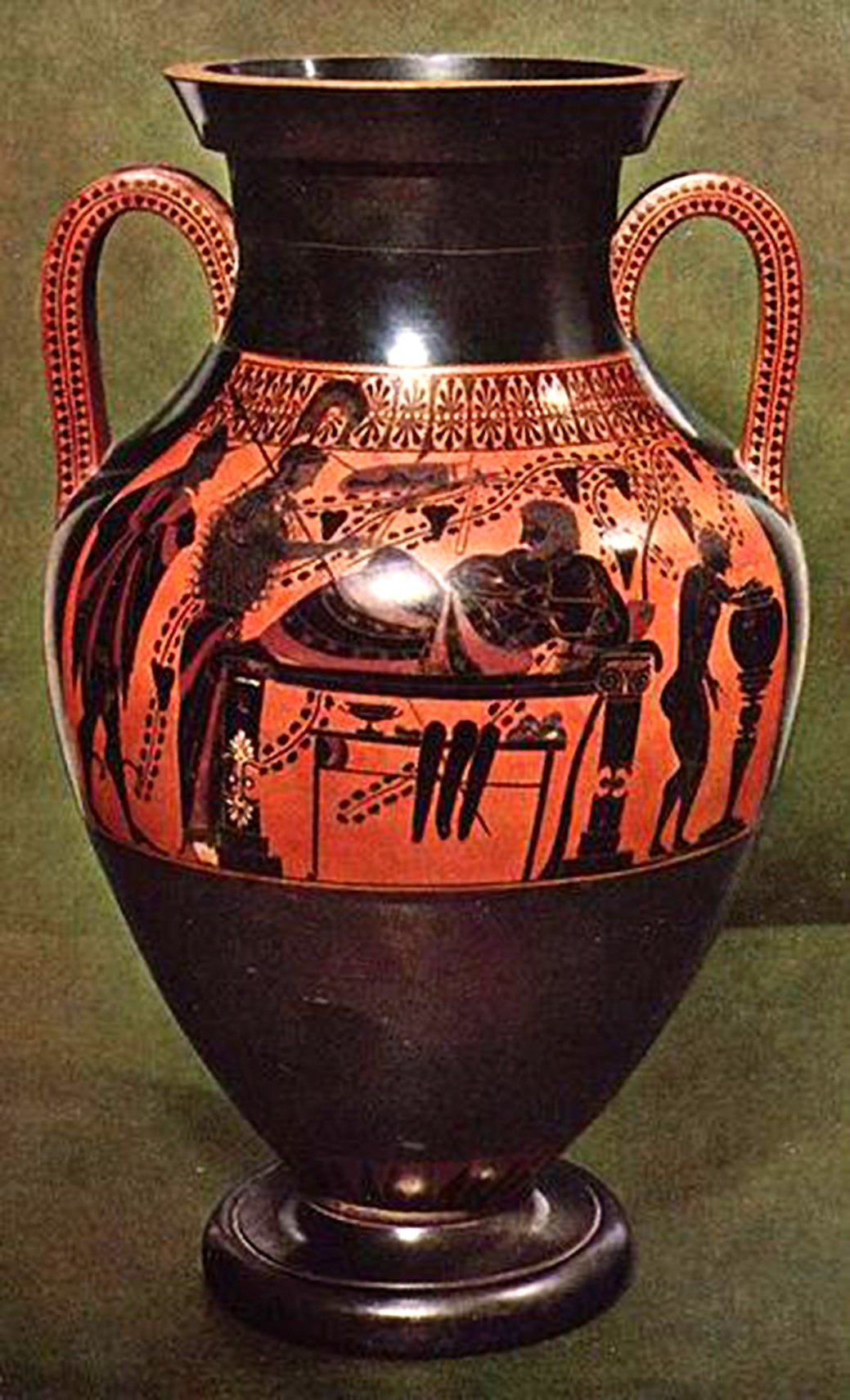 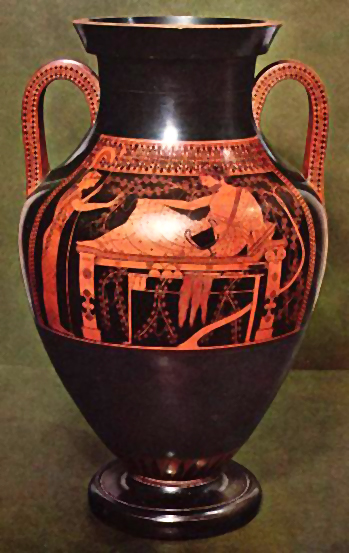 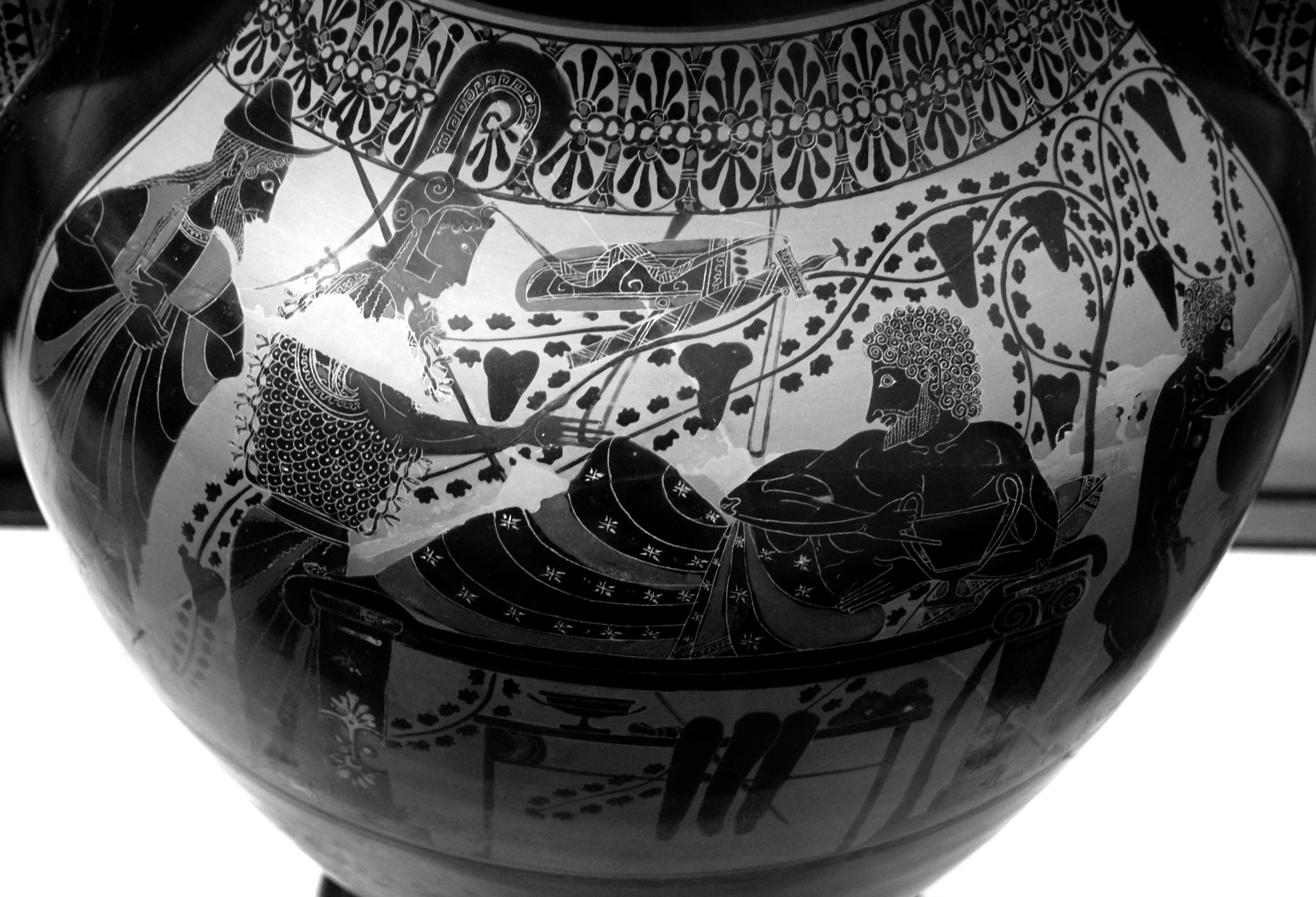 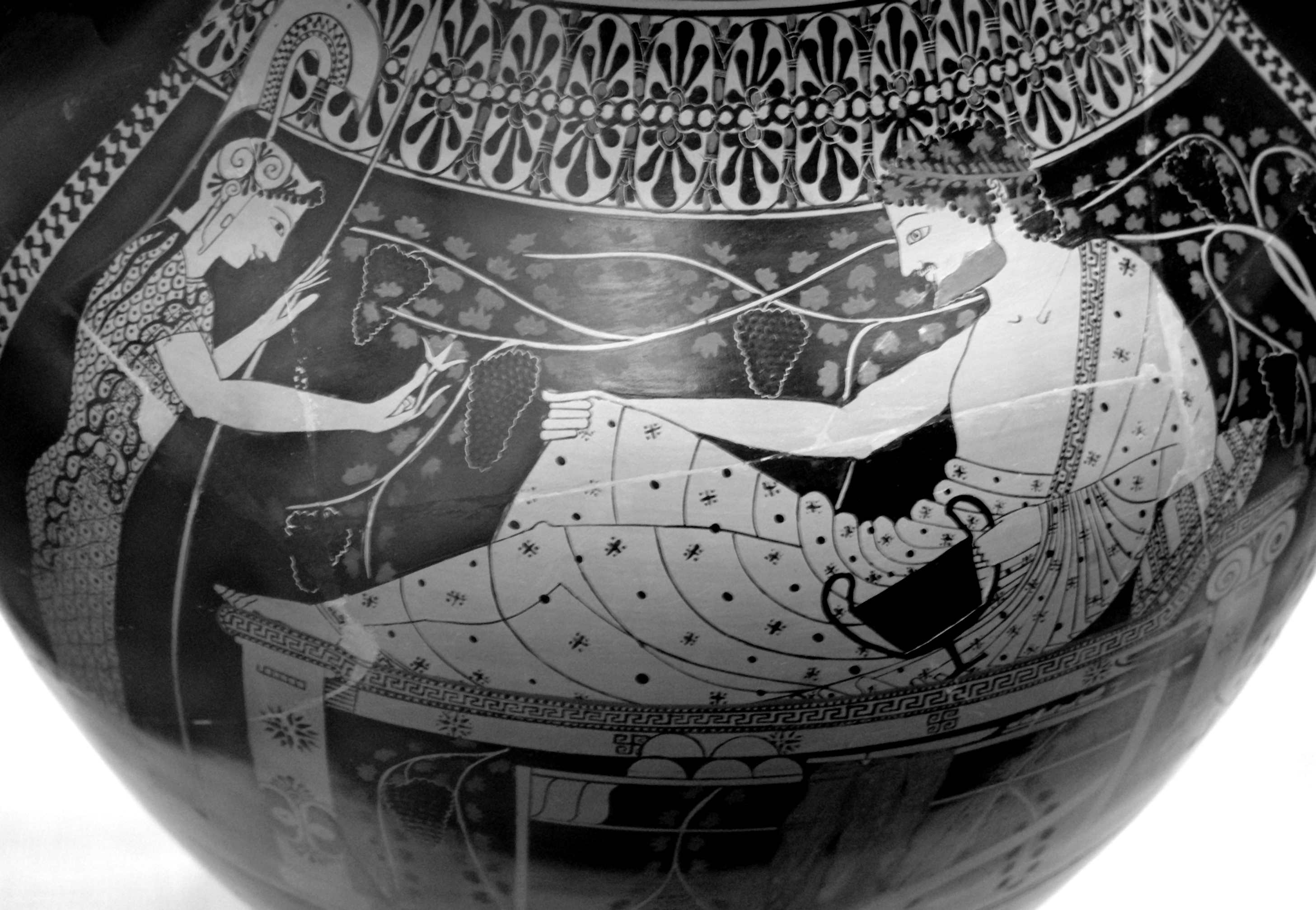 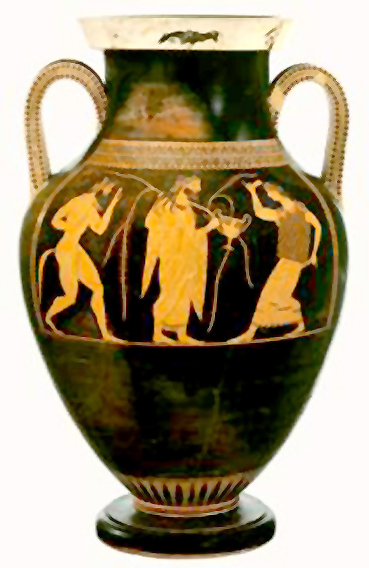 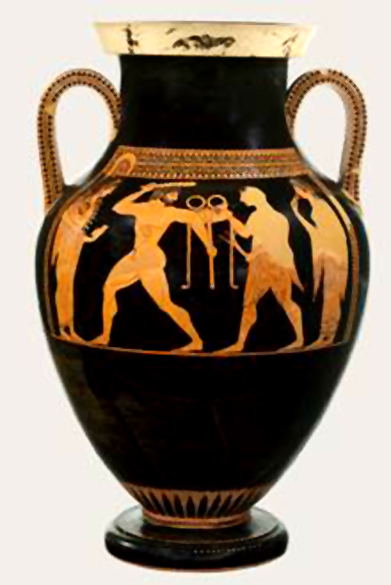 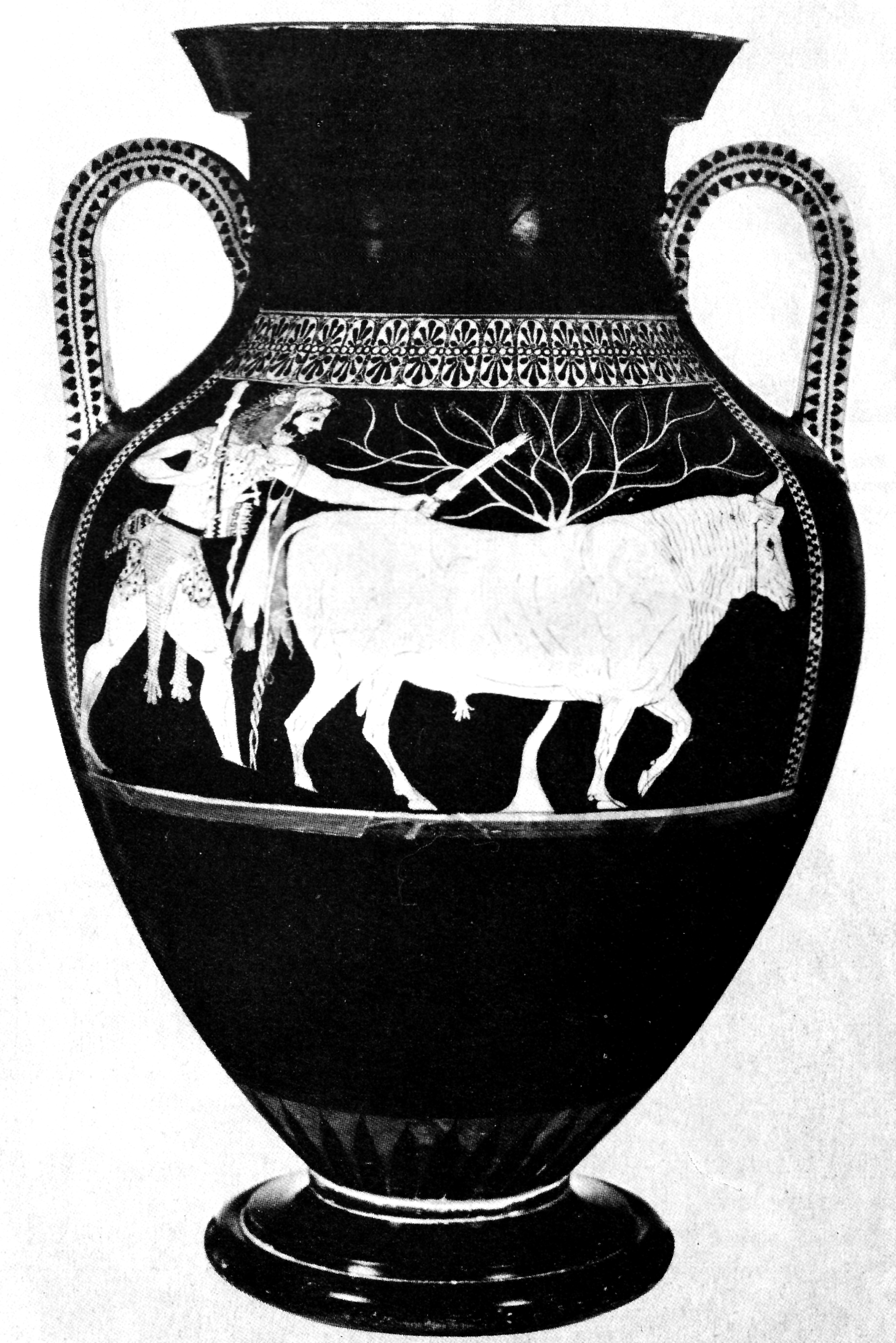 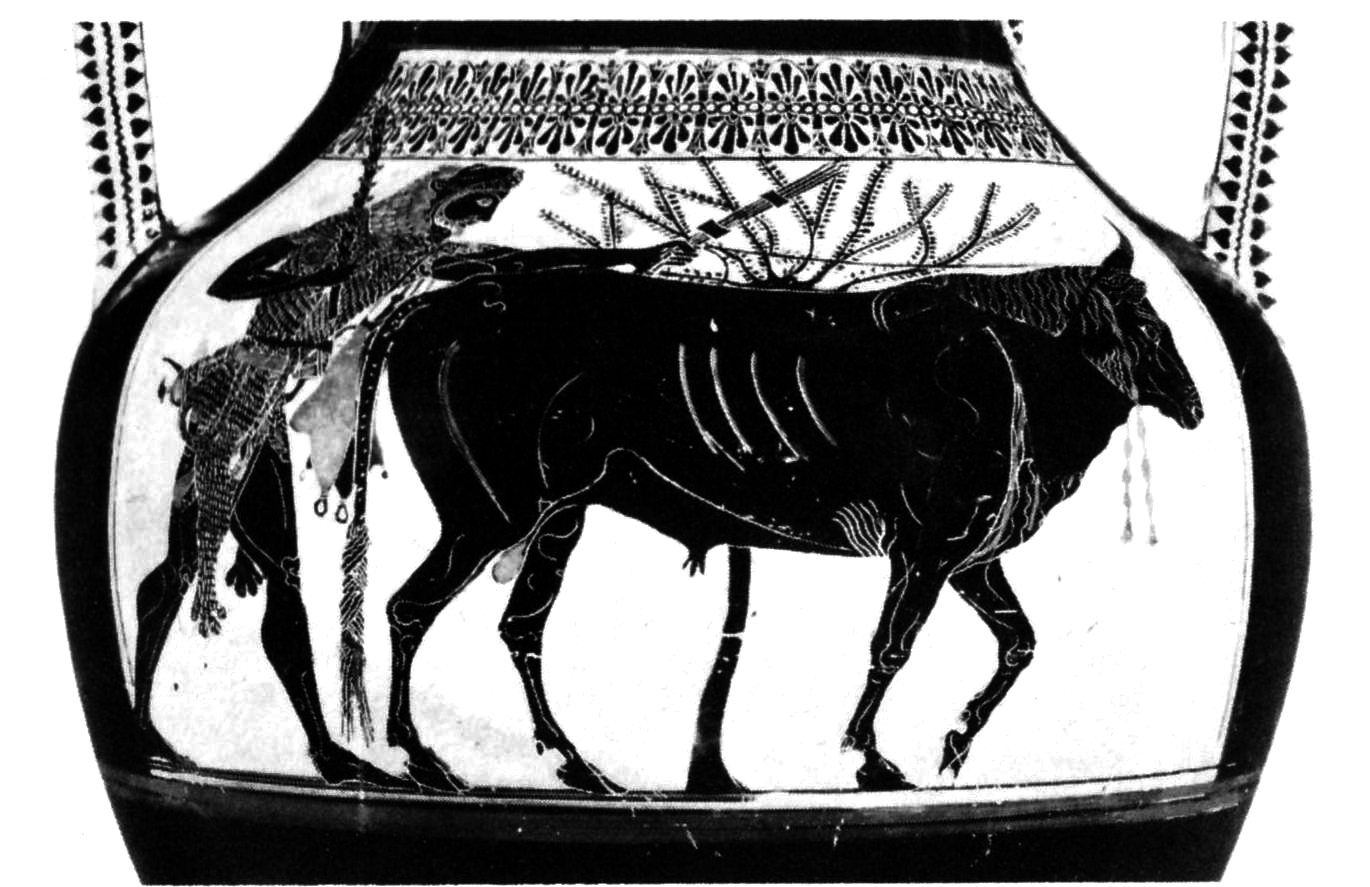 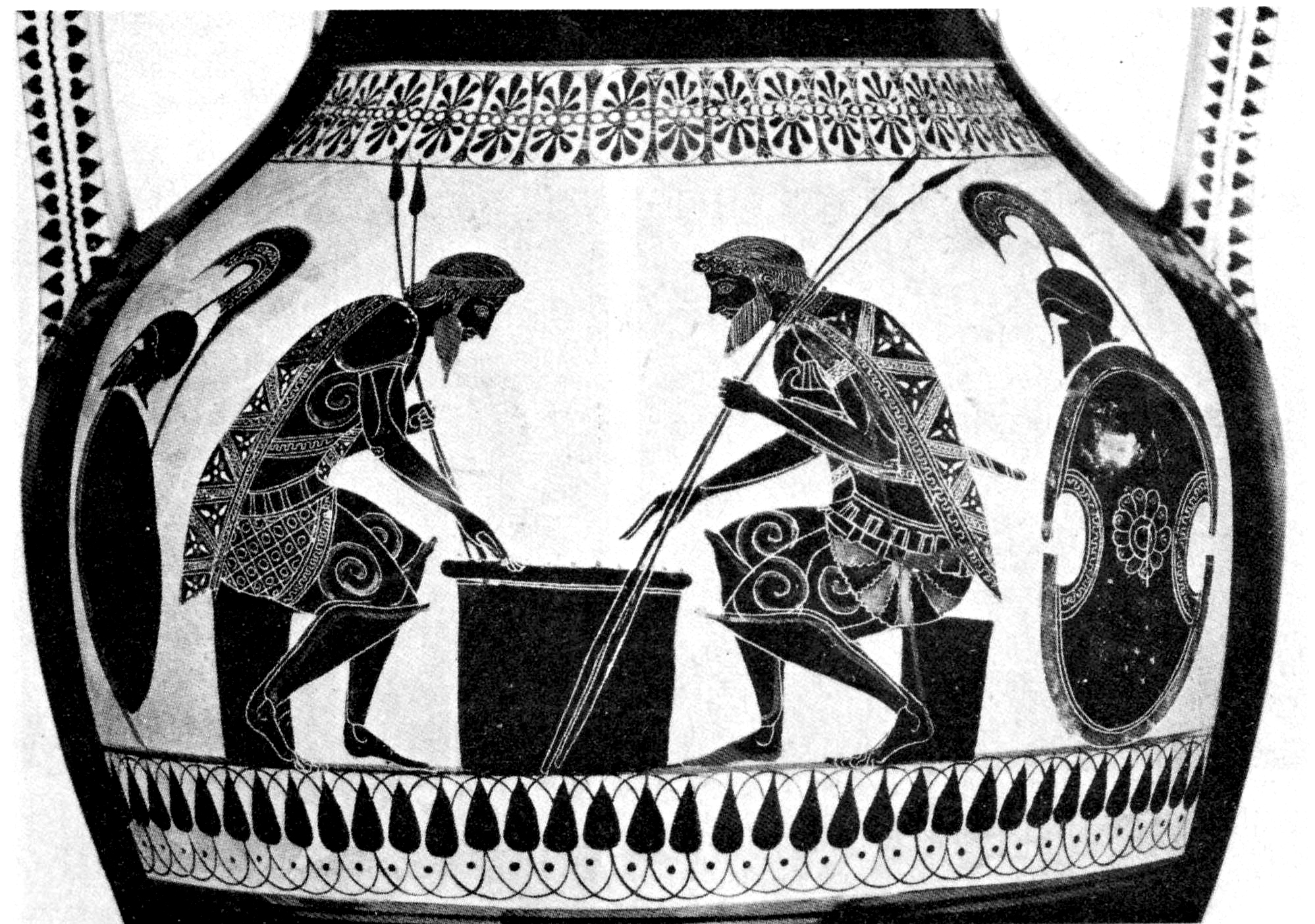 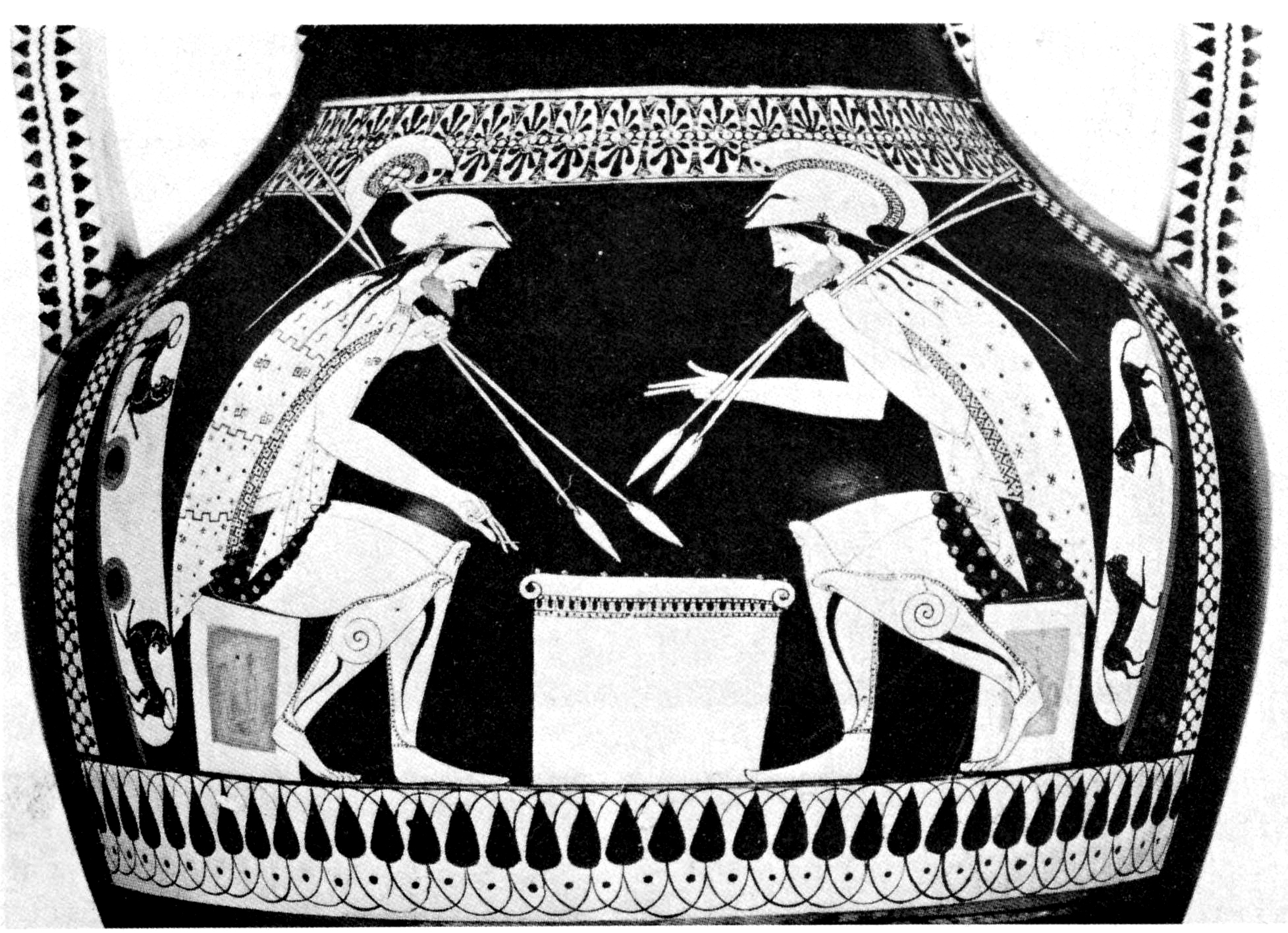 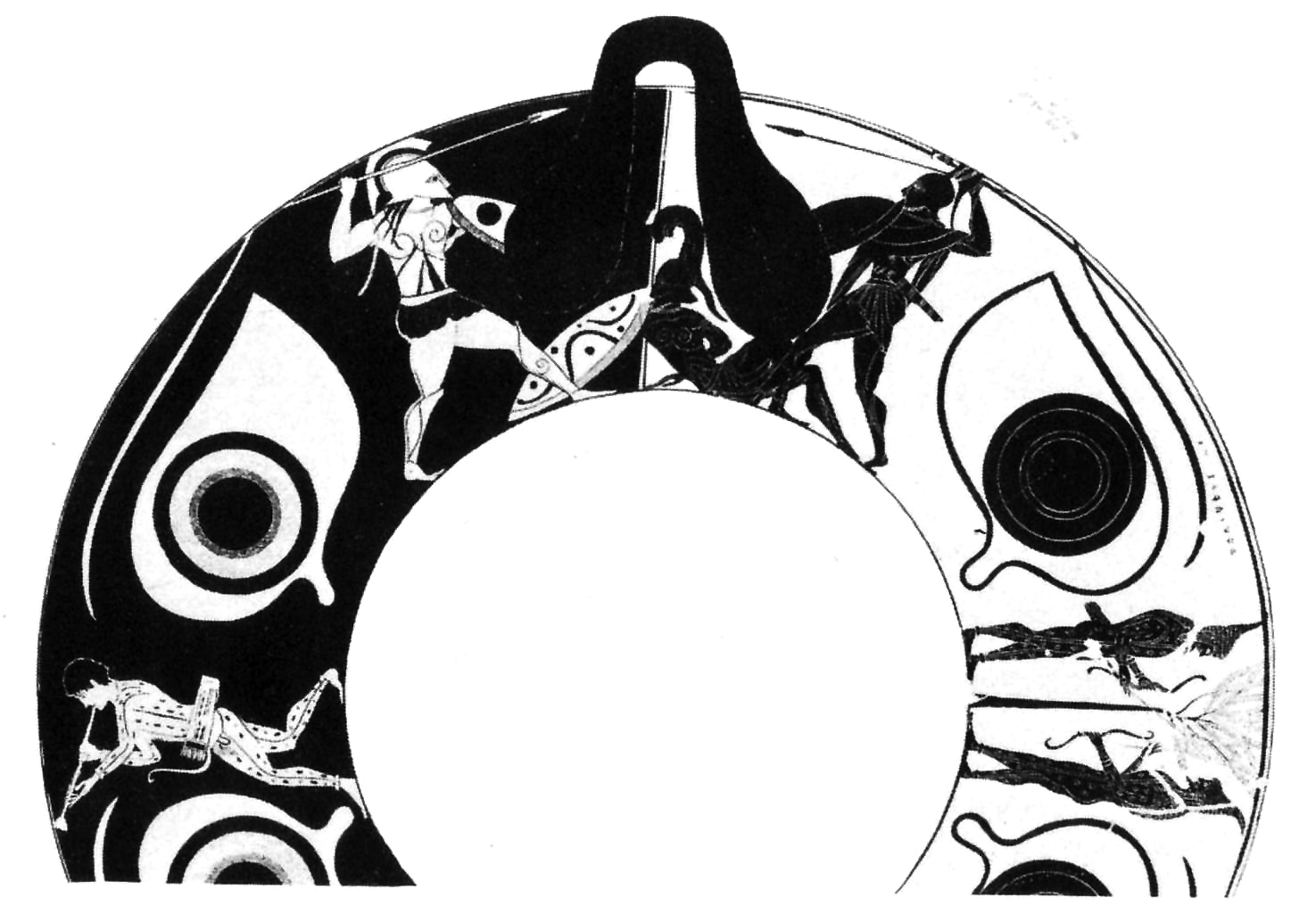 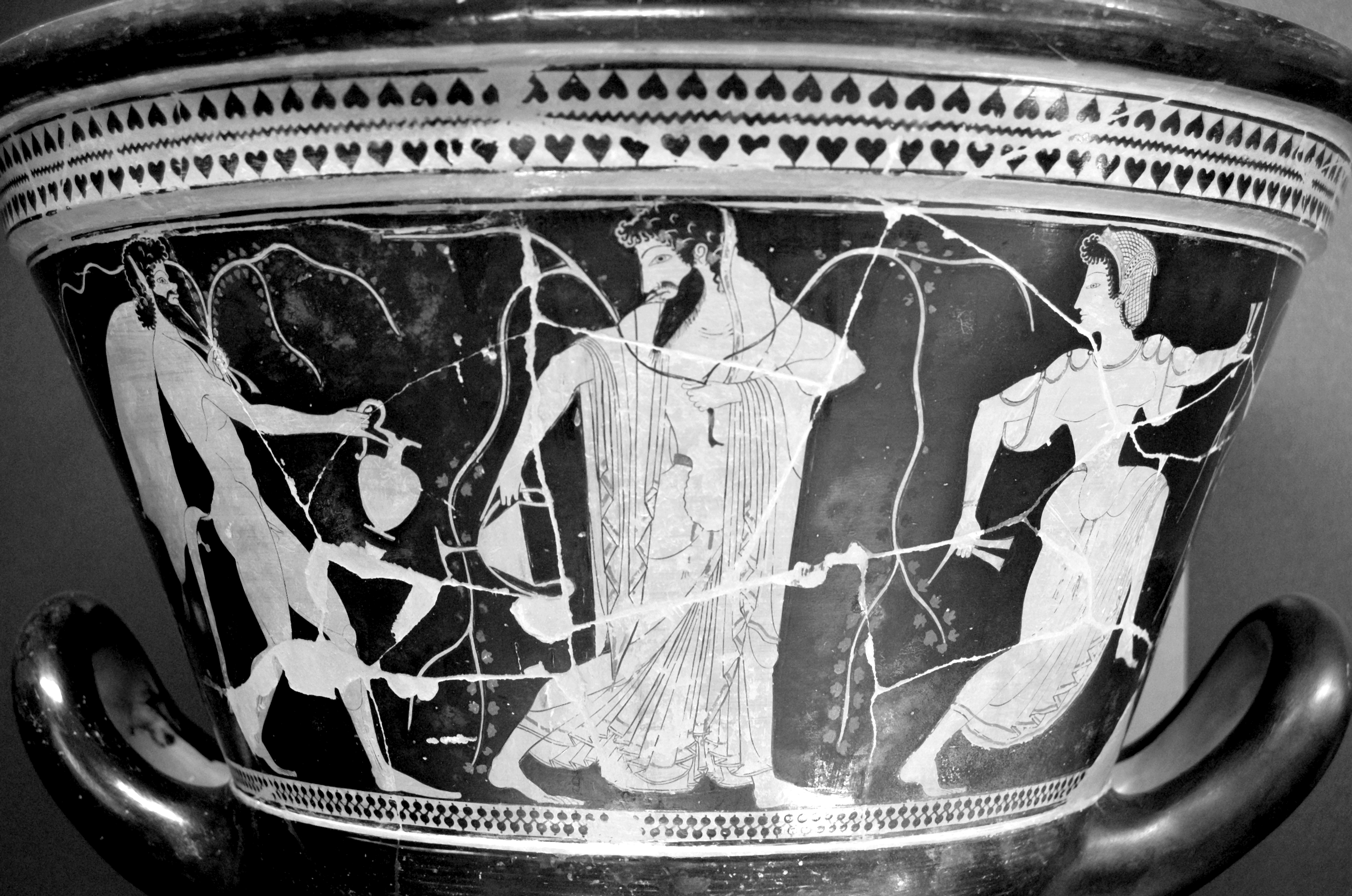 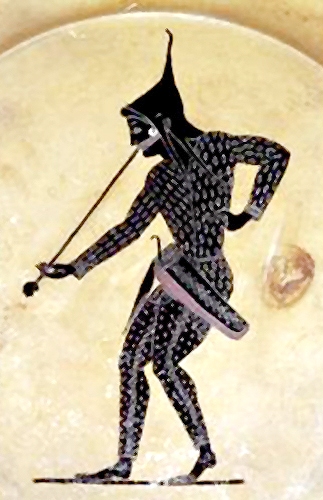 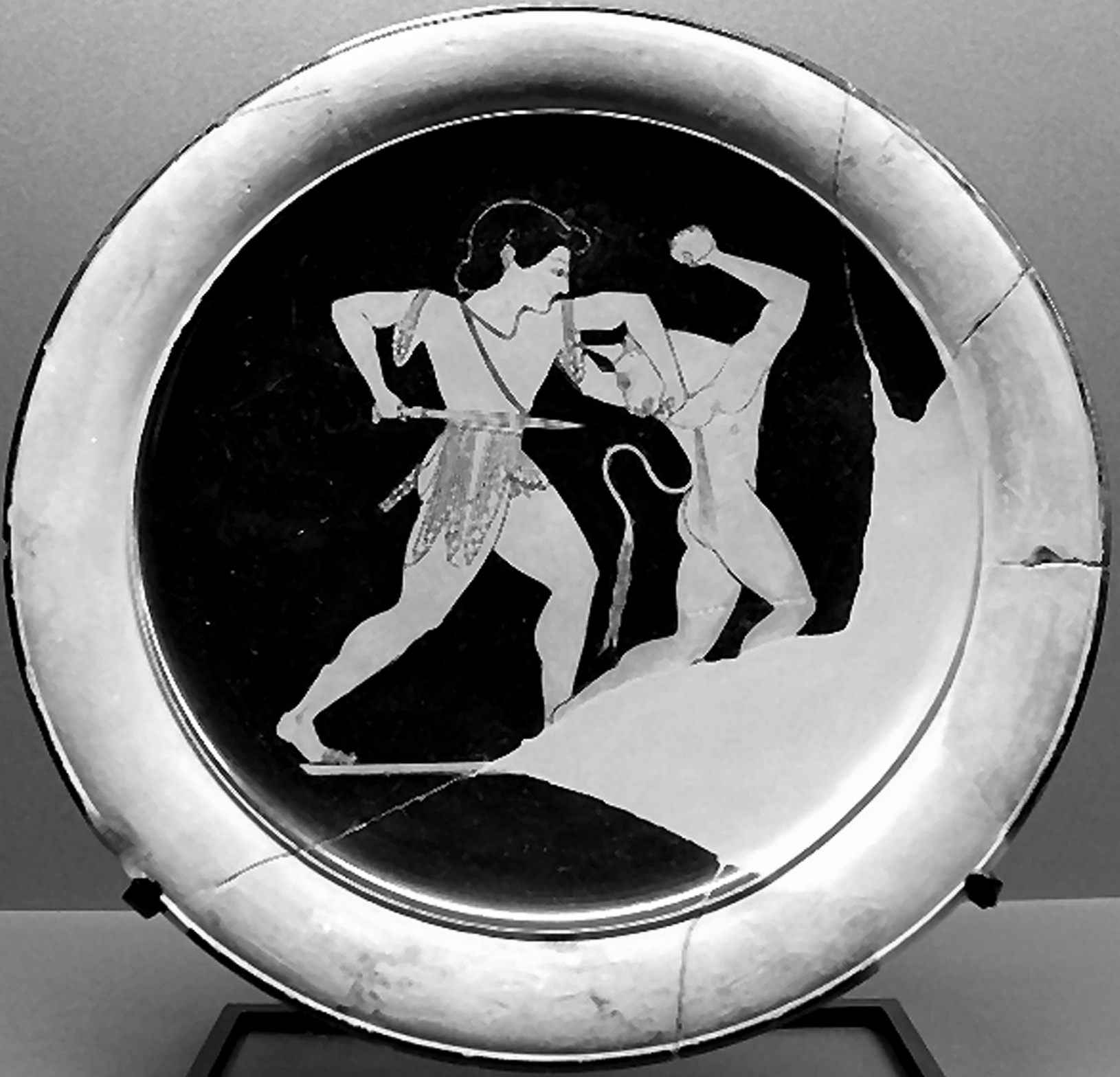 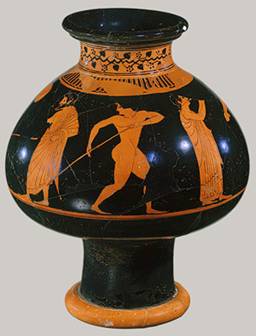 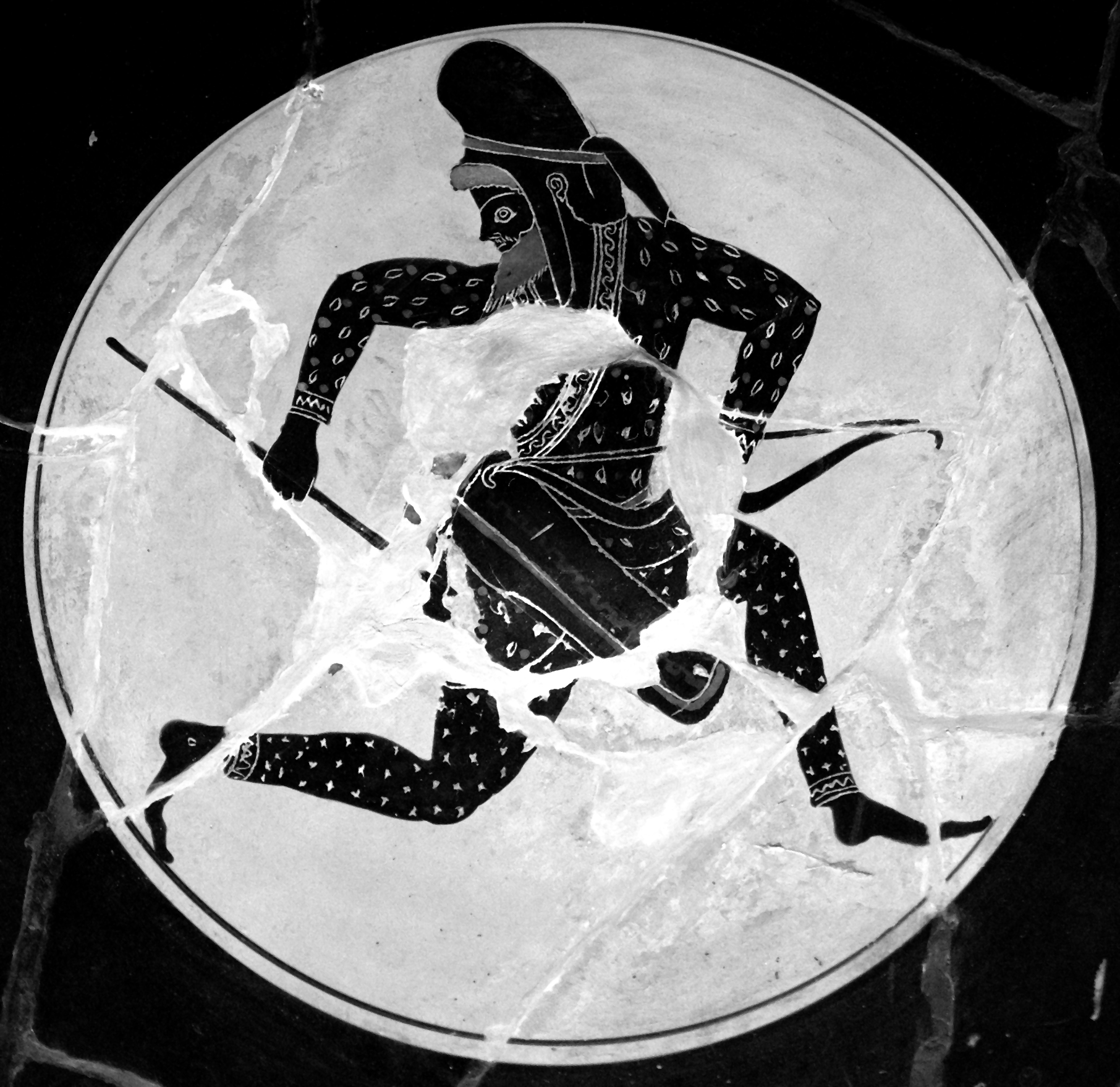 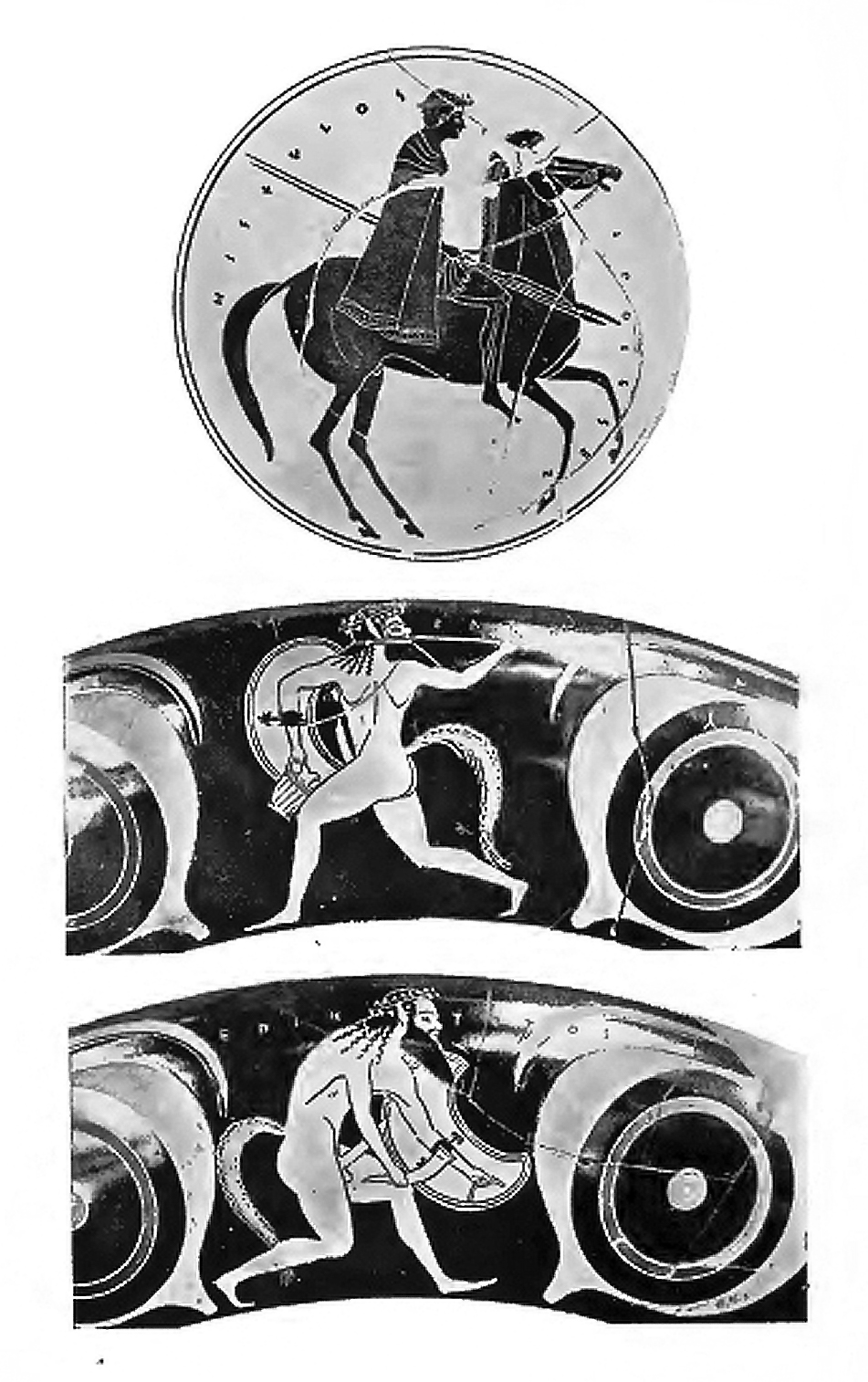 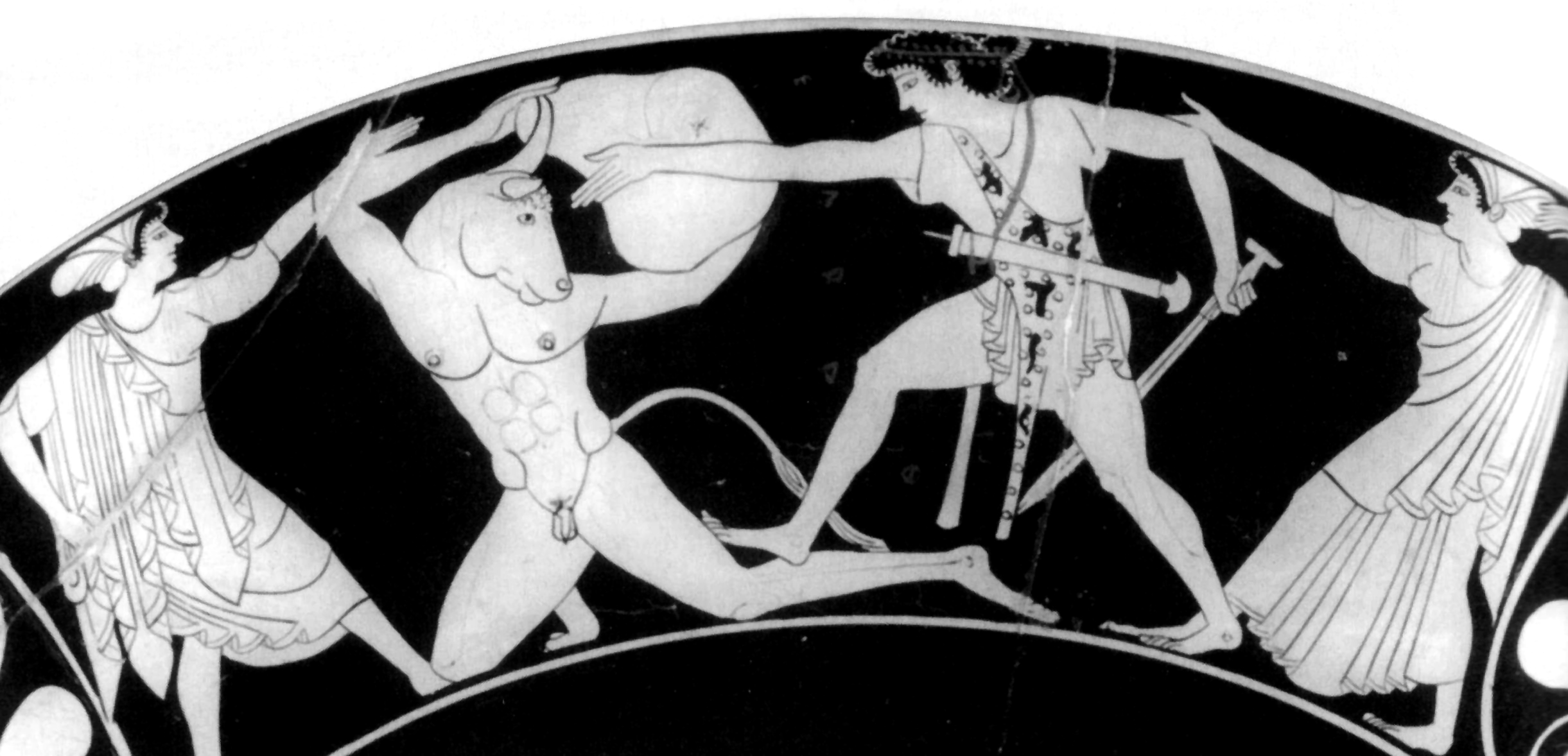 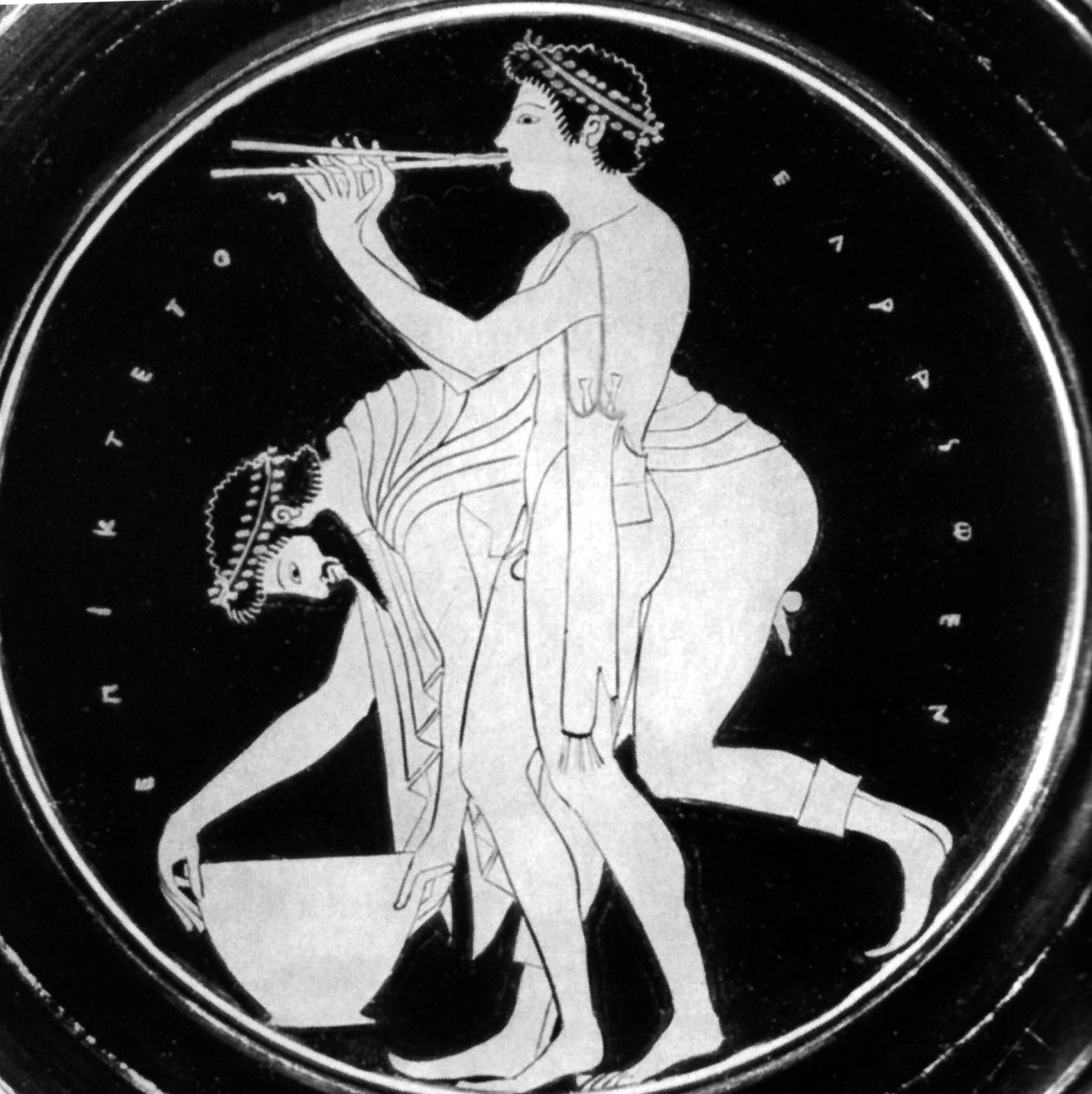 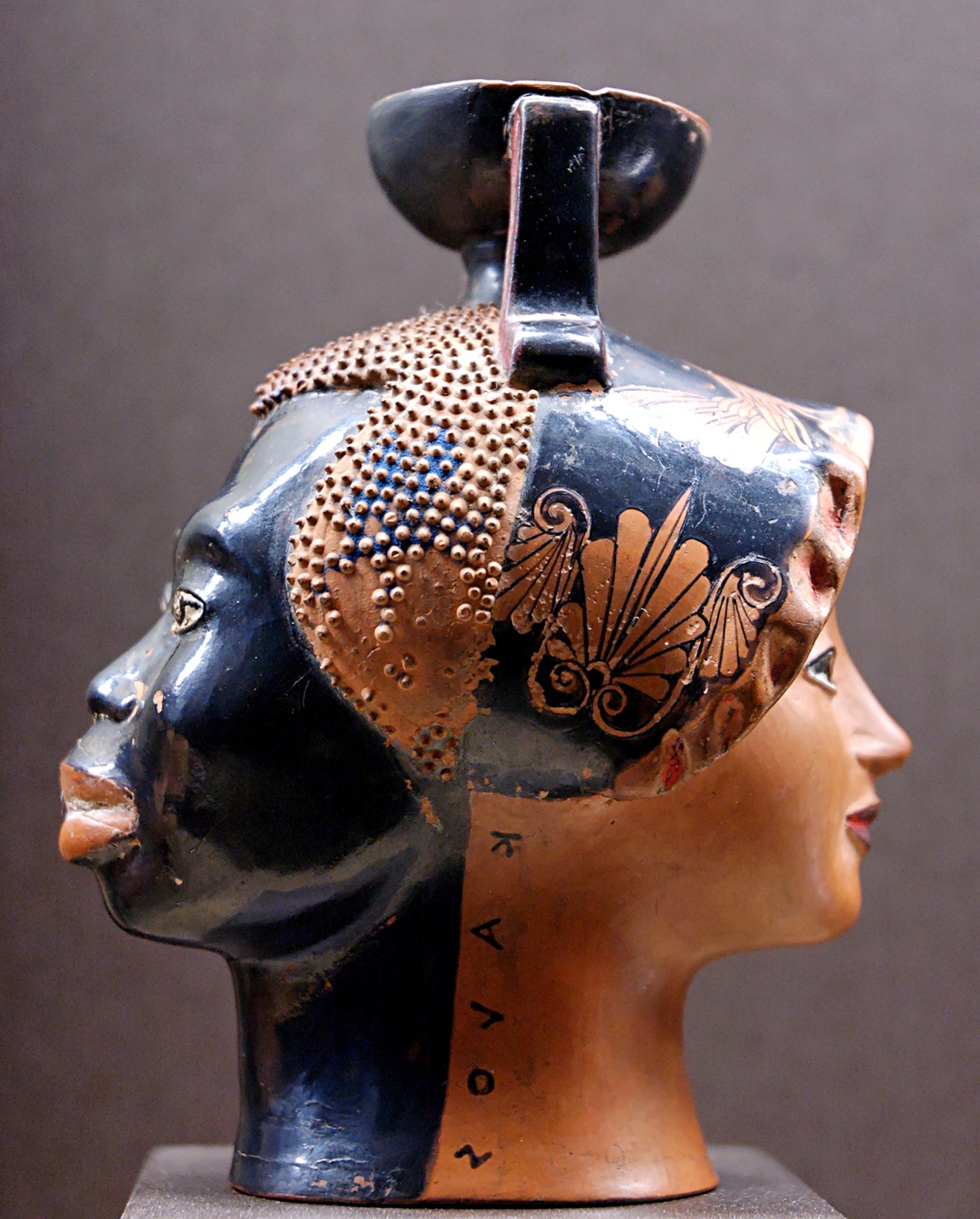 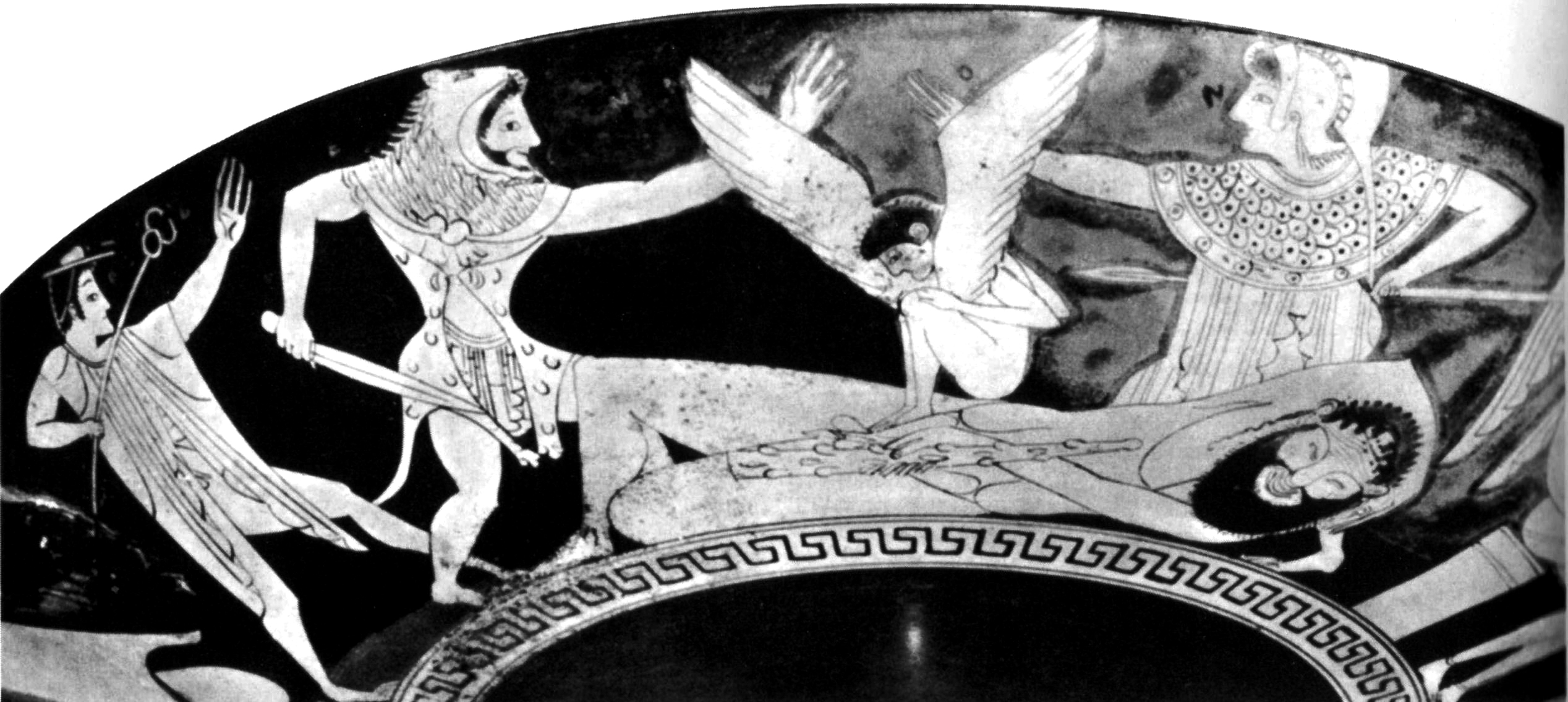 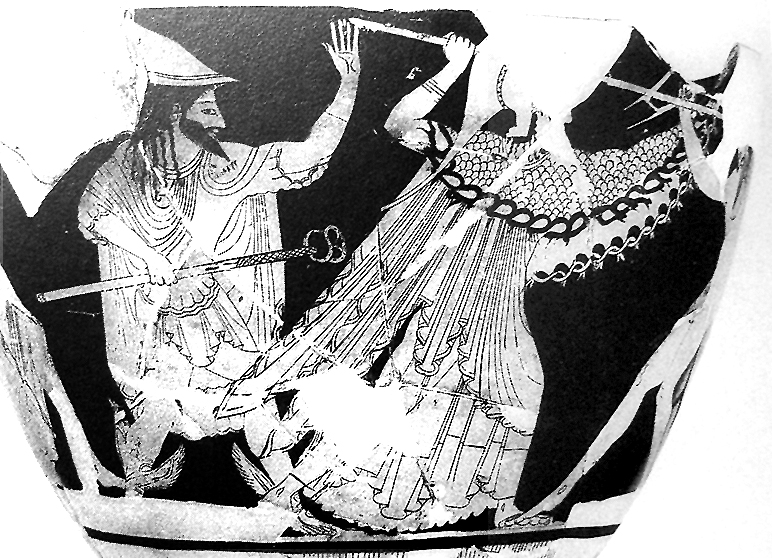 Ερυθρόμορφος ρυθμός 520-500
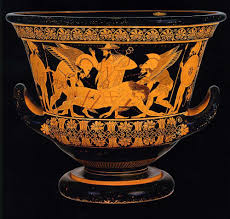 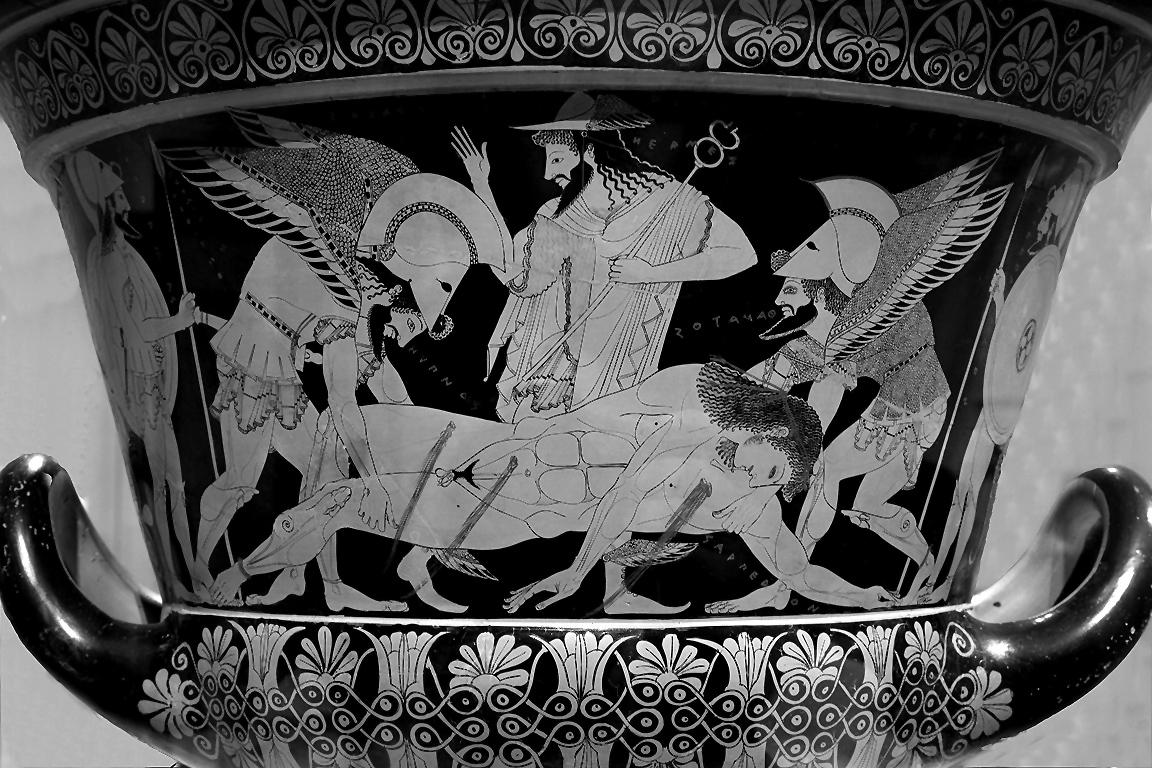 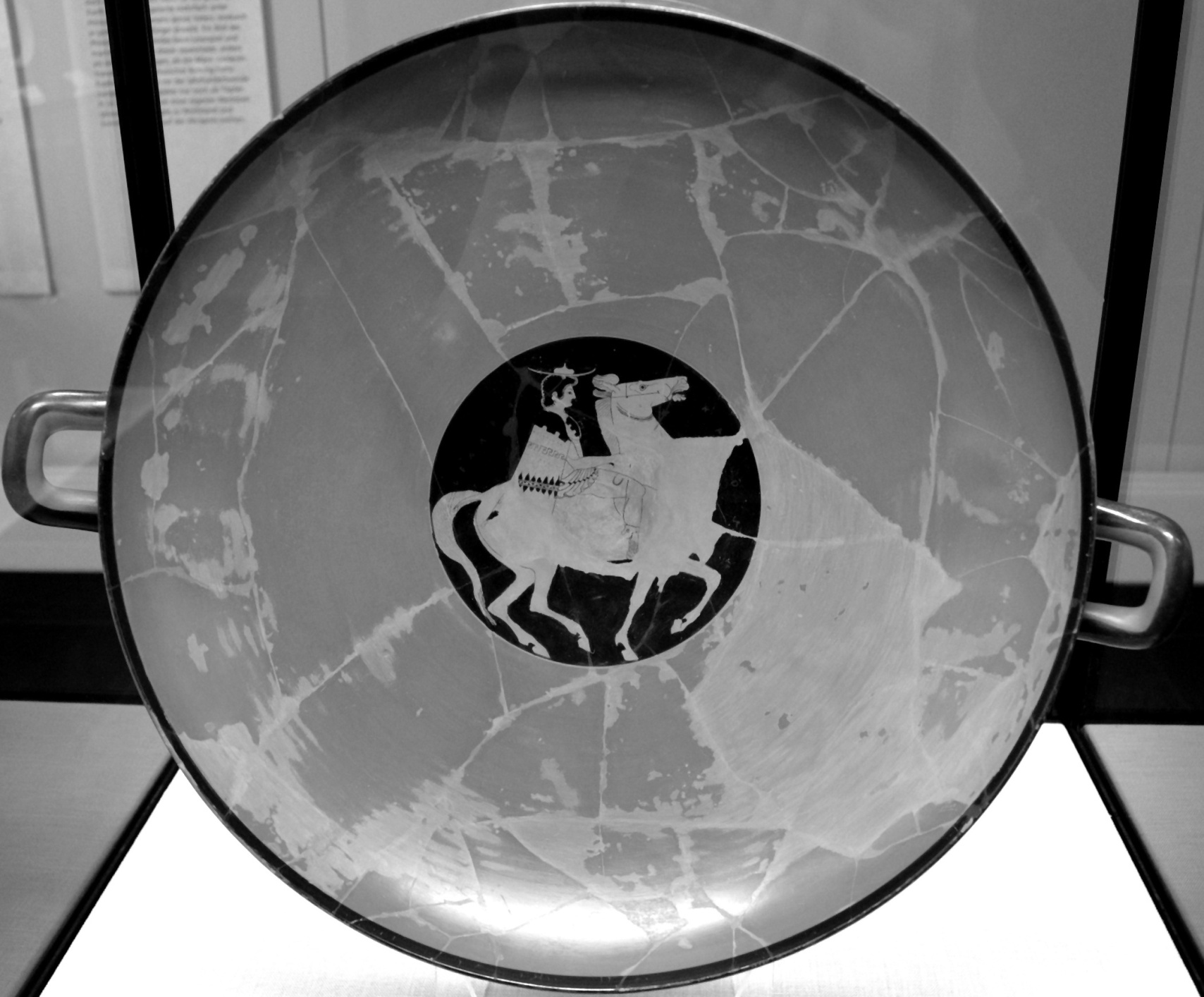 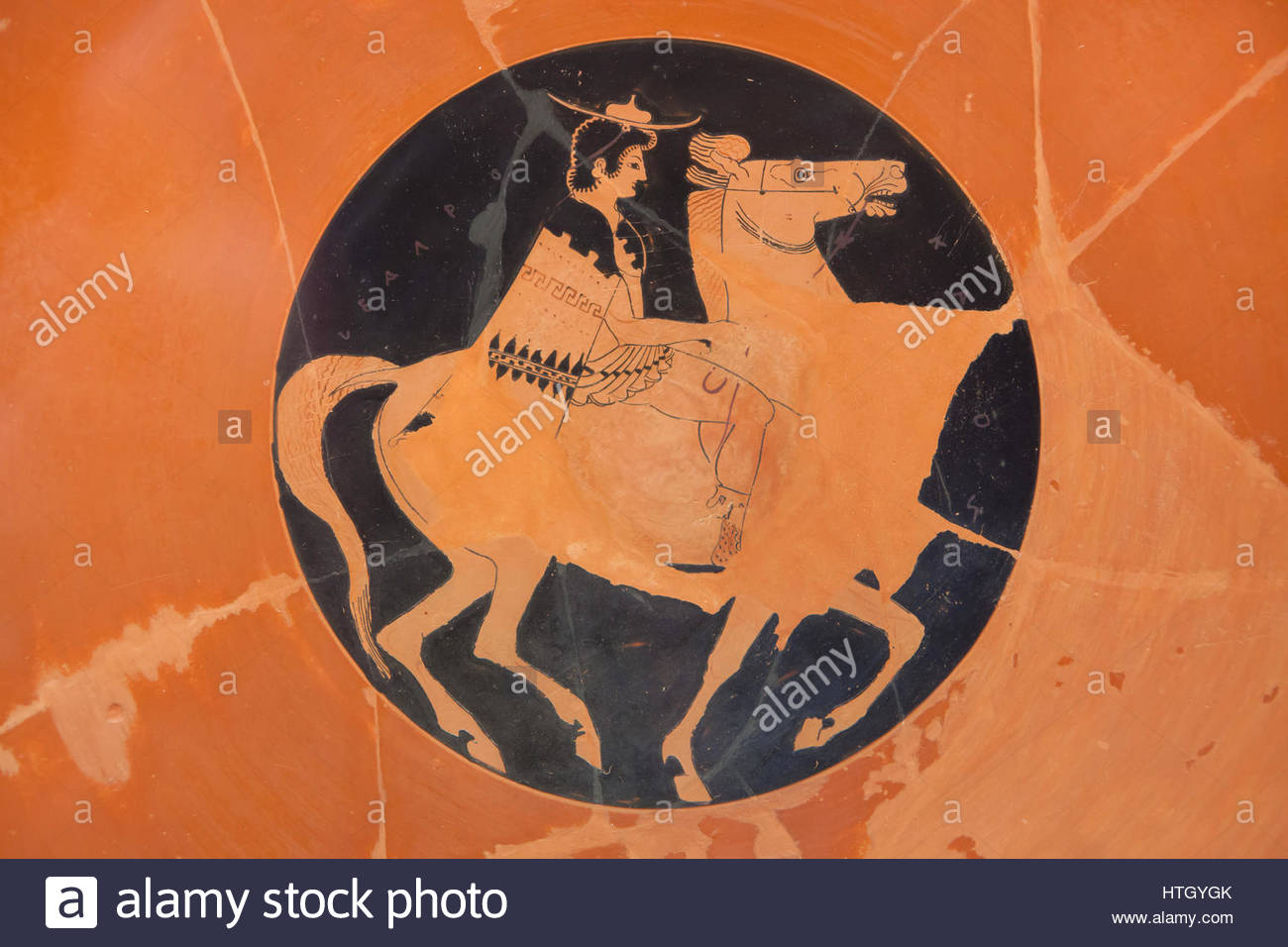 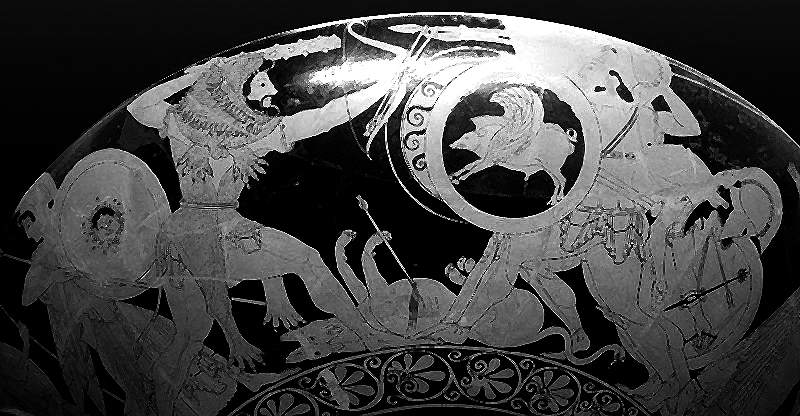 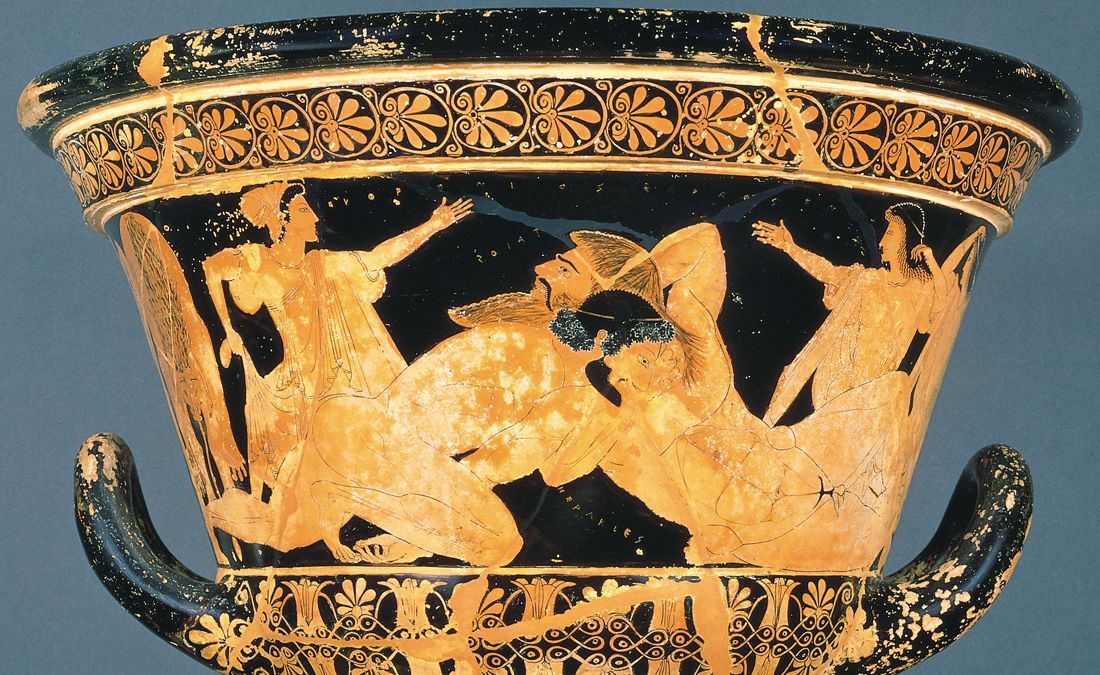 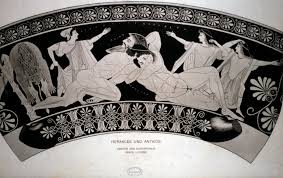 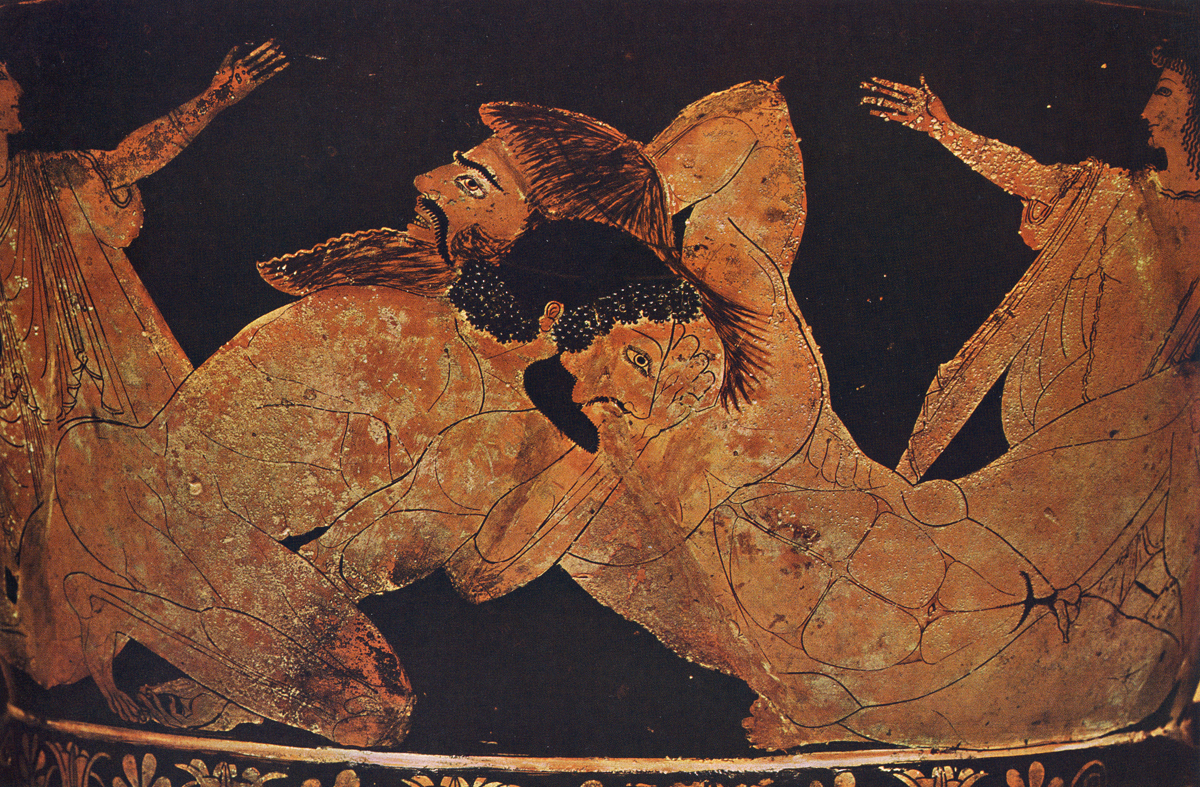 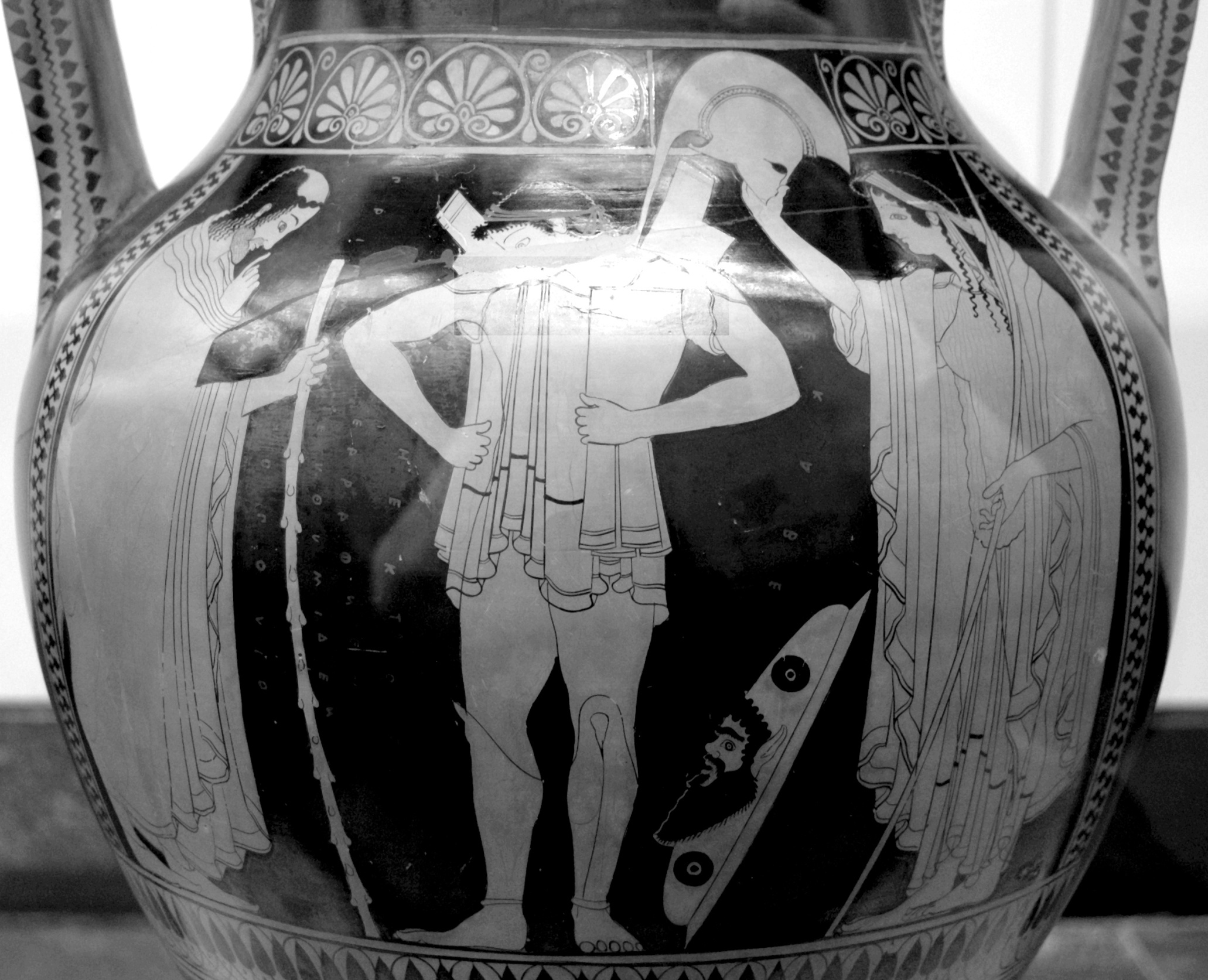 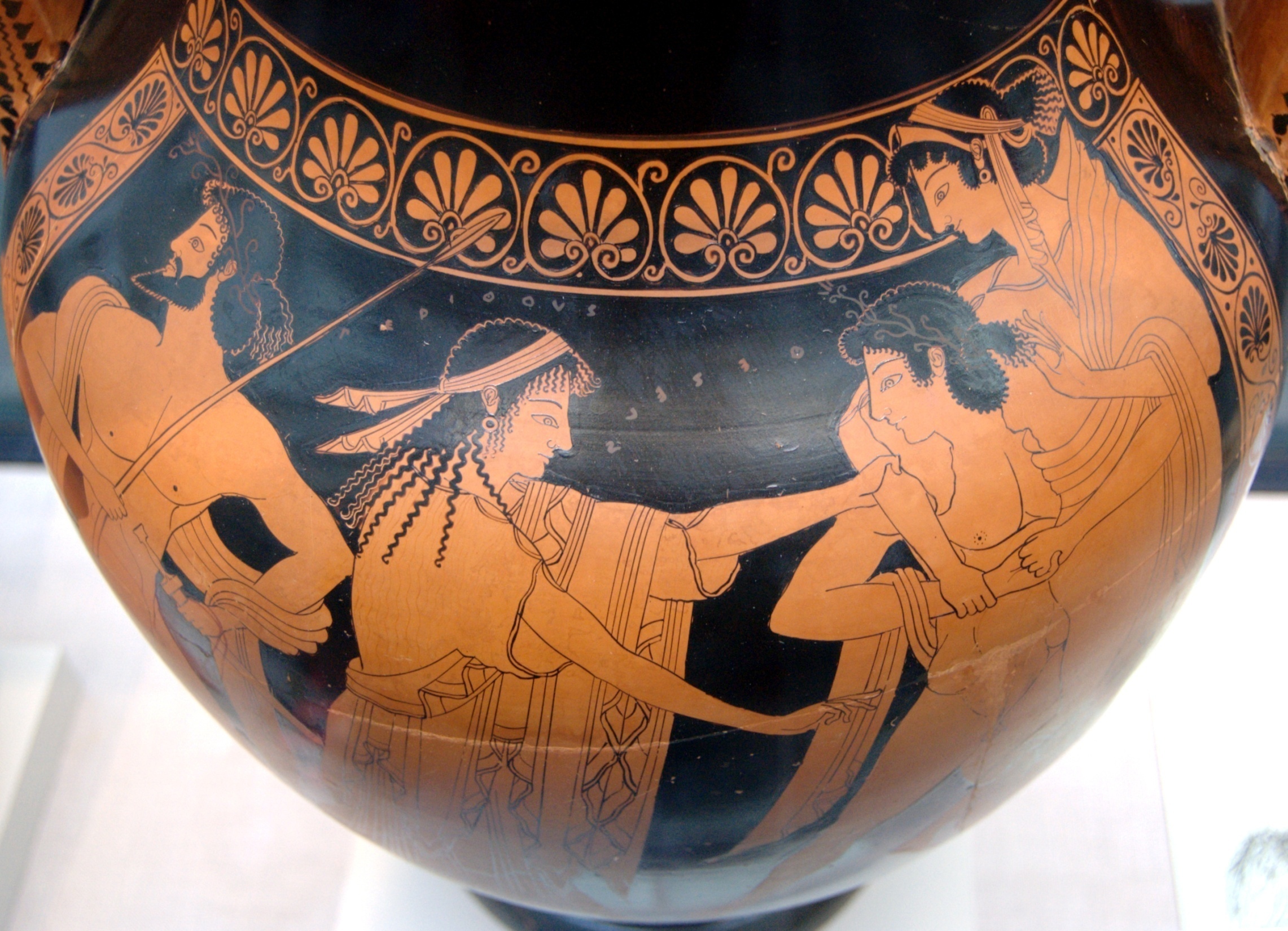 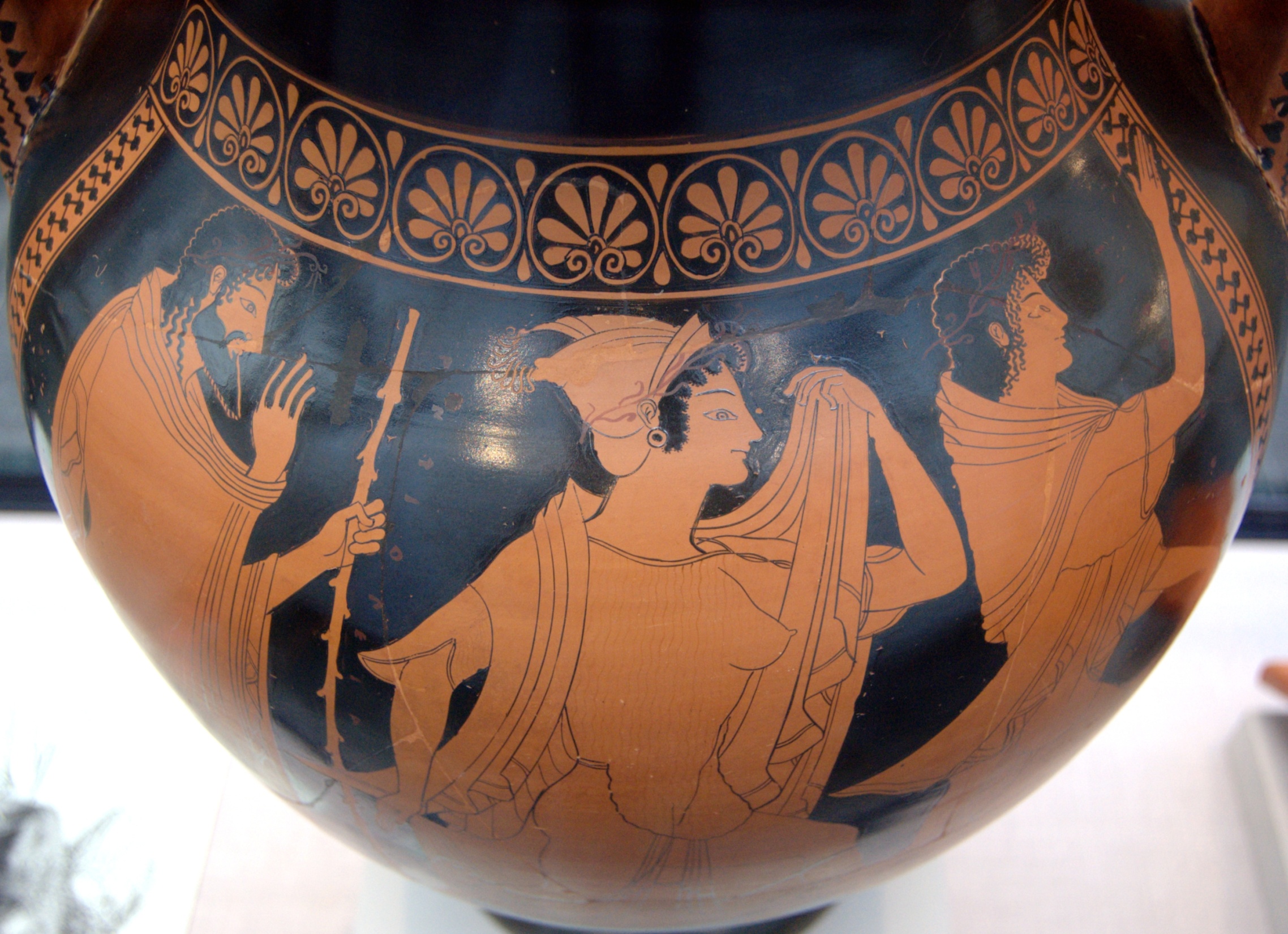 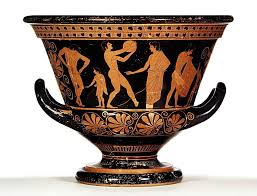 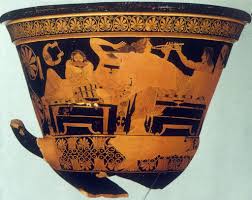 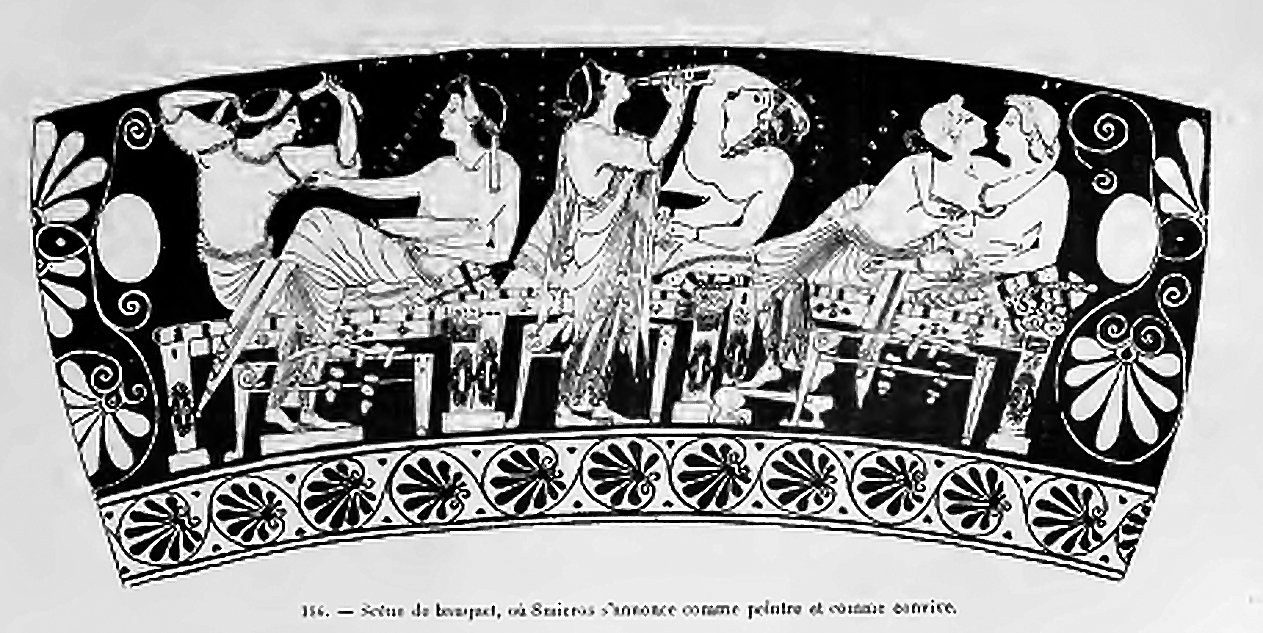 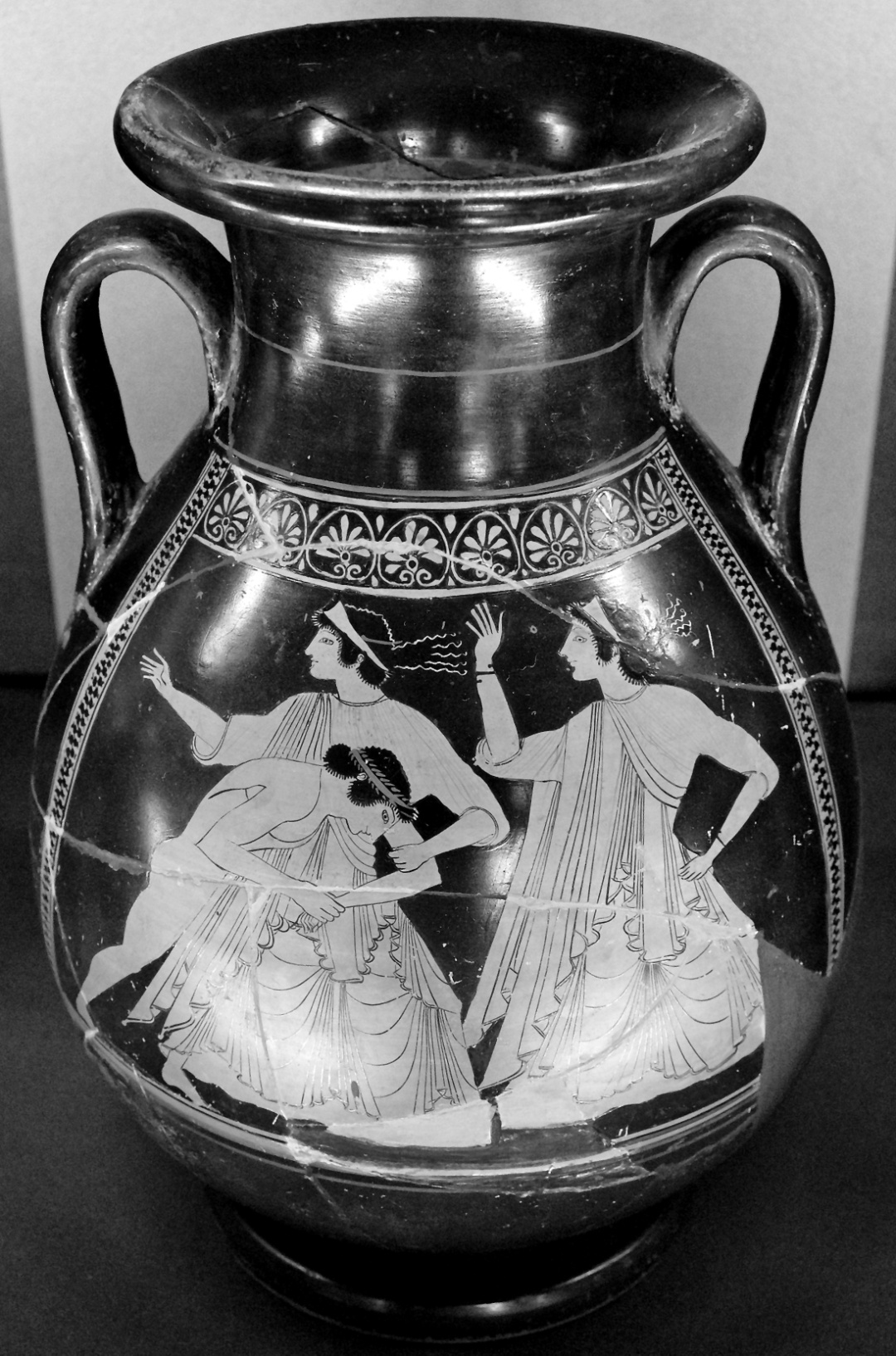 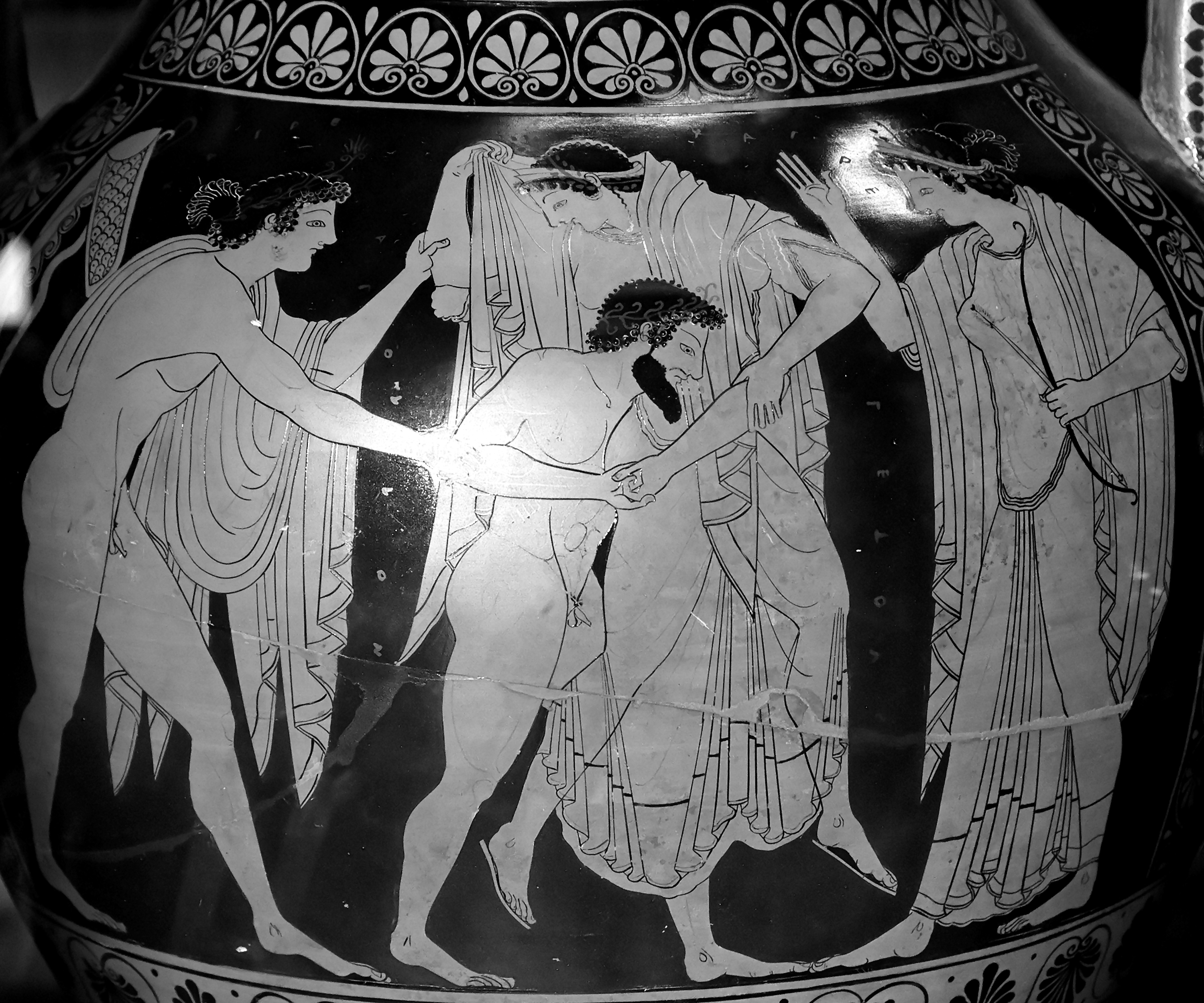 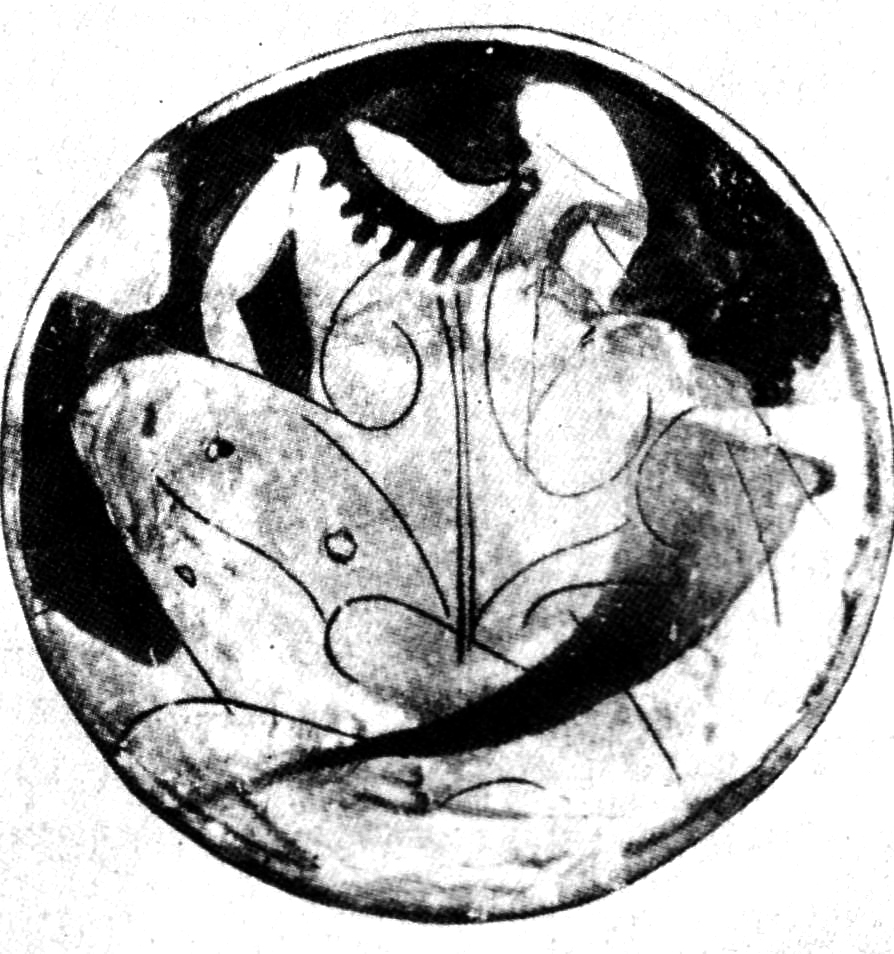 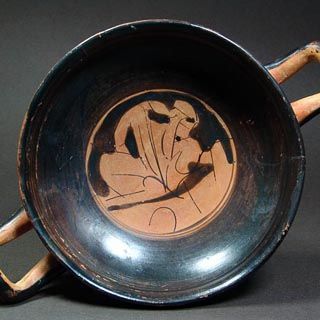 Ώριμος Ύστερος αρχαϊκός ερυθρόμορφος ρυθμός 500-480
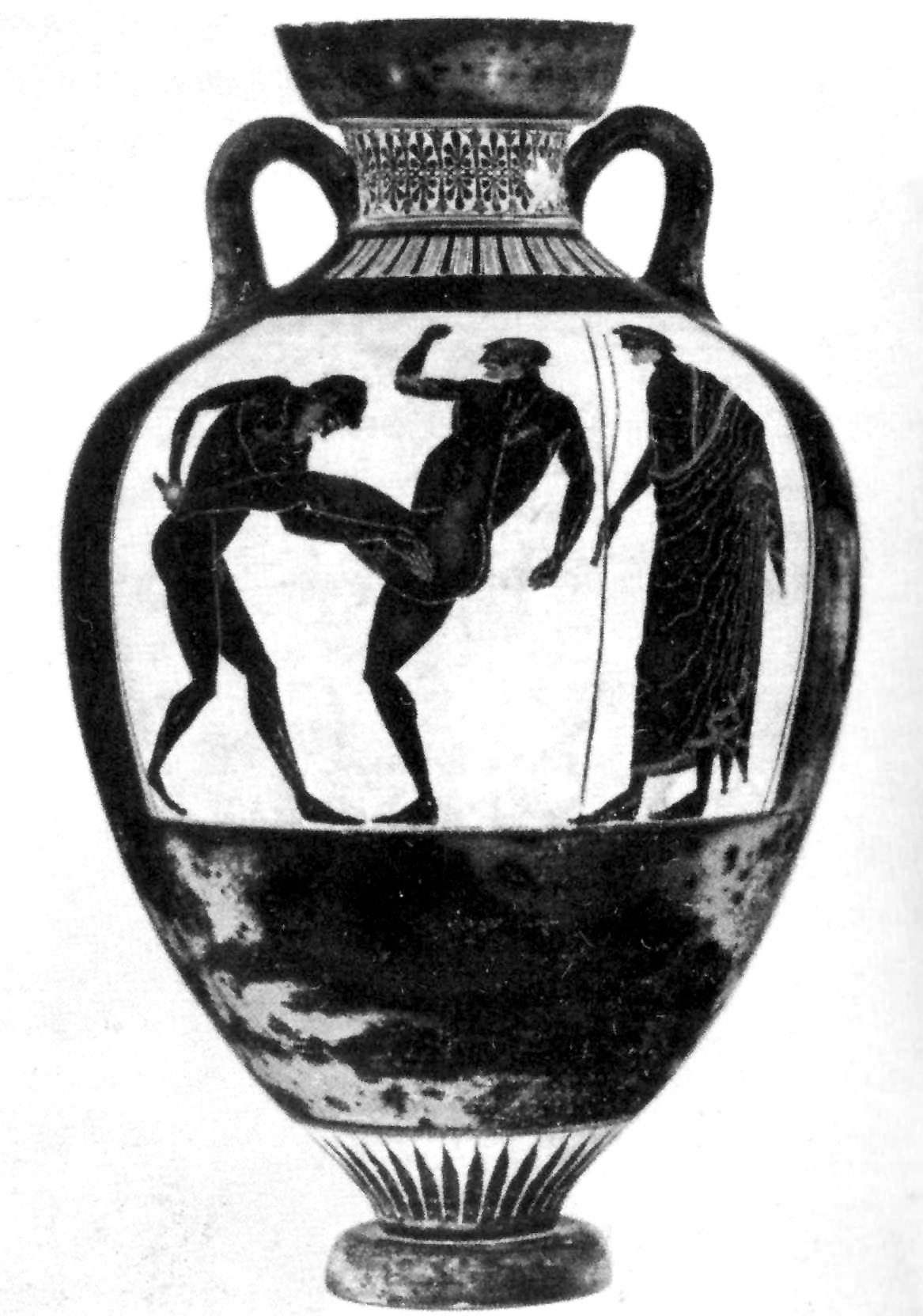 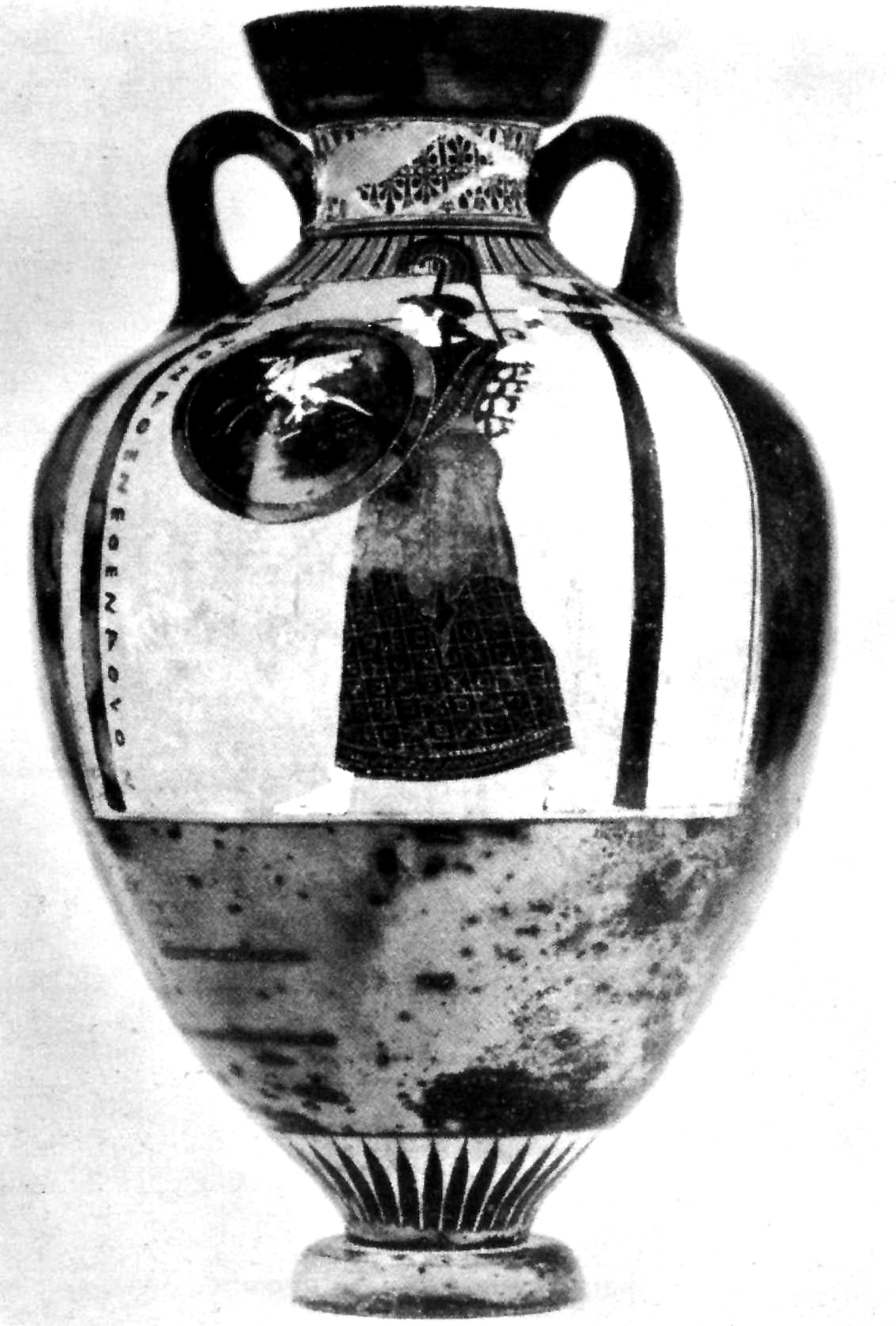 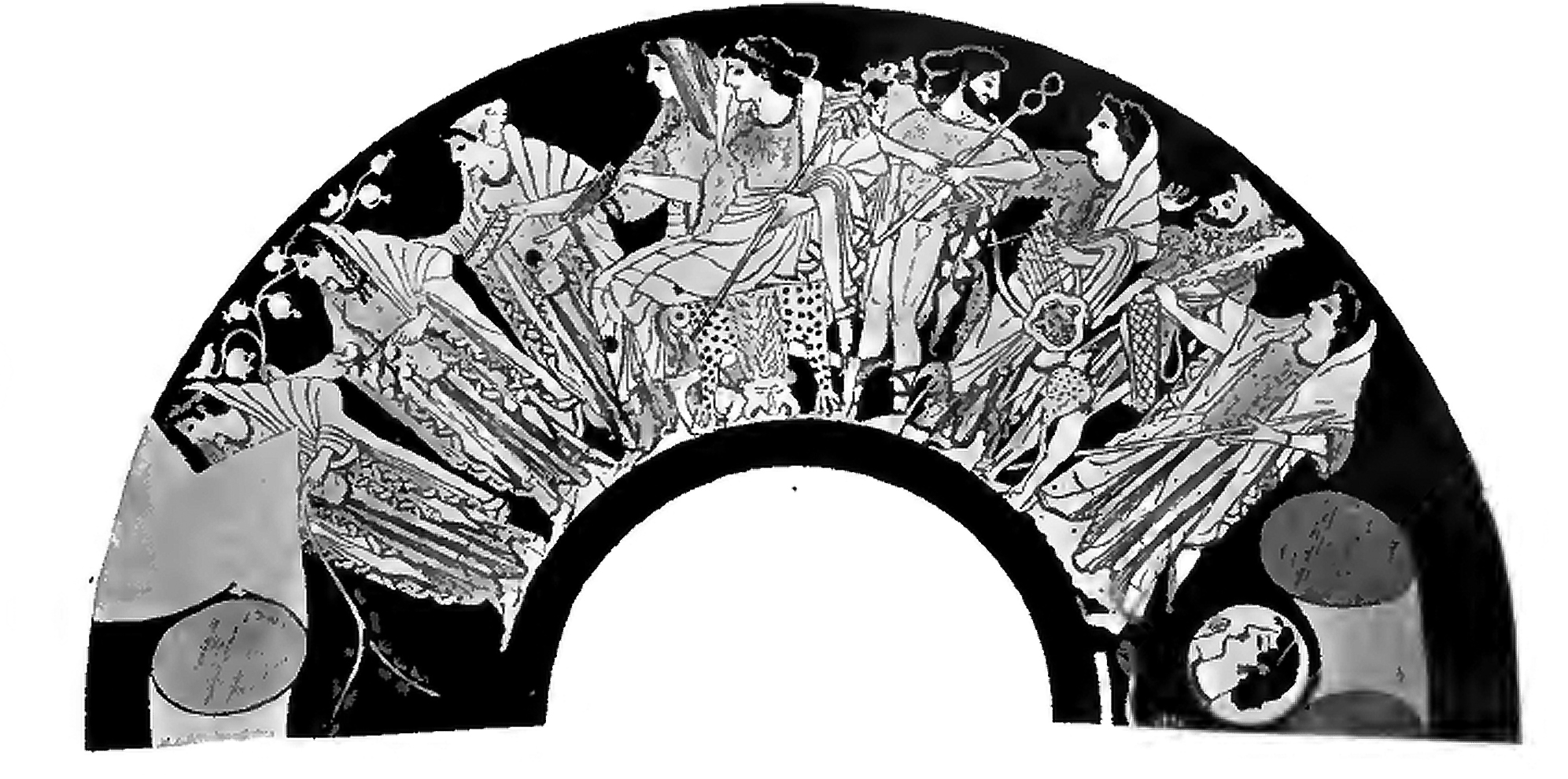 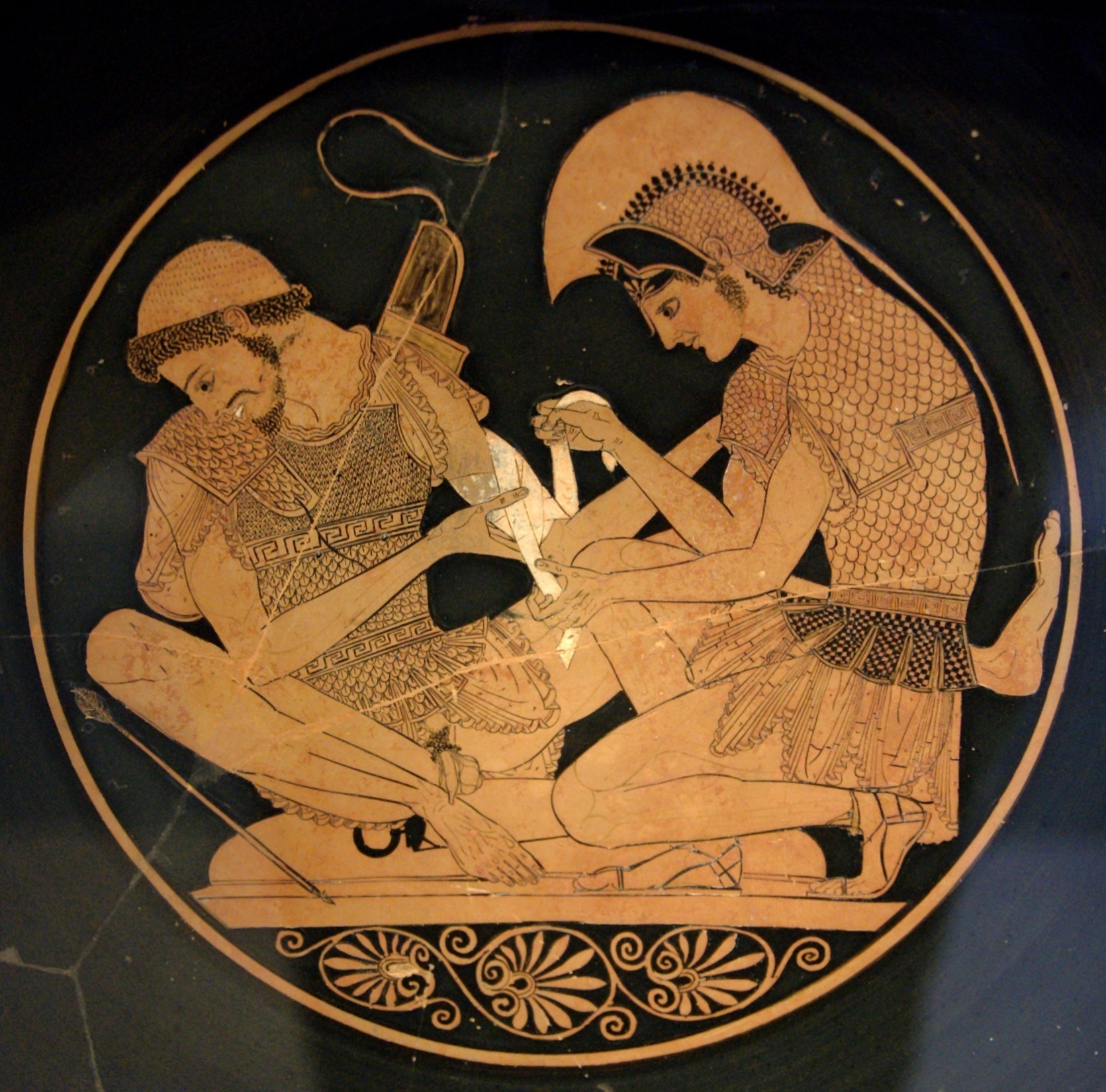 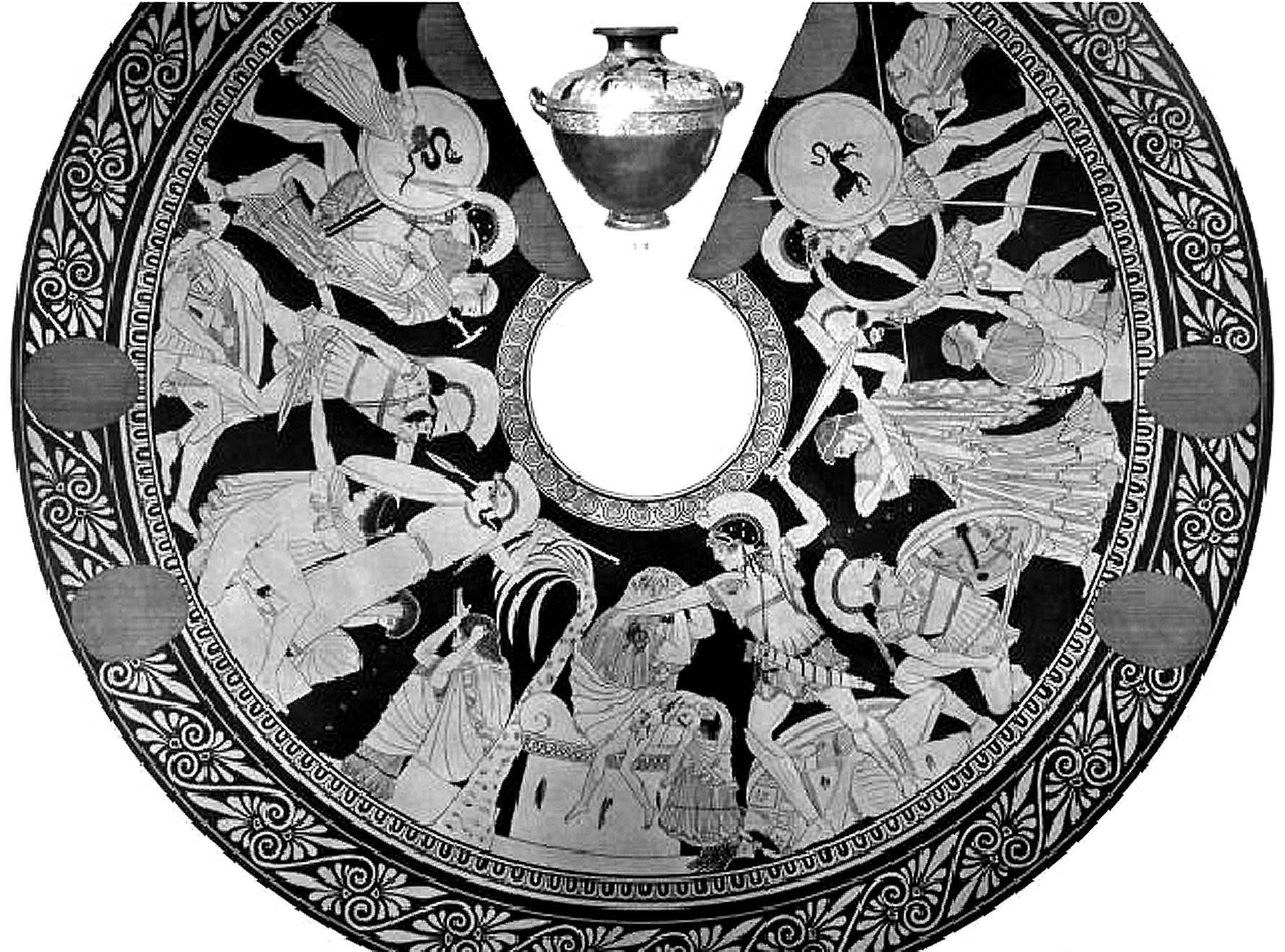 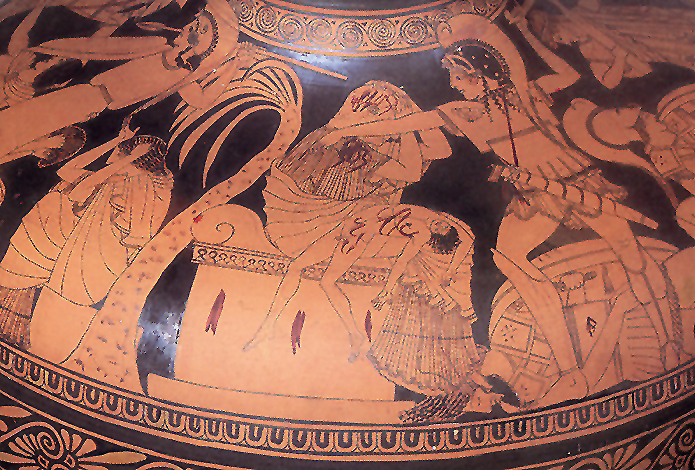 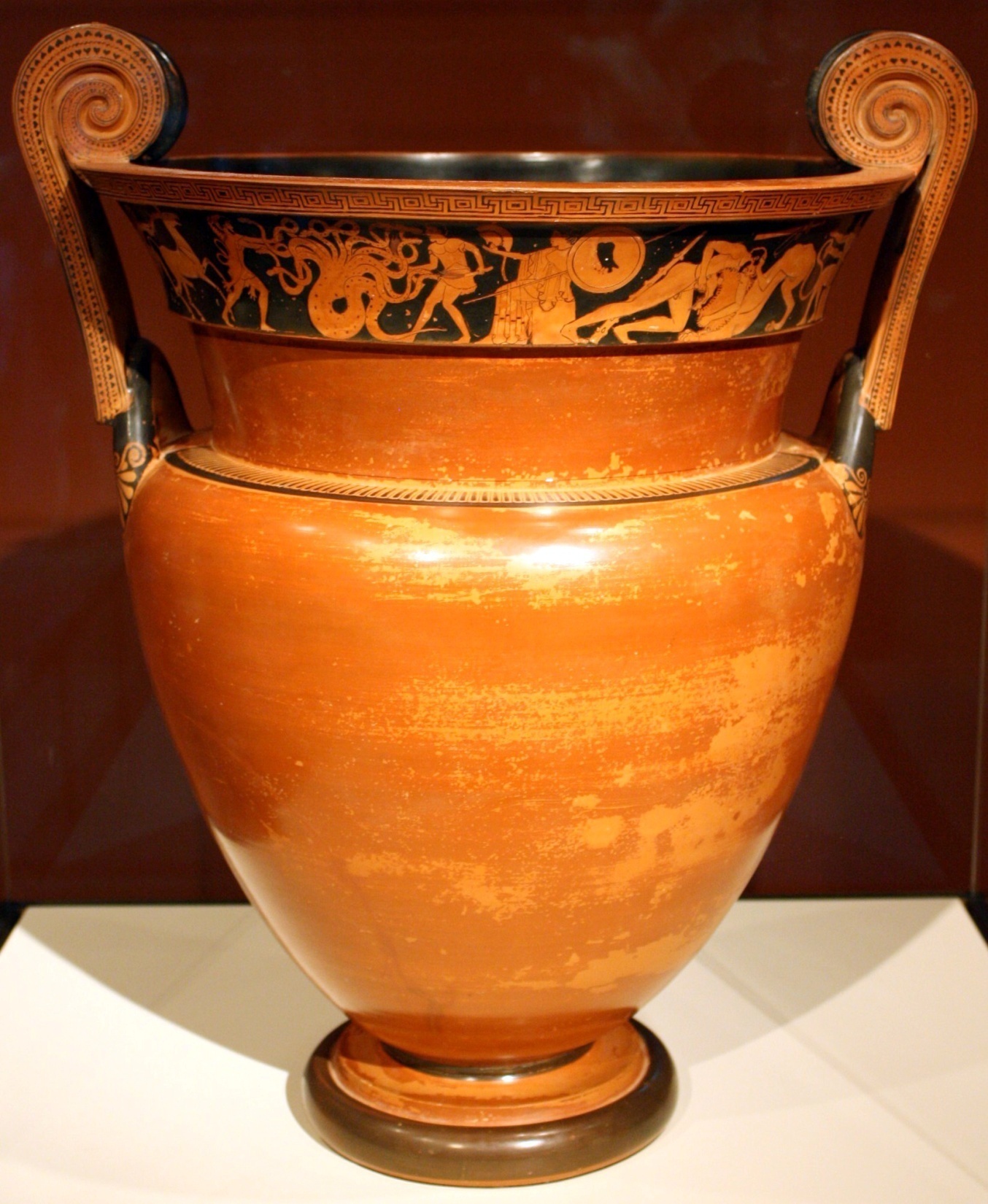 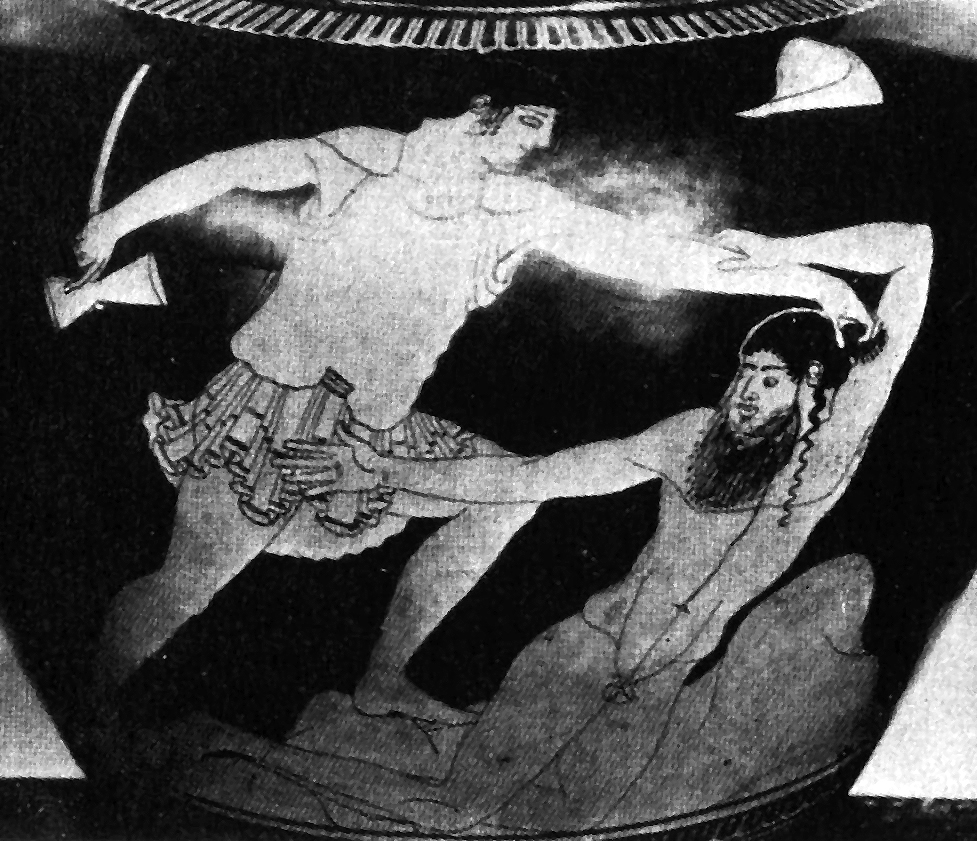 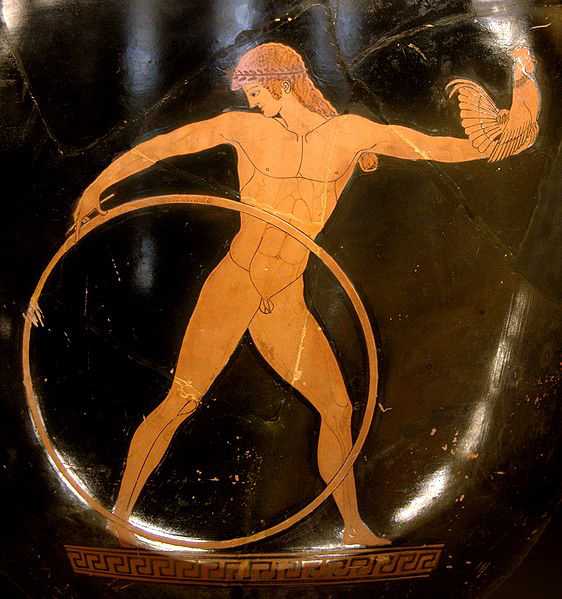 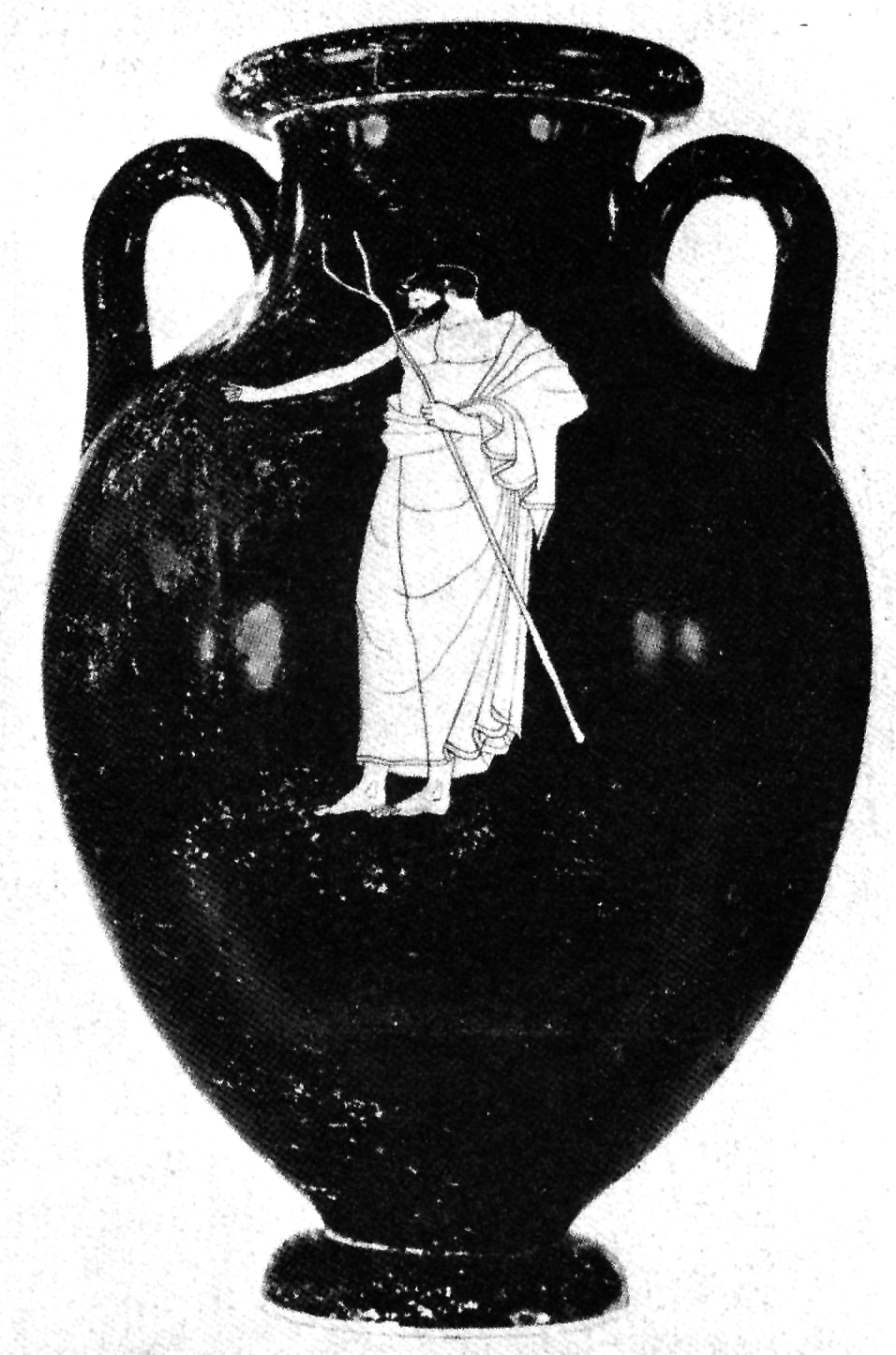 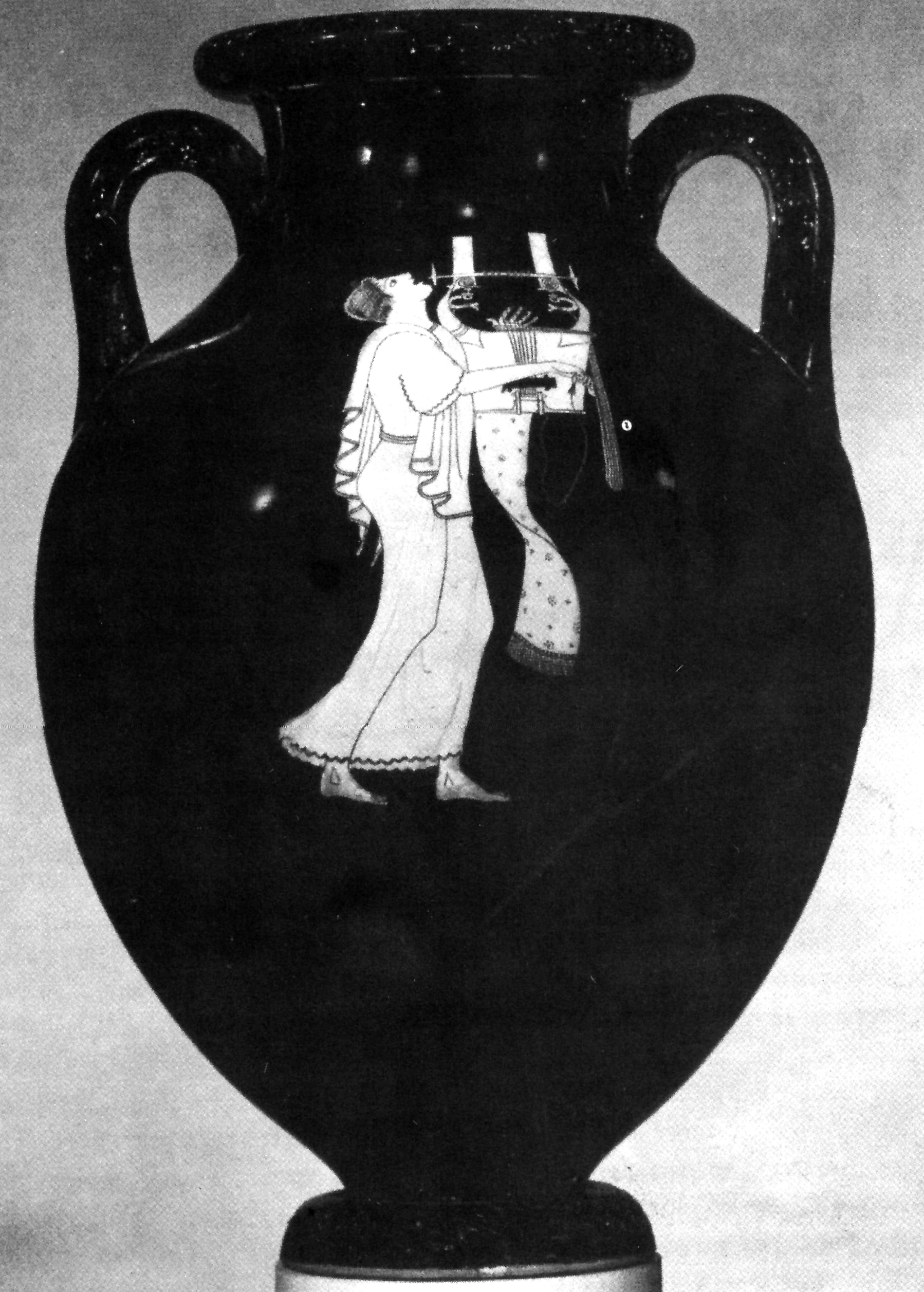 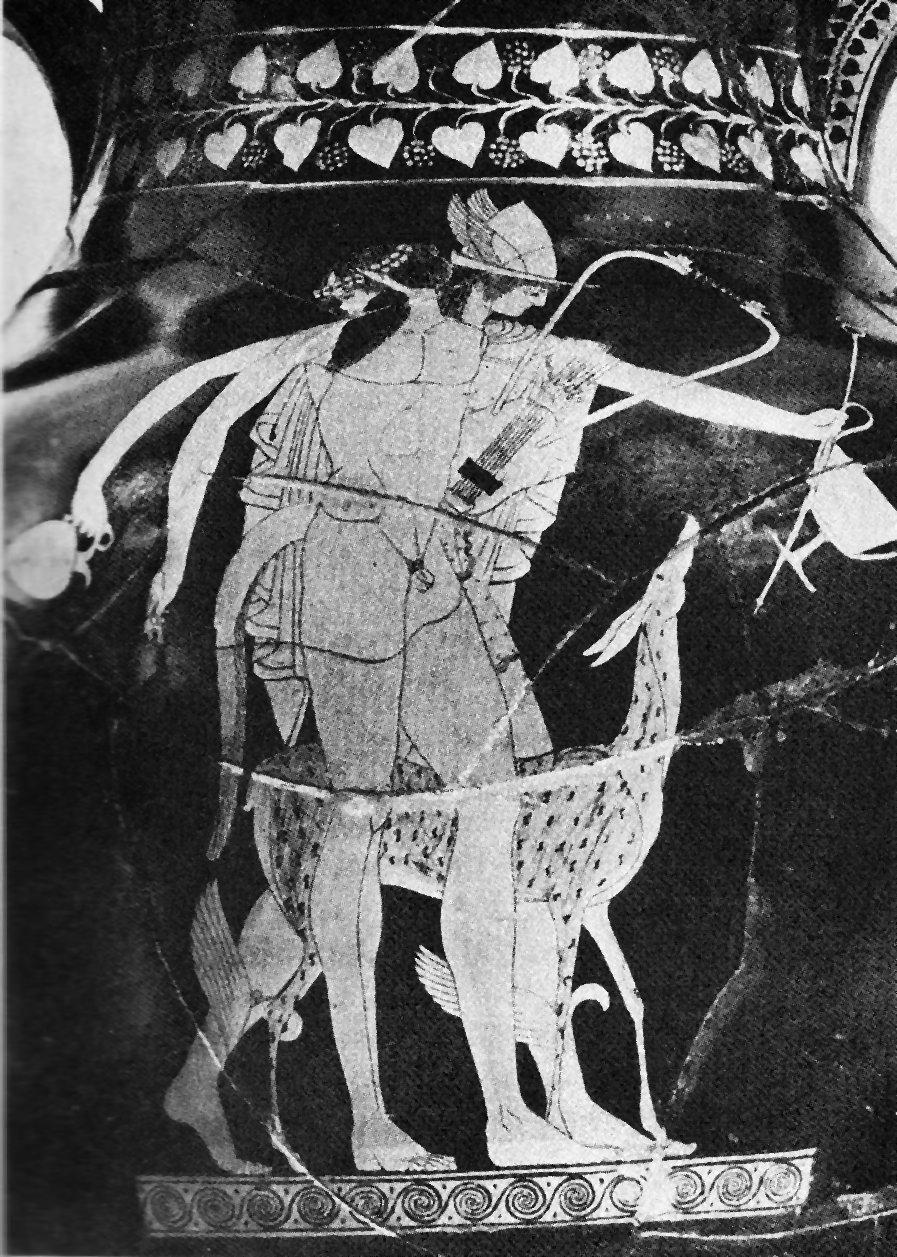 Z. της Κοπεγχάγης
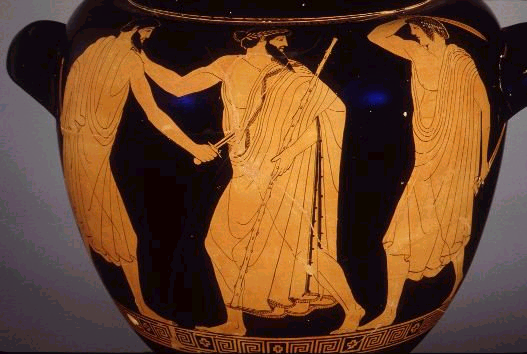 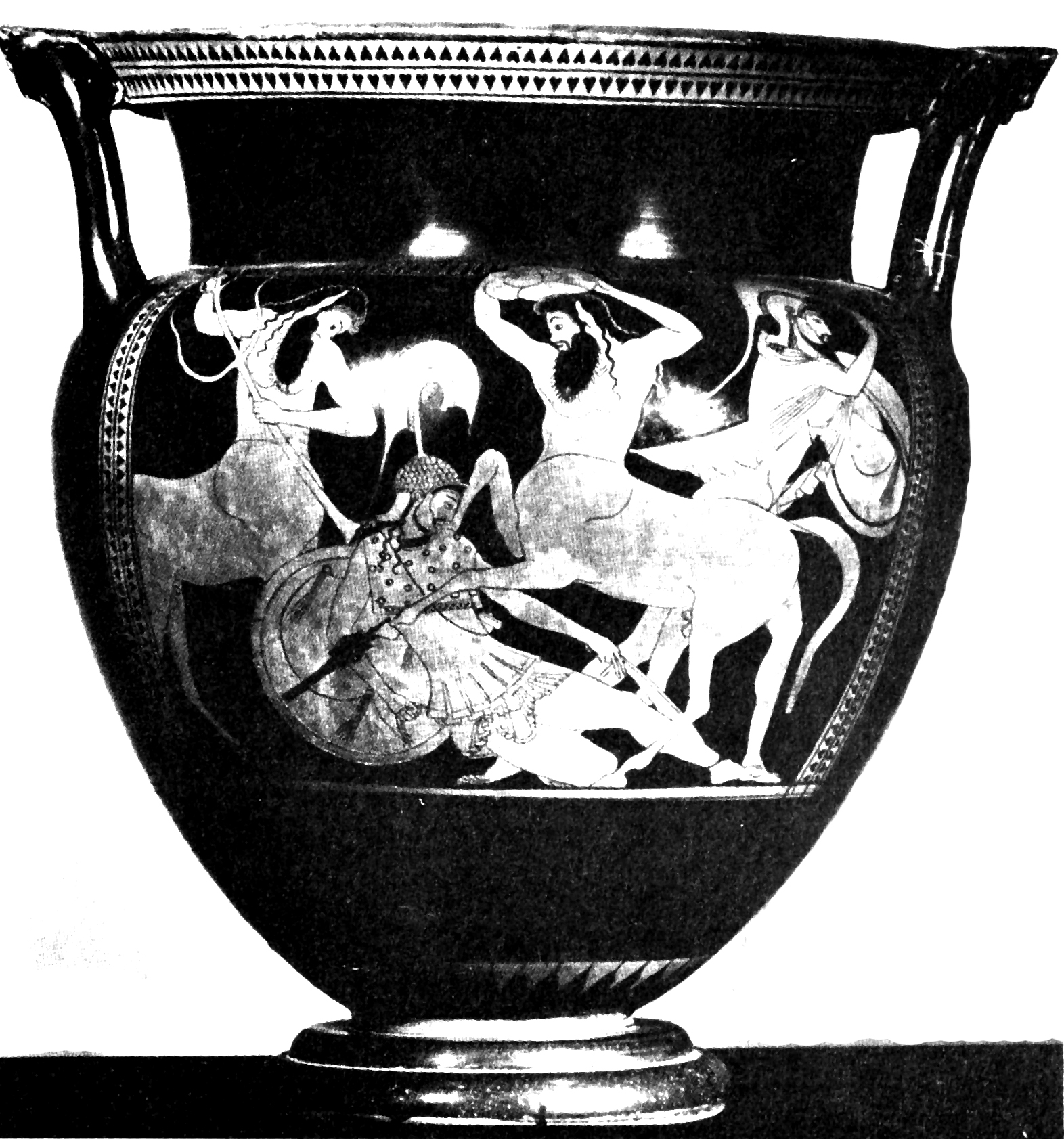 Μύσων
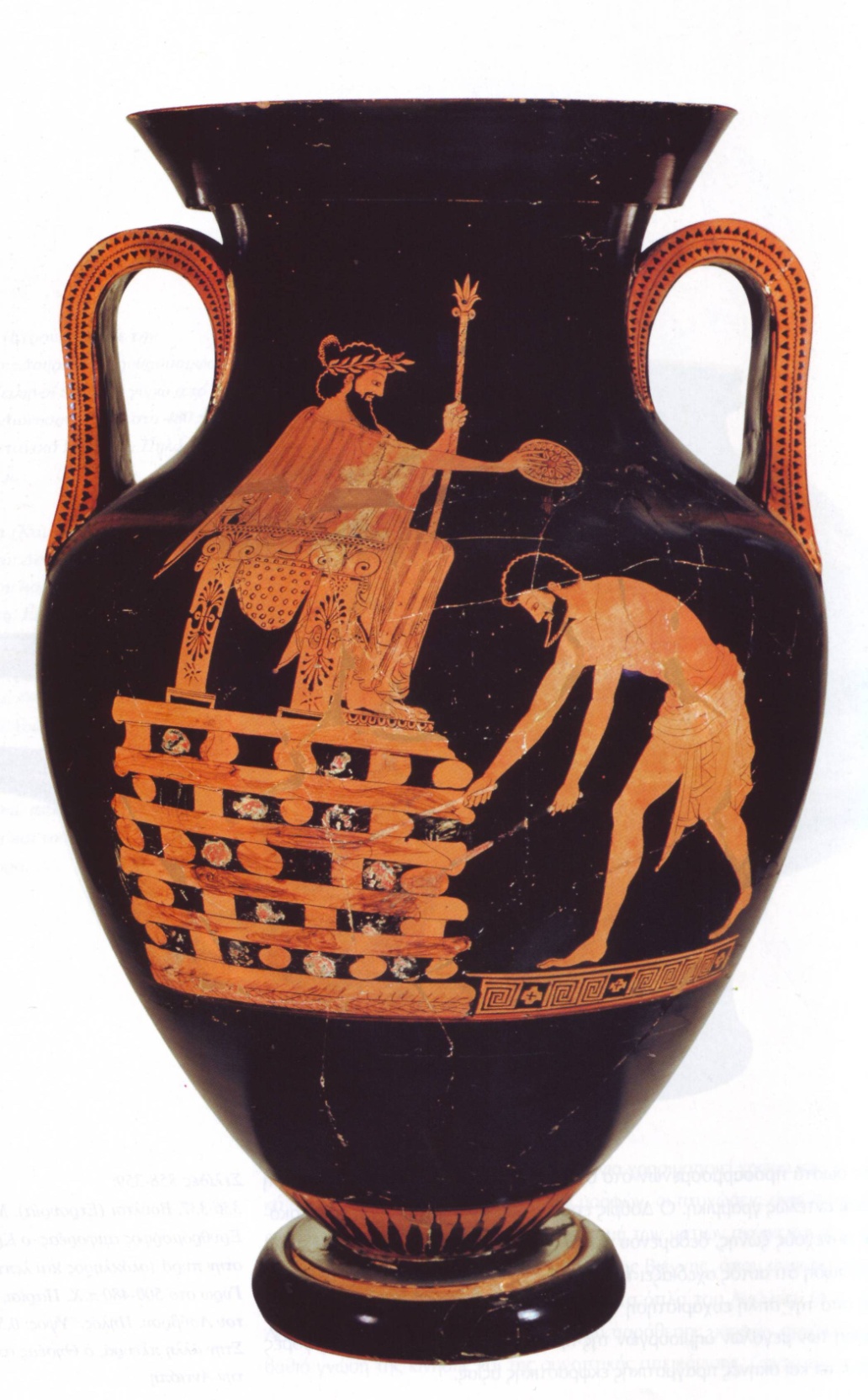 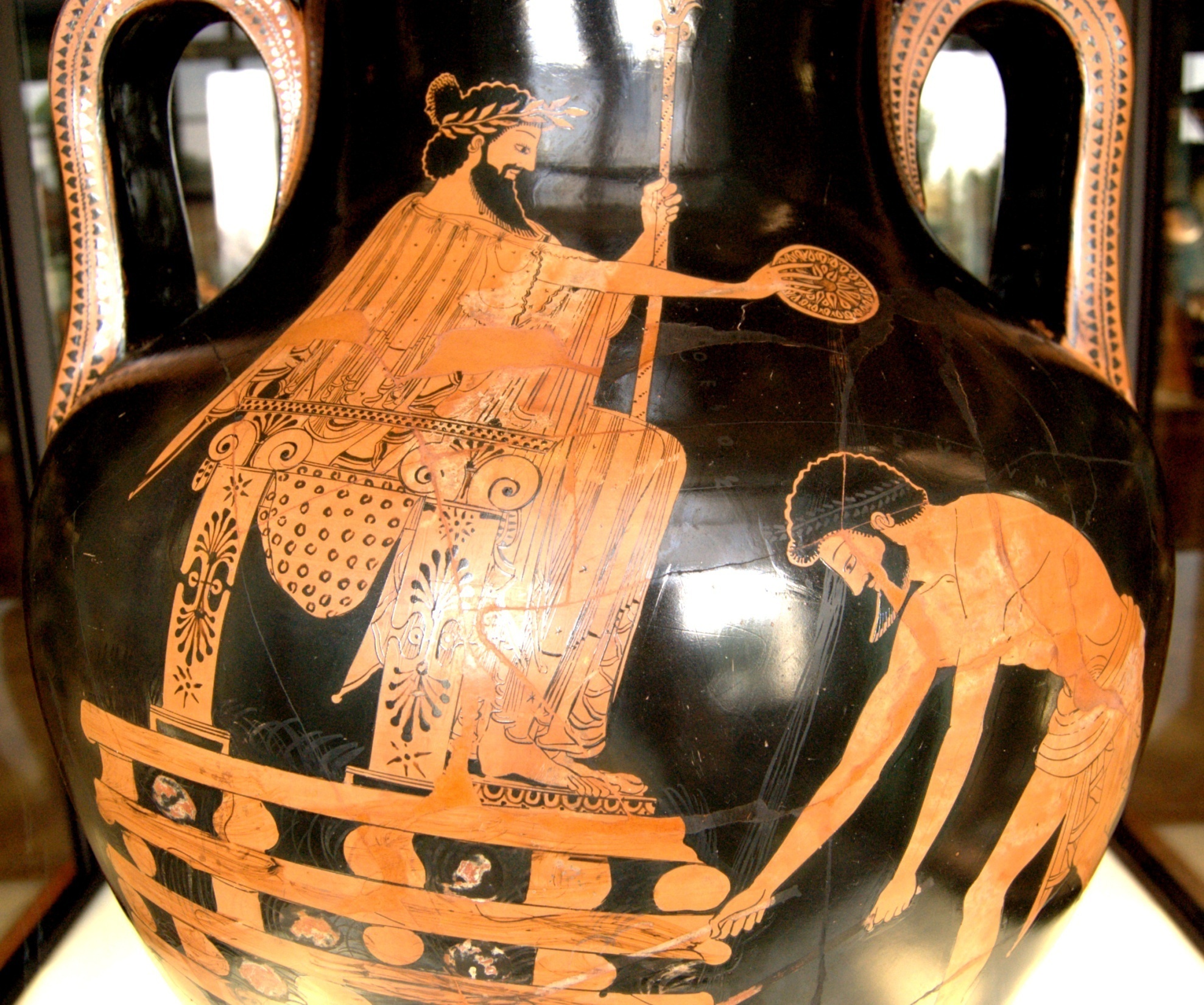 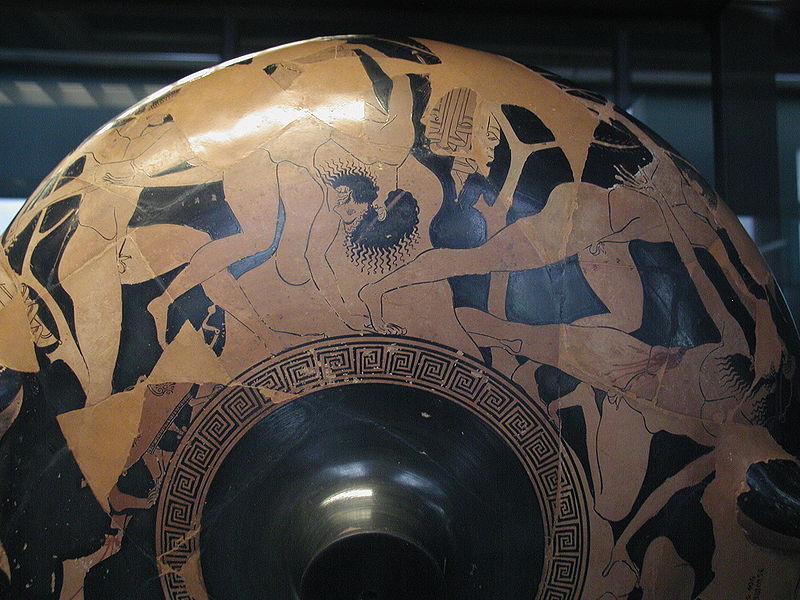 Ονήσιμος
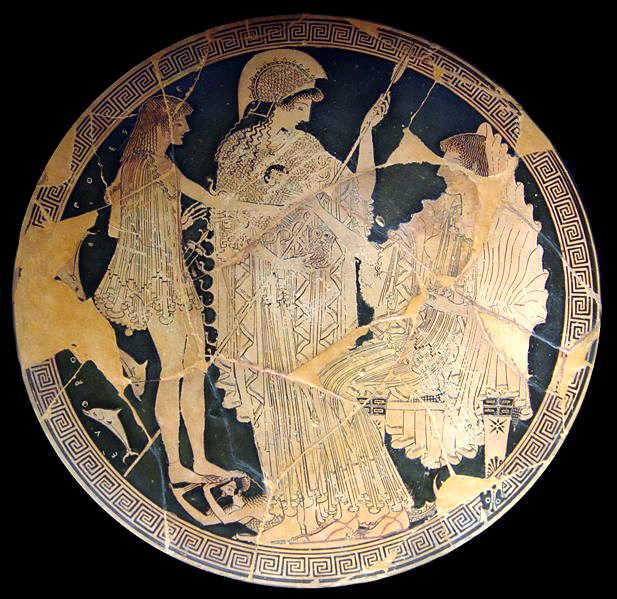 Ονήσιμος
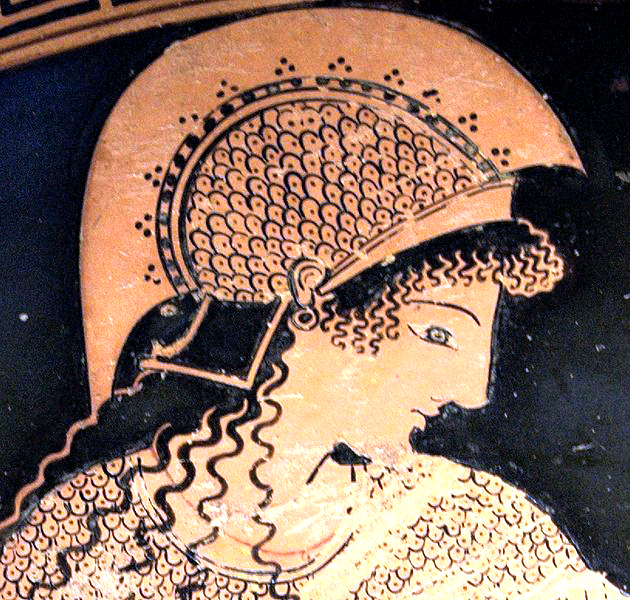 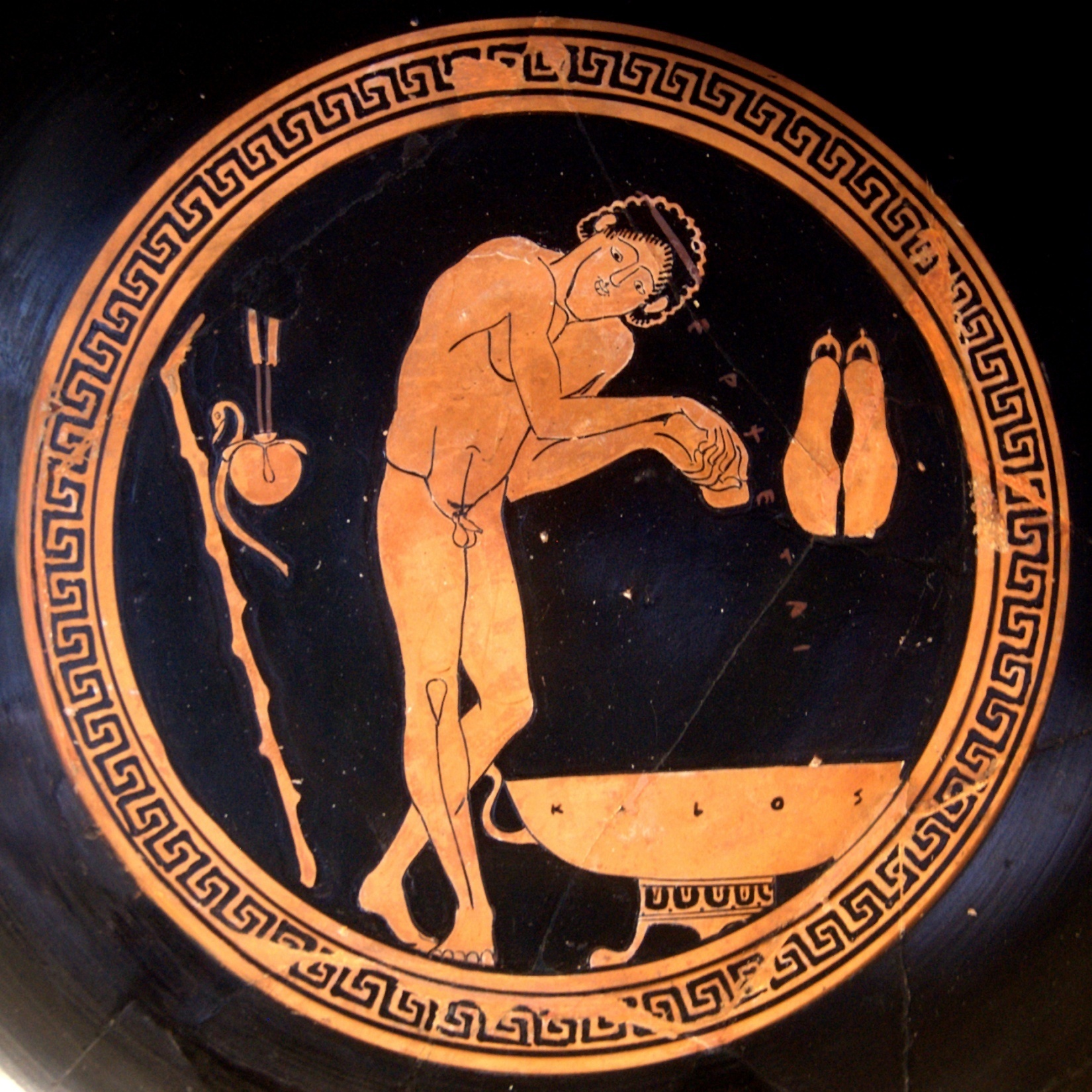 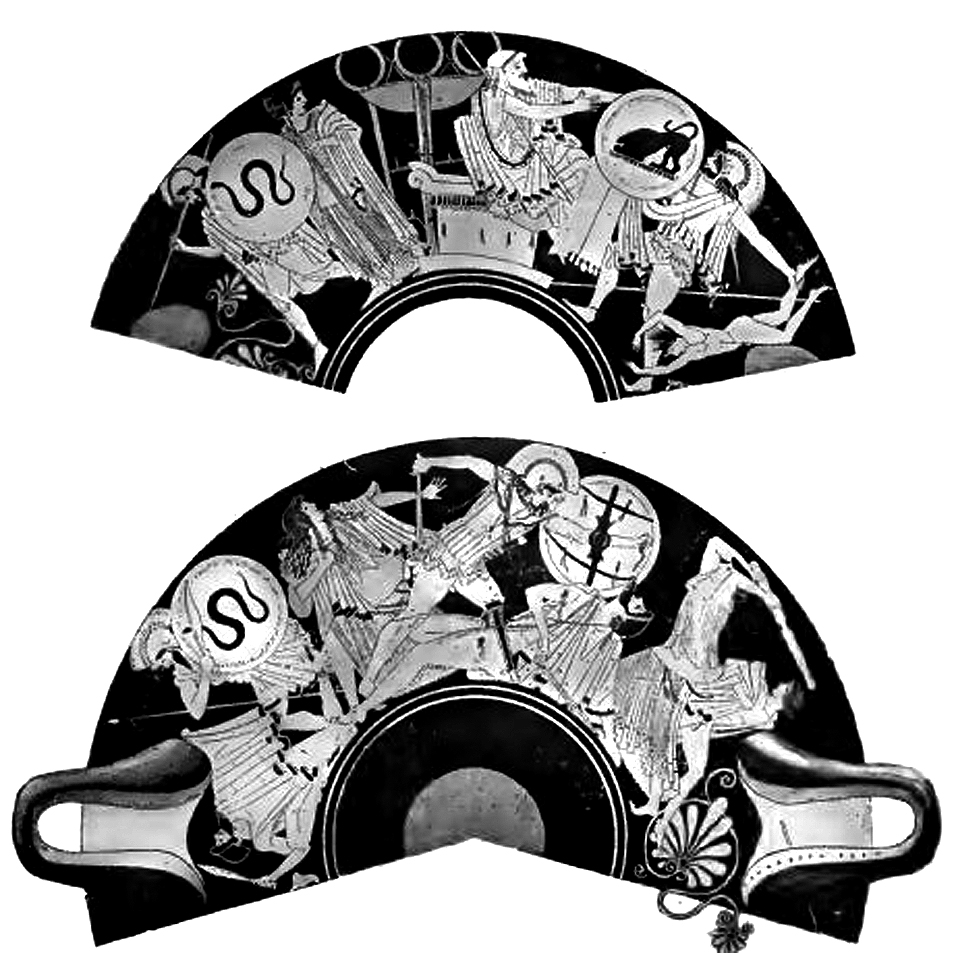 Ζ. του Βρύγου
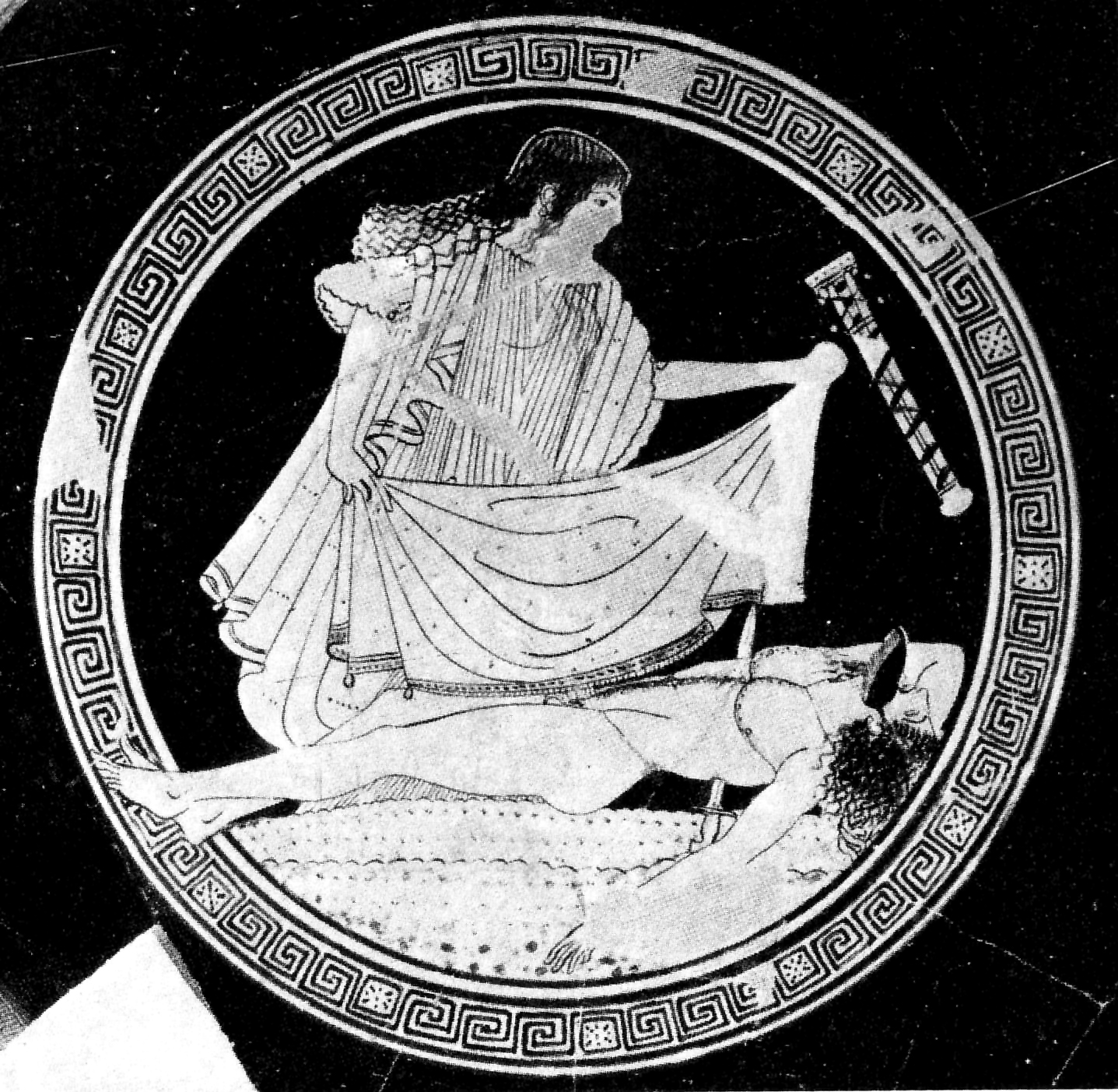 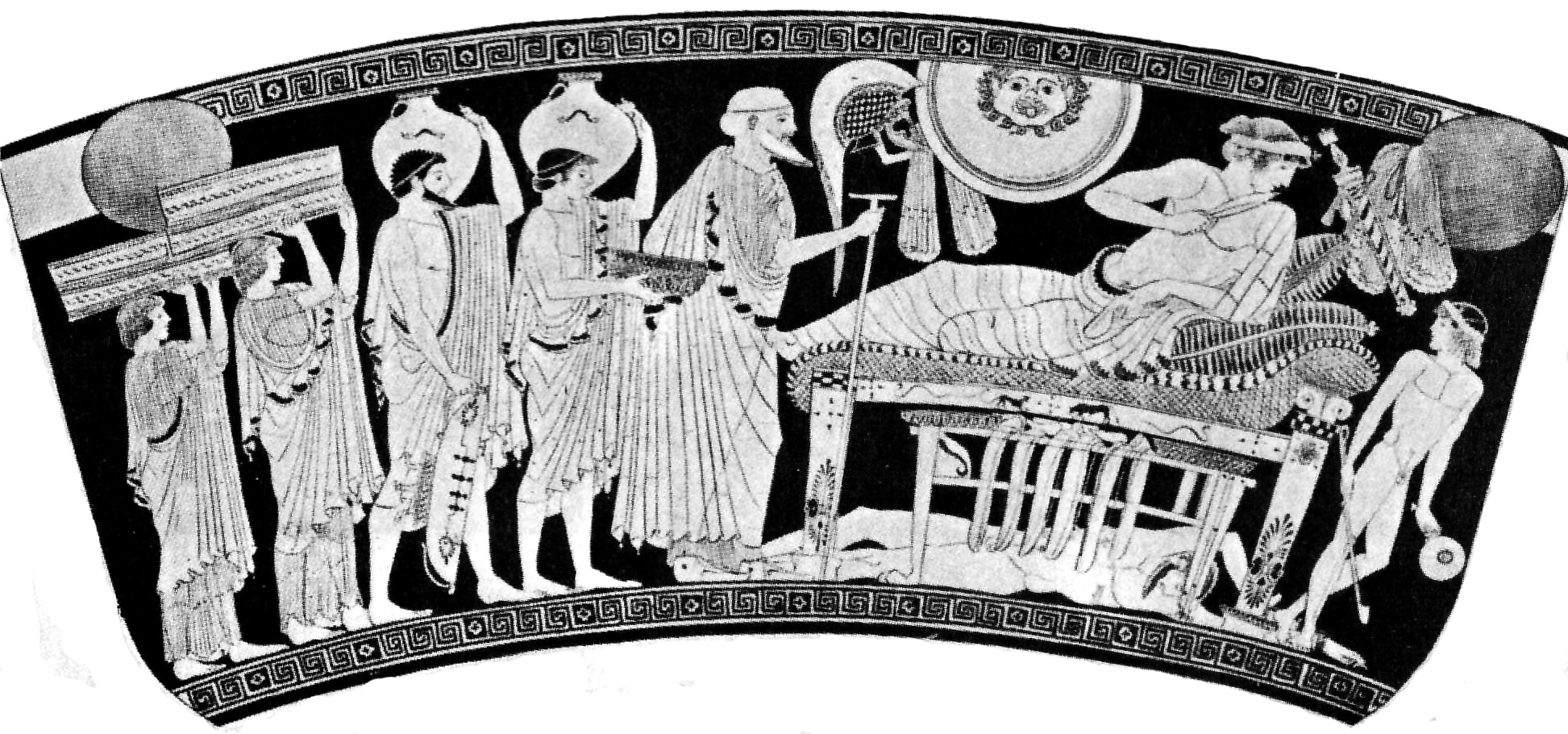 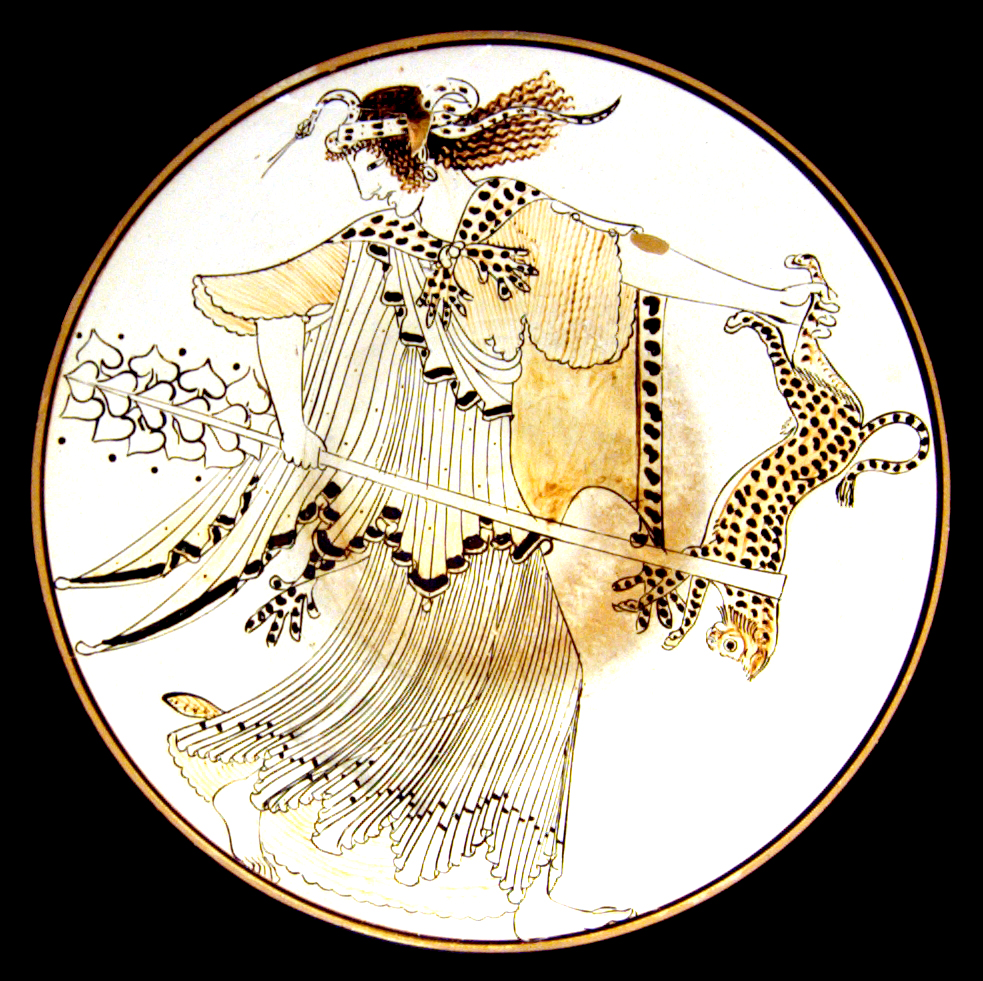 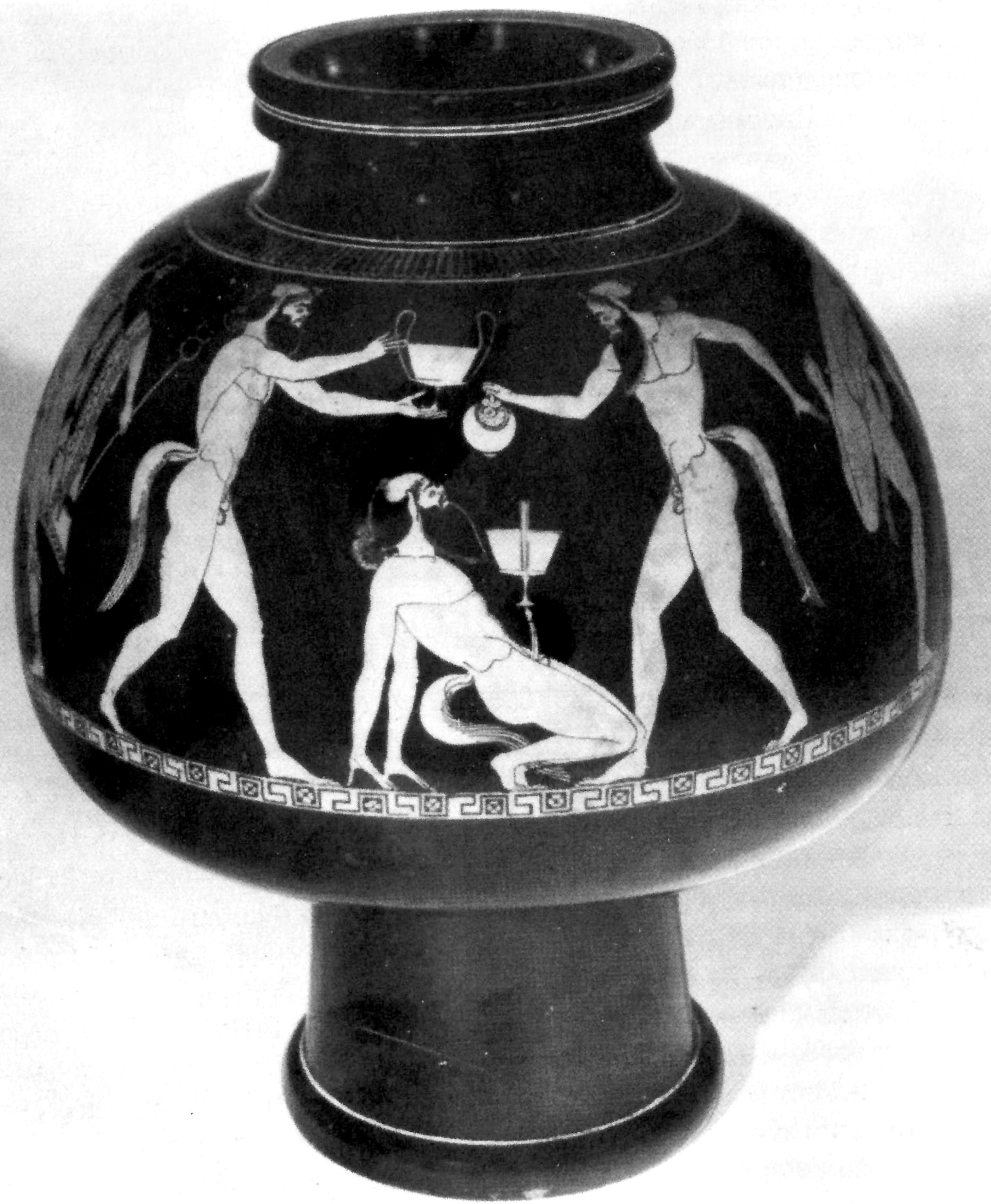 Δούρις
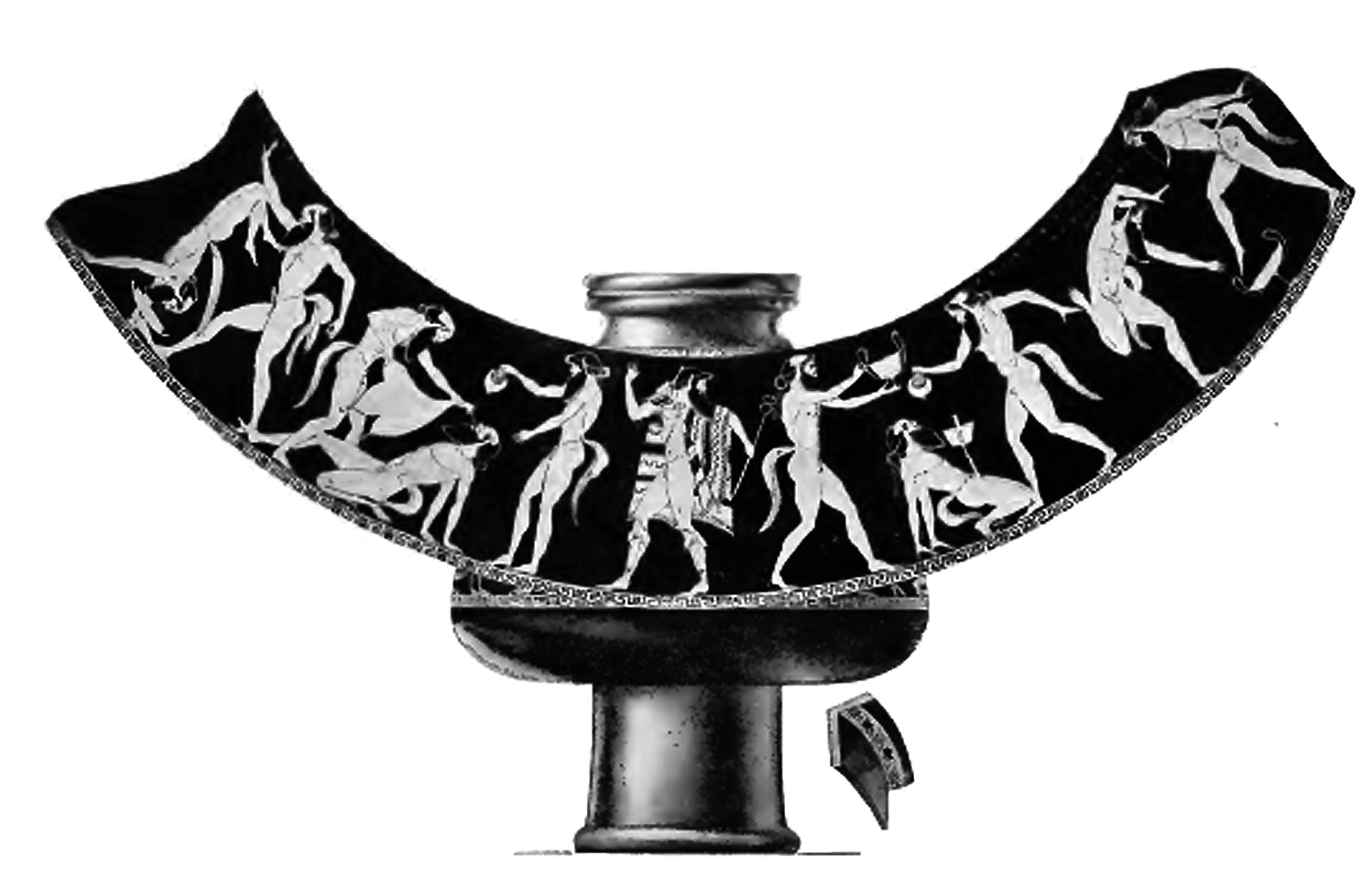 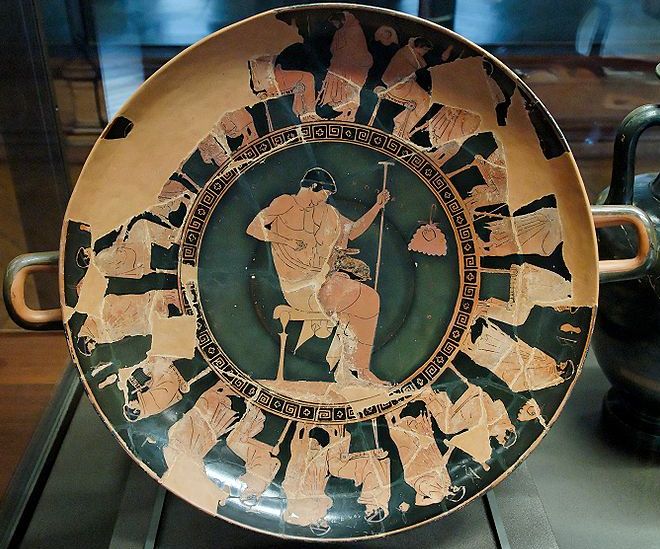 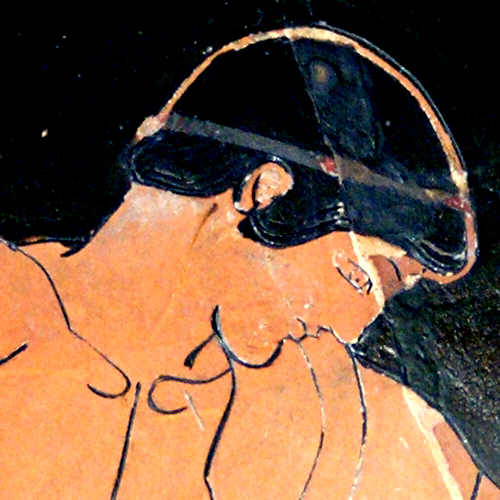 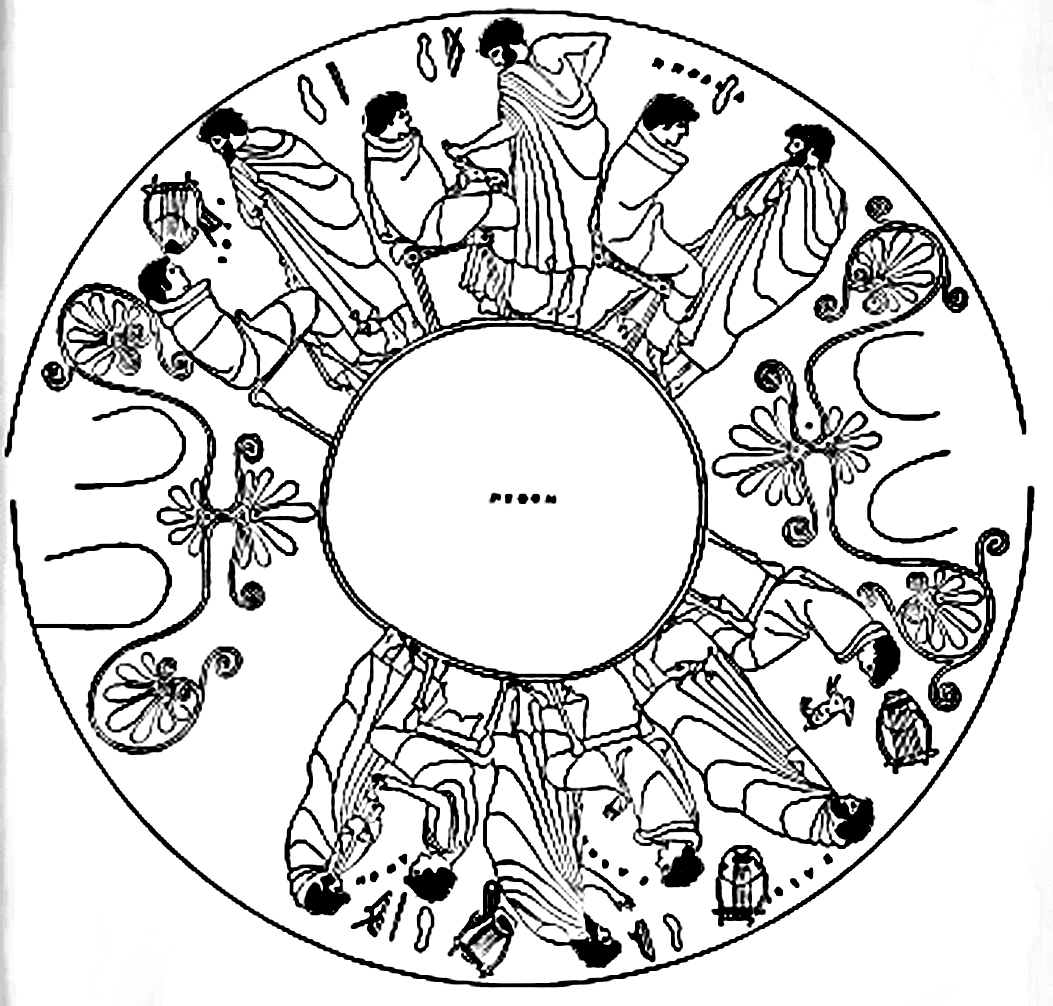 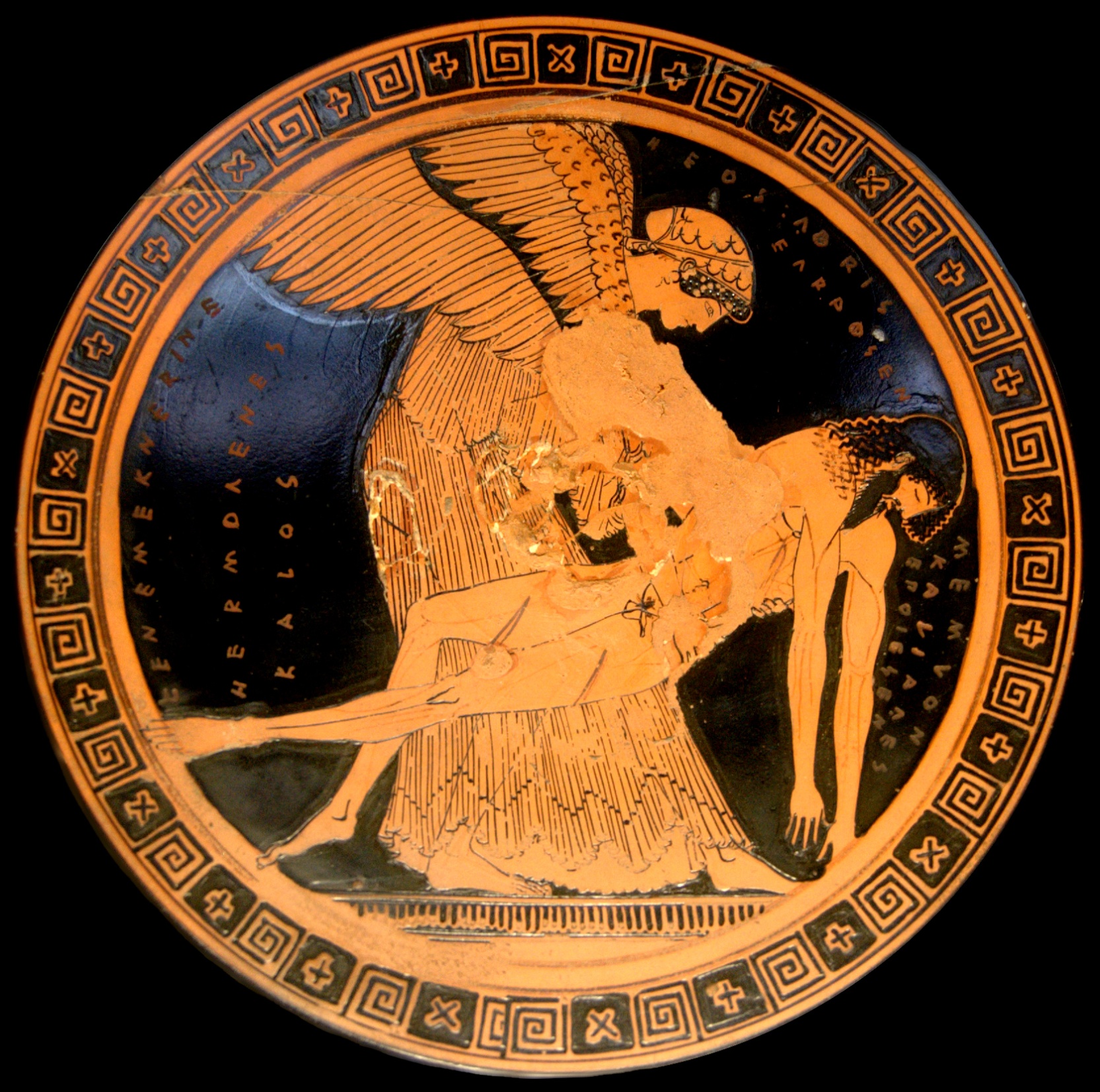 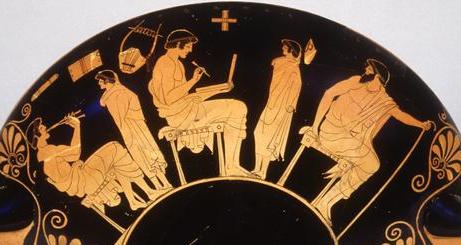 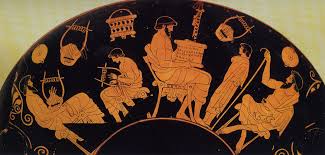 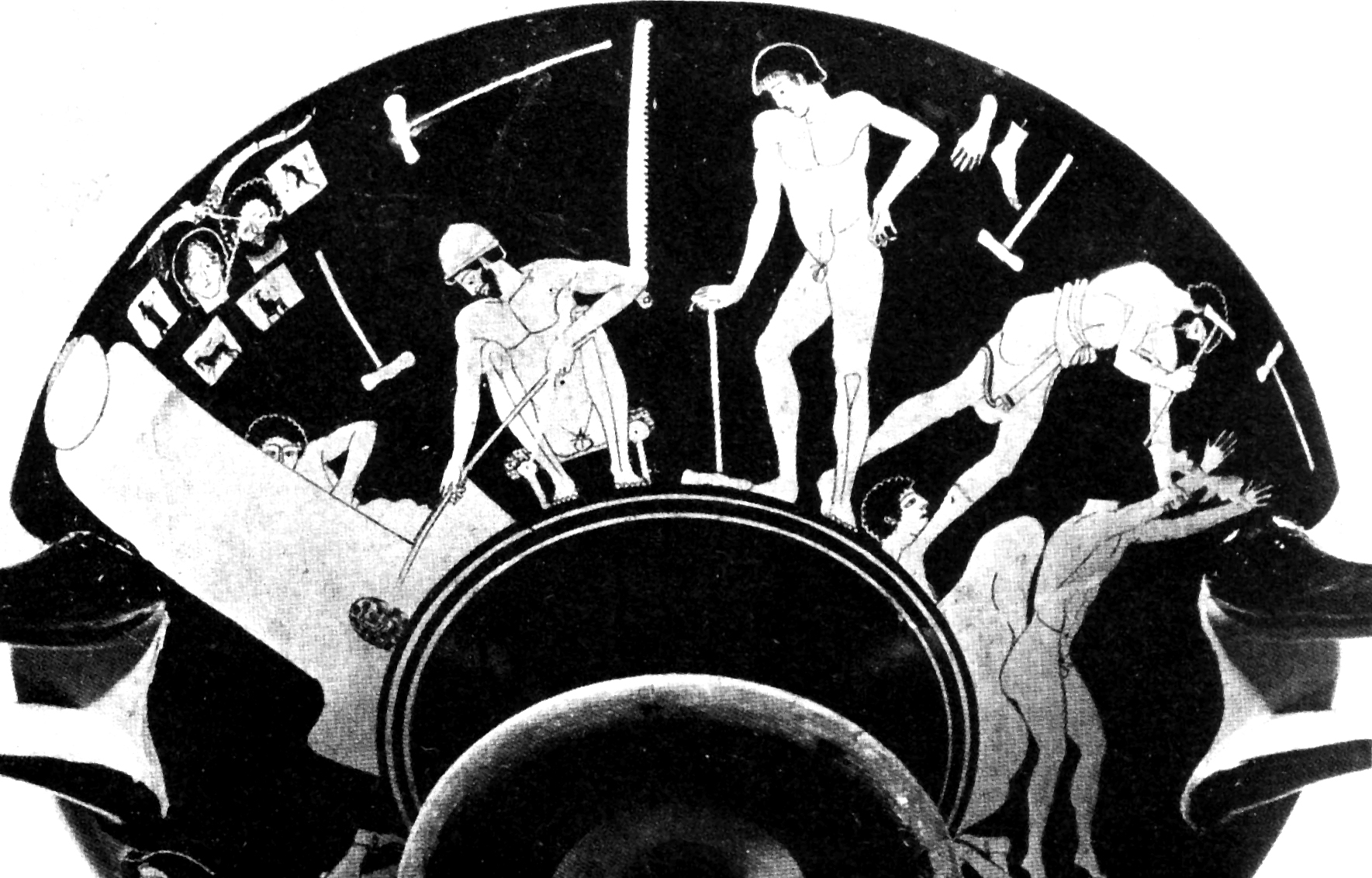 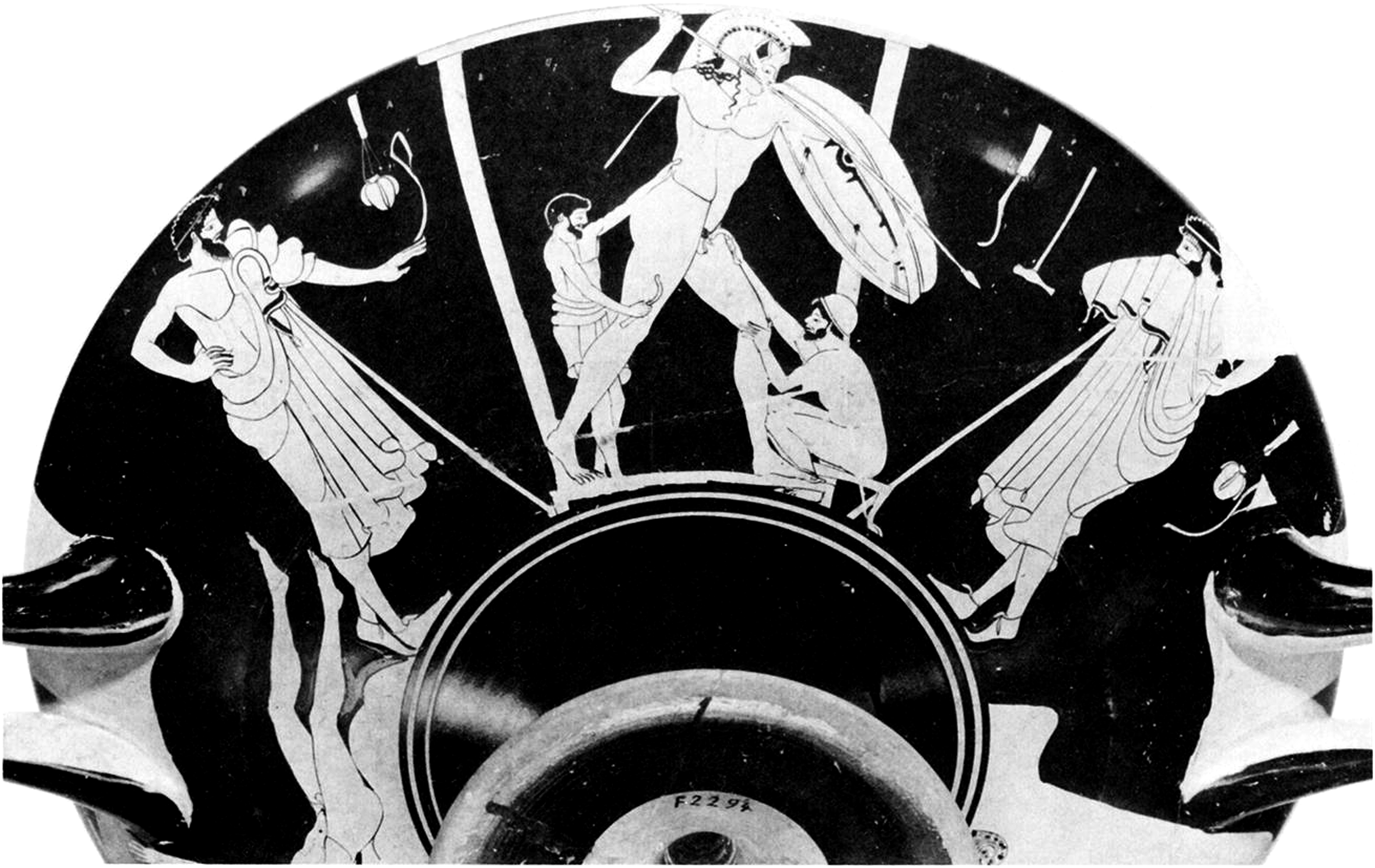 Ζ. του χυτηρίου
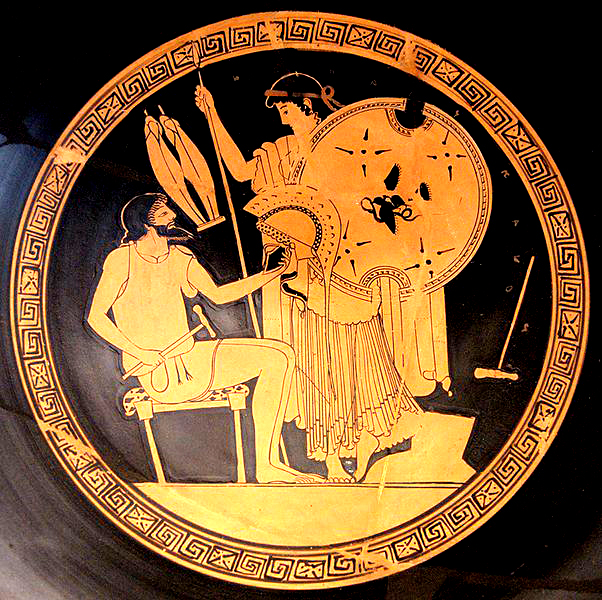 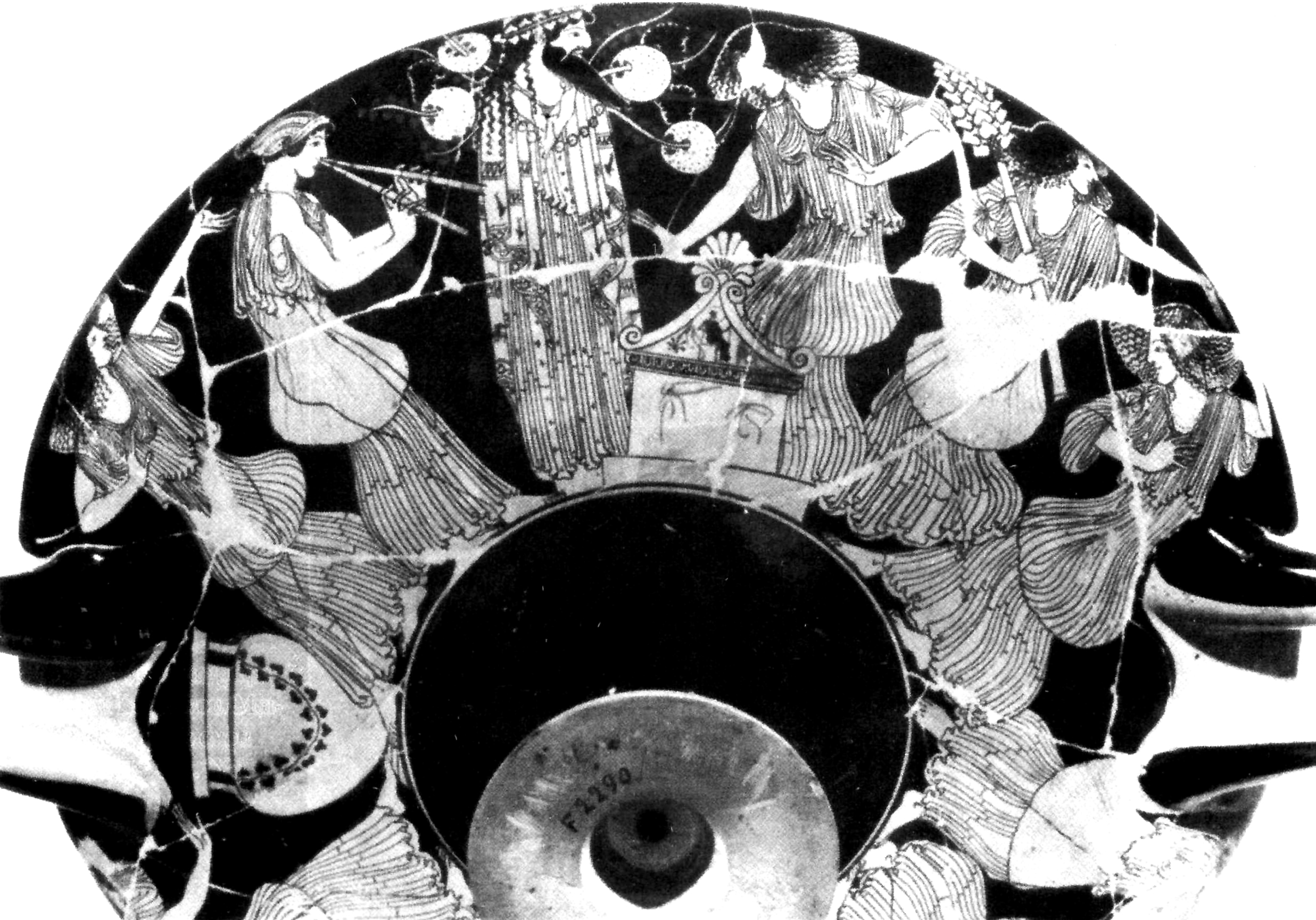 Μάκρων
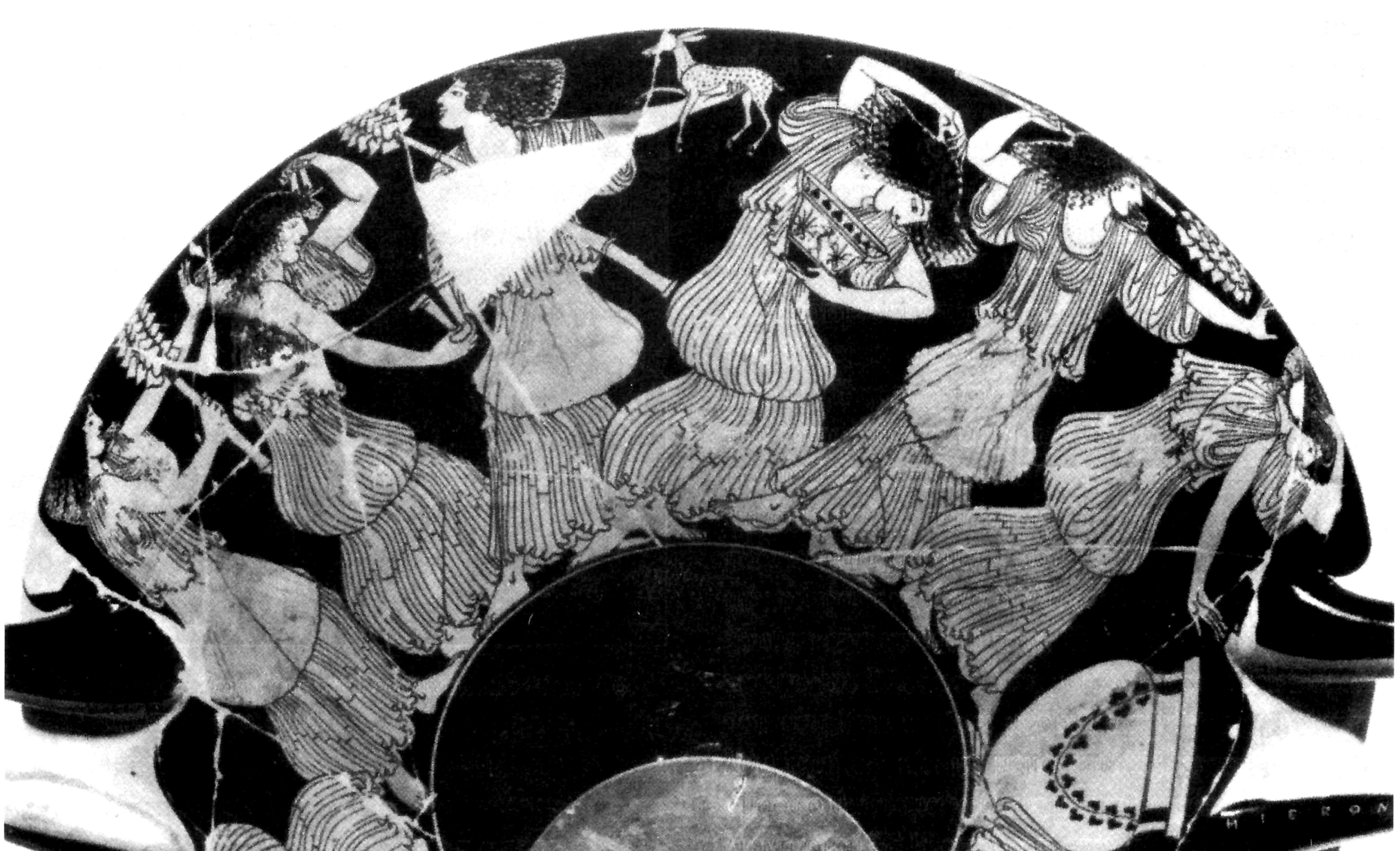 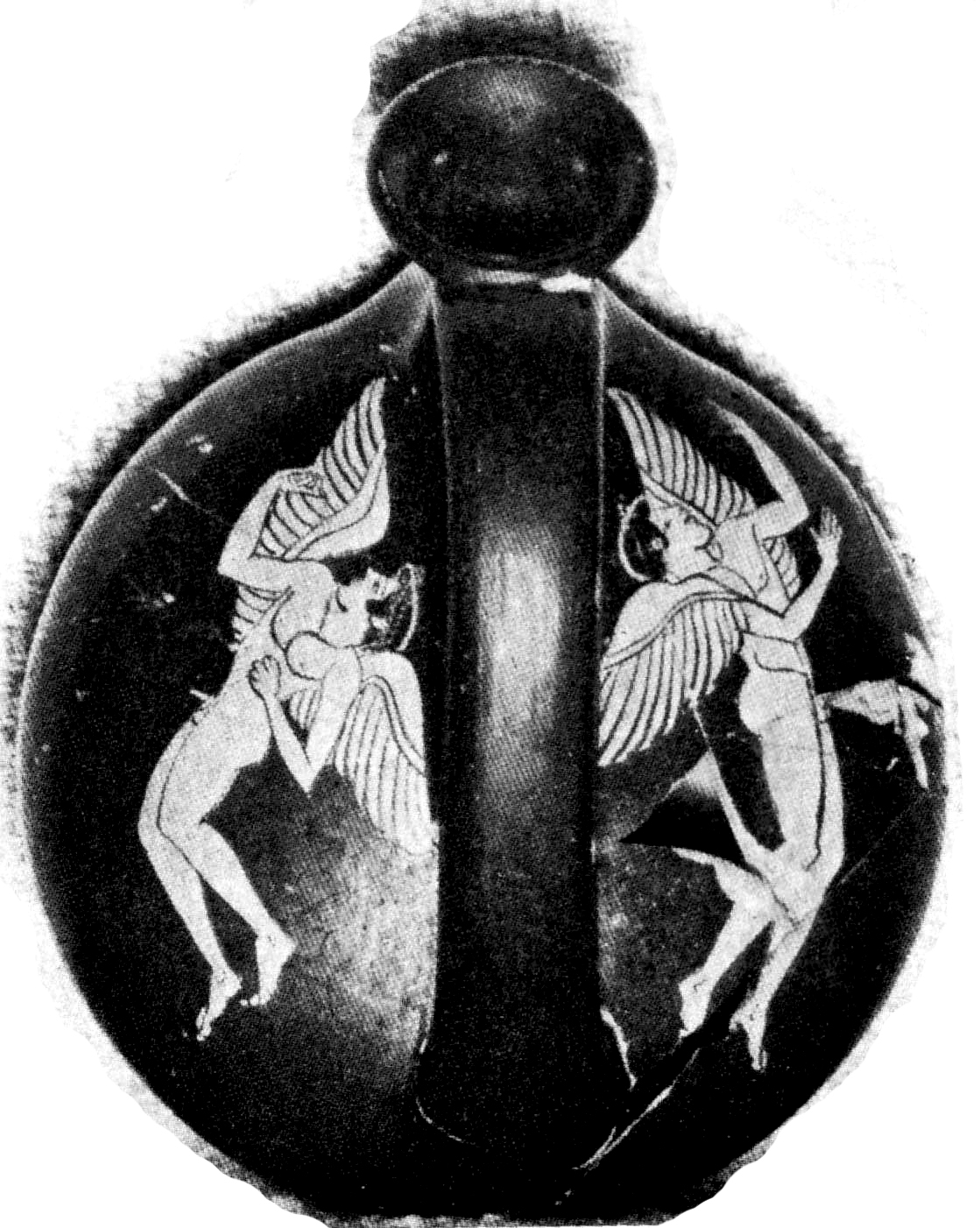 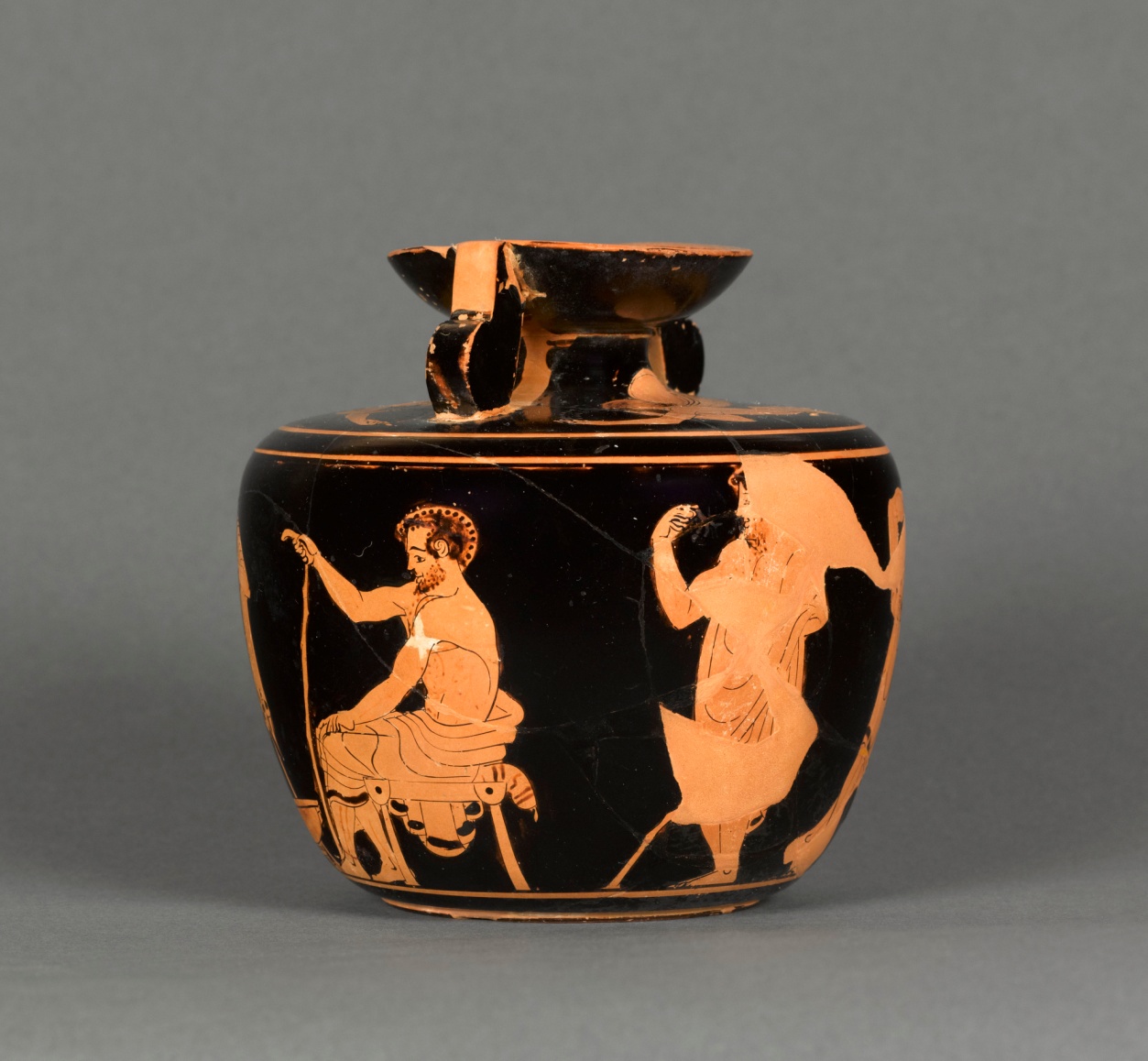 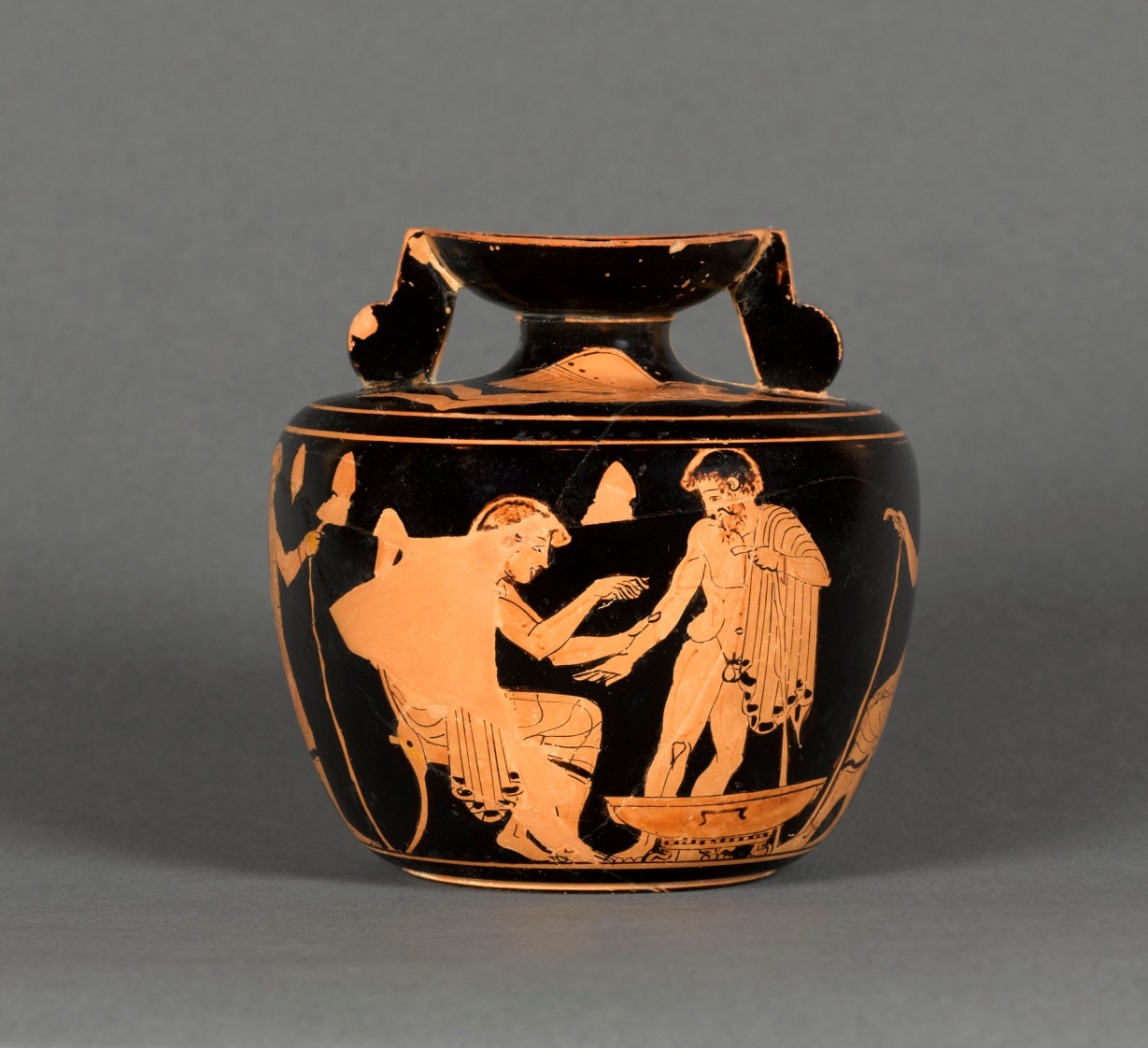 Ζ. της Κλινικής
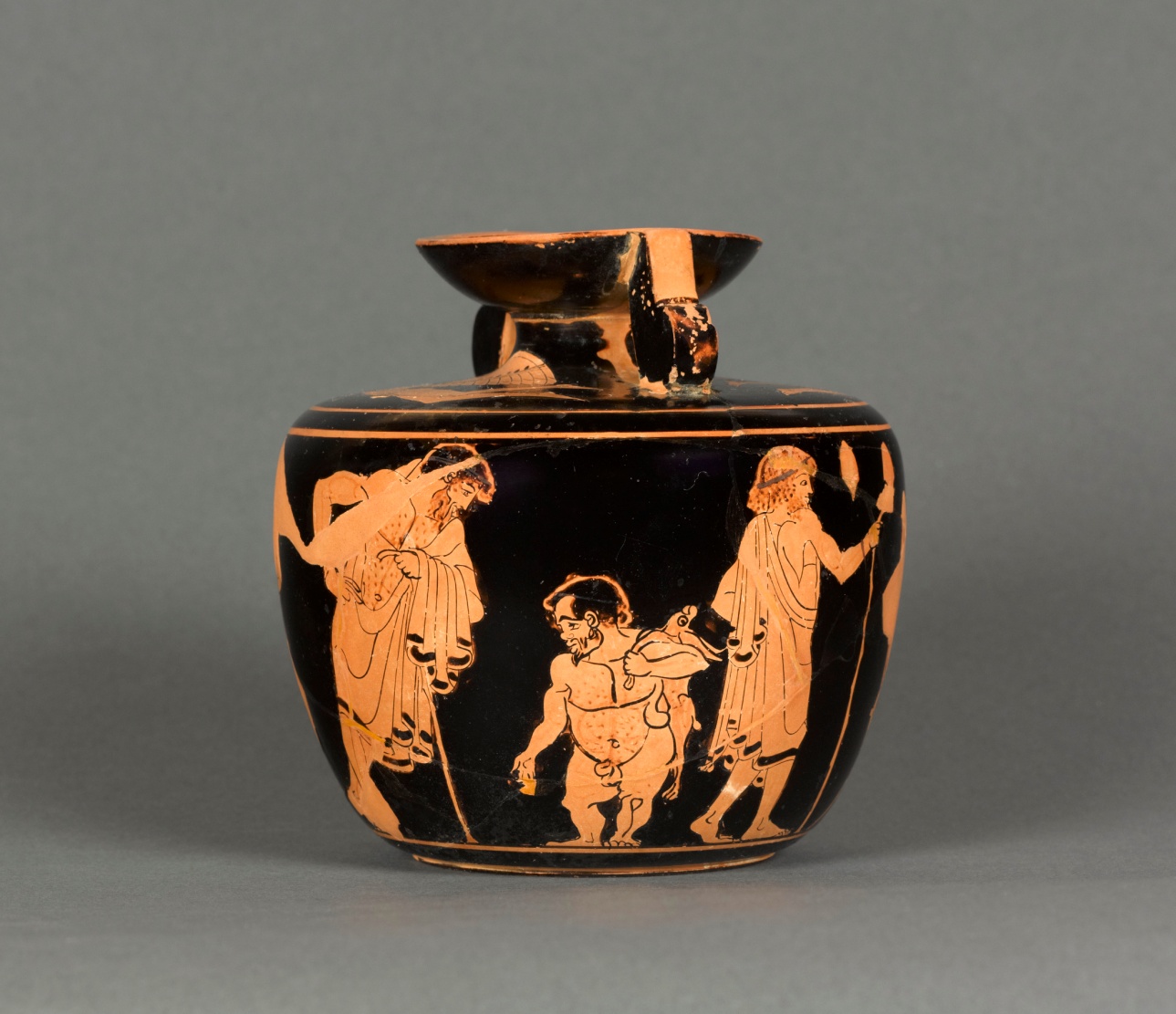 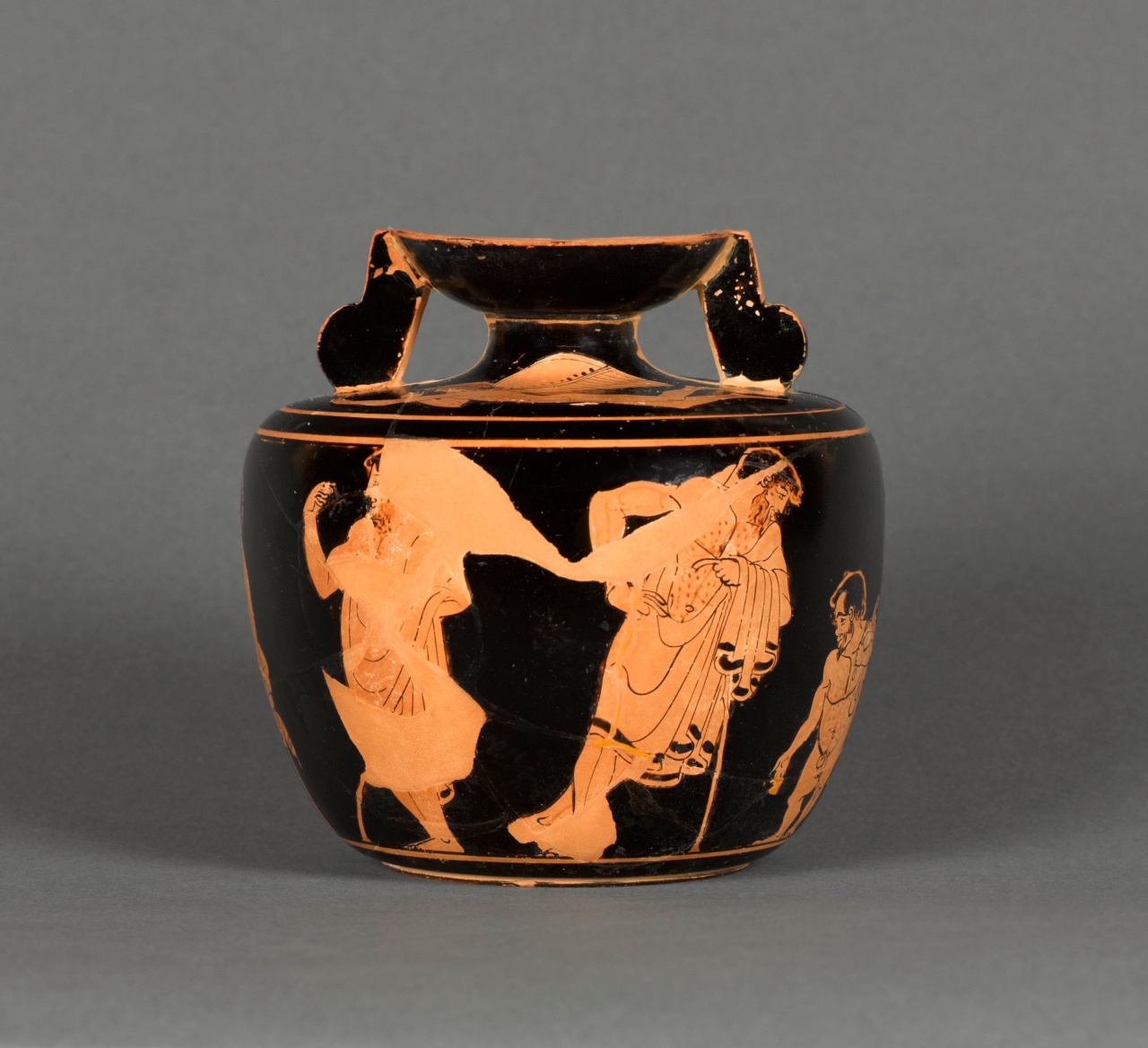